Demo Day
Acute Malnutrition Prevention Lab 
India 2019
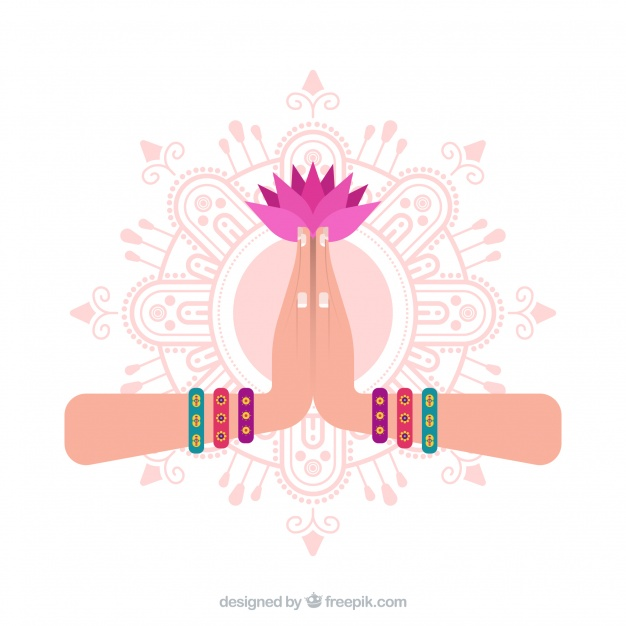 Welcome

Brenton Caffin
Executive Director, Global Innovation Partnerships
Hemang Shah & Biva Rajbhandari
Childrens Investment Fund Foundation
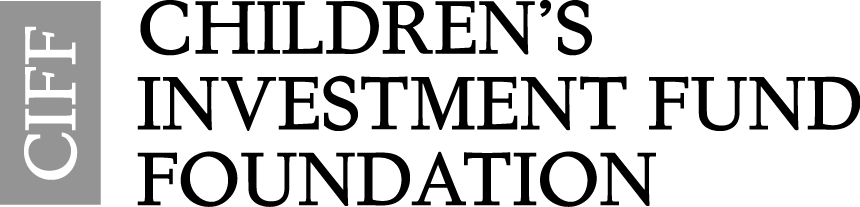 Why the Lab
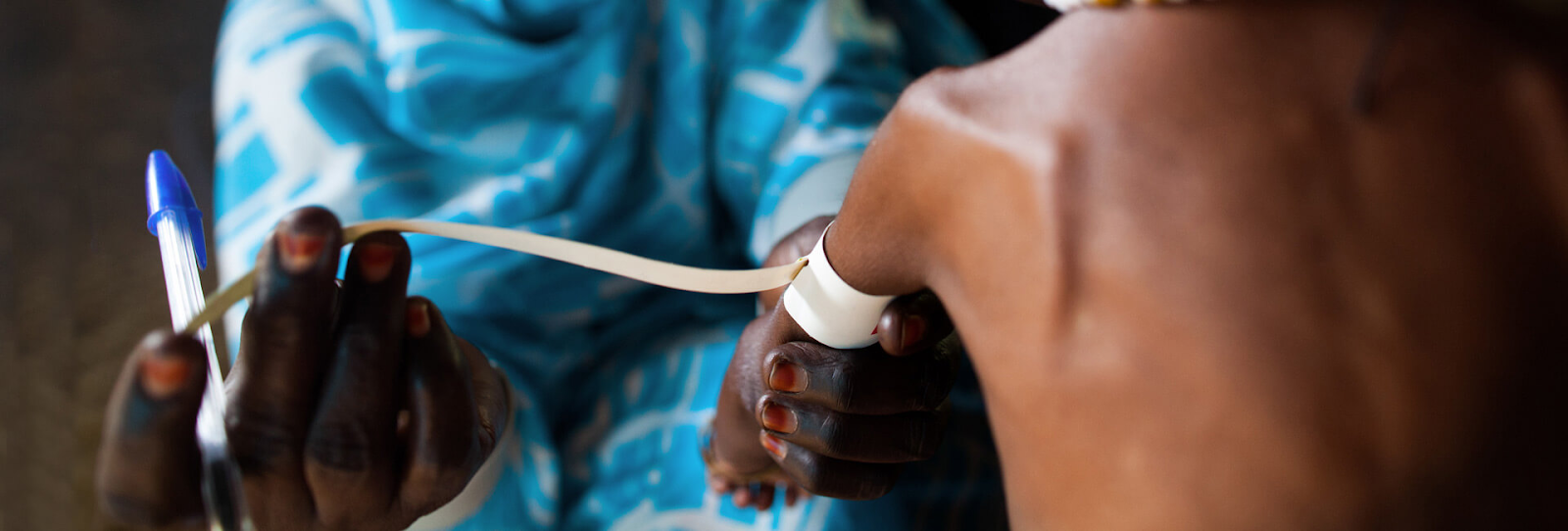 Kate Sutton
NESTA
Traditional Approach
Lab Approach
Mapping community assets (e.g, assessing the resources, skills, and experience that already exist to solve the problem and building on those)

Systems thinking and ecosystem investment


Oblique solutions (problems can be tackled holistically and indirectly)

More nuanced understanding of human behaviour, based on behavioural science insights


Fast feedback loops and lean processes, plus adaptive management accelerate weeding out of ineffective ideas and quick validation of those with promise

Tries to find ways to exponentially scale the best solutions.
Mapping community ‘needs’ (e.g, identifying what is missing/deficient and then offering a service to fill the gap)


Narrow/targeted project intervention


Linear solutions (problems are tackled directly)


Assume beneficiaries/targets behave like ‘rational actors’ (acting in their best interests)


Learning happens through evaluation at conclusion of grant/project


Works incrementally to improve the situation
Surbhi Pandit & 
Dr. Aditya Dev Sood
Vihara Innovation Network
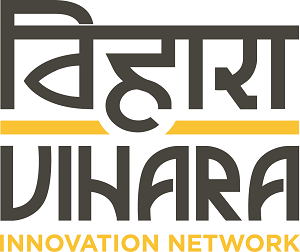 Suhit Anantula
NESTA
The Malnutrition Challenge
[Speaker Notes: Urban
No clear ways to solve it globally
It’s not just about food
May be some of them are having 3 meals a day
Money to buy snacks
Nutrition is in inefficient]
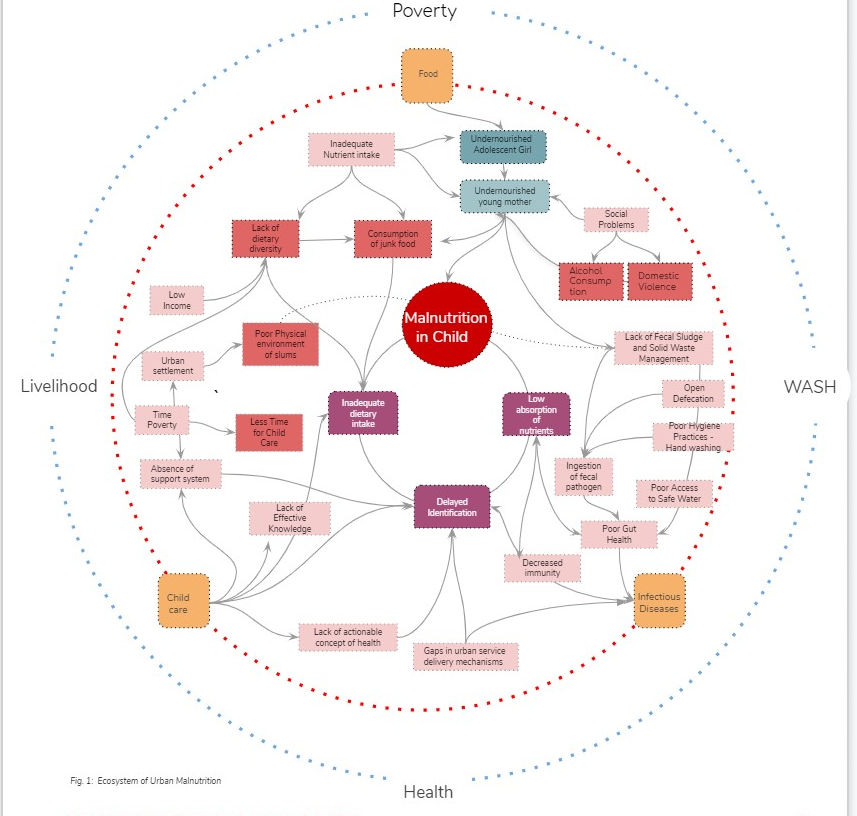 The Ecosystem of Malnutrition
Seeing the problem as a system and solving it as a system
It’s being Baby Ready!

We present the 

“Baby Ready Family Coalition”
A Coalition – 
system level, 
multi stakeholder, 
coordinated and 
targeted
Part of the current system

Work with Government and current programs
Audience

Individual 
Adolescents (M/F)
Recently Married (M/F)
1000 days (M/C)

Families
Community
Who is this coalition
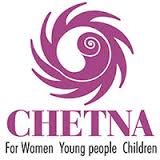 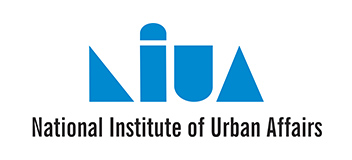 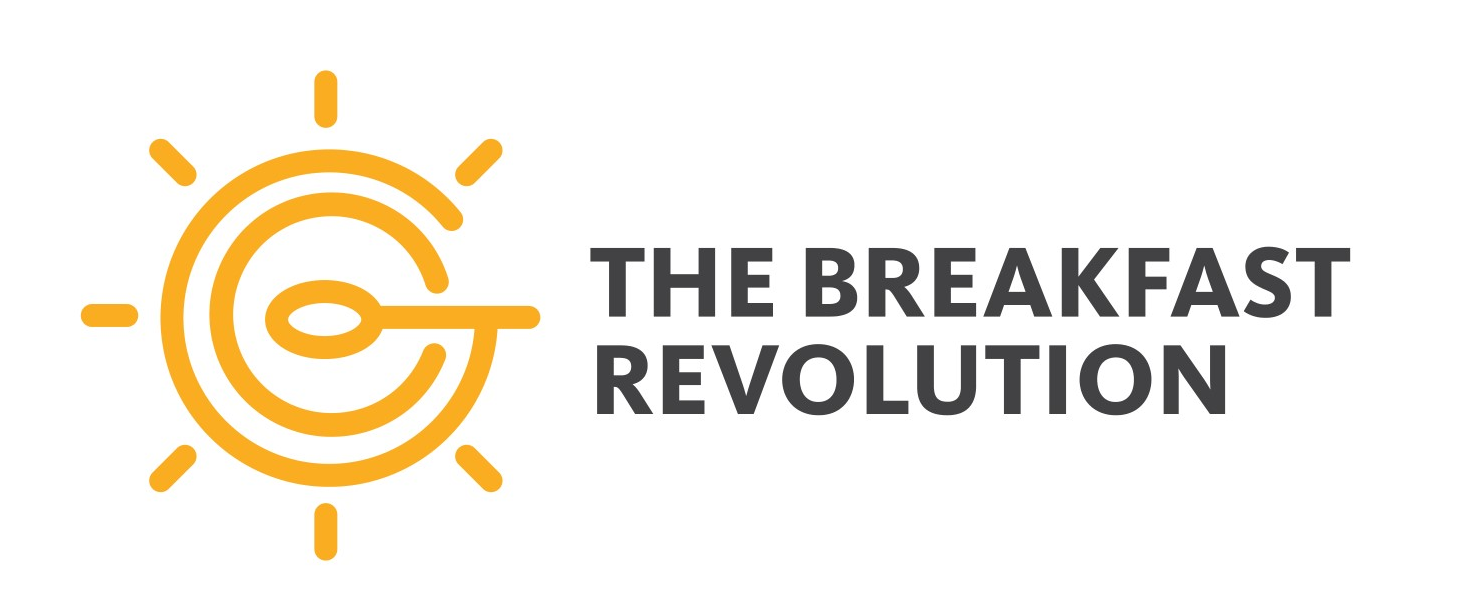 Redefining Nutrition
Changemakers
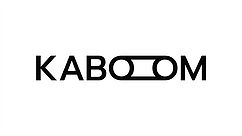 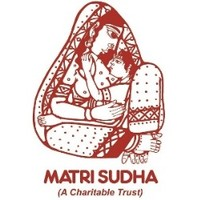 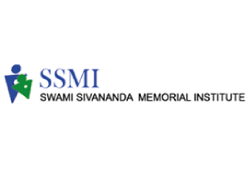 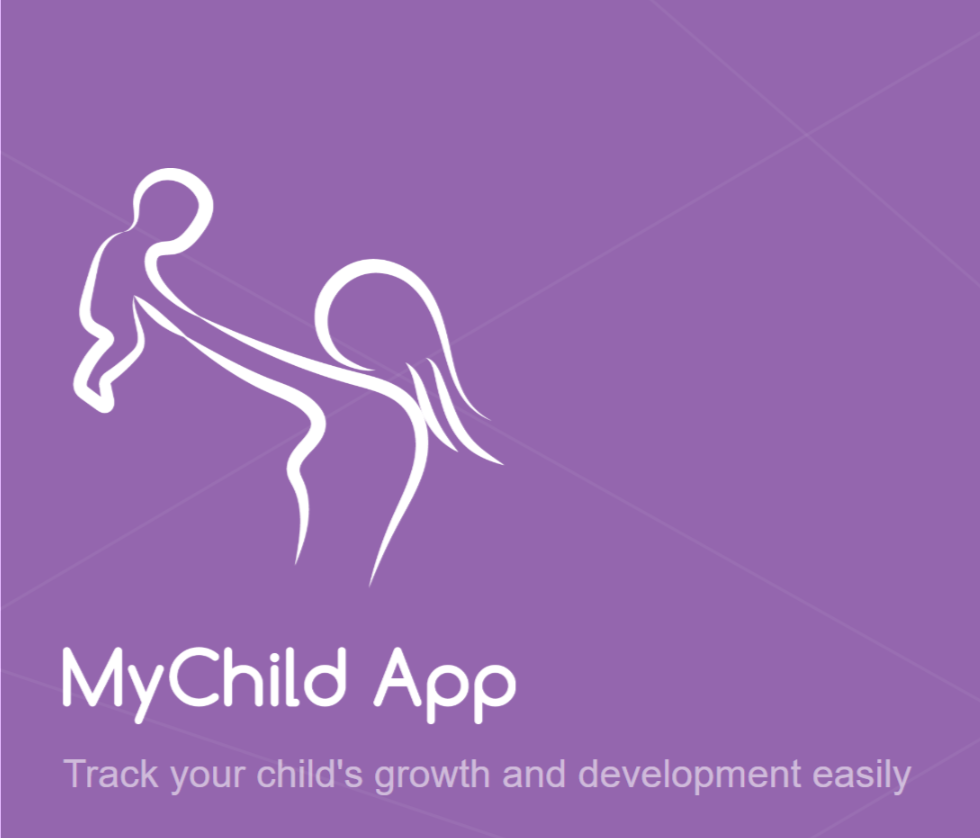 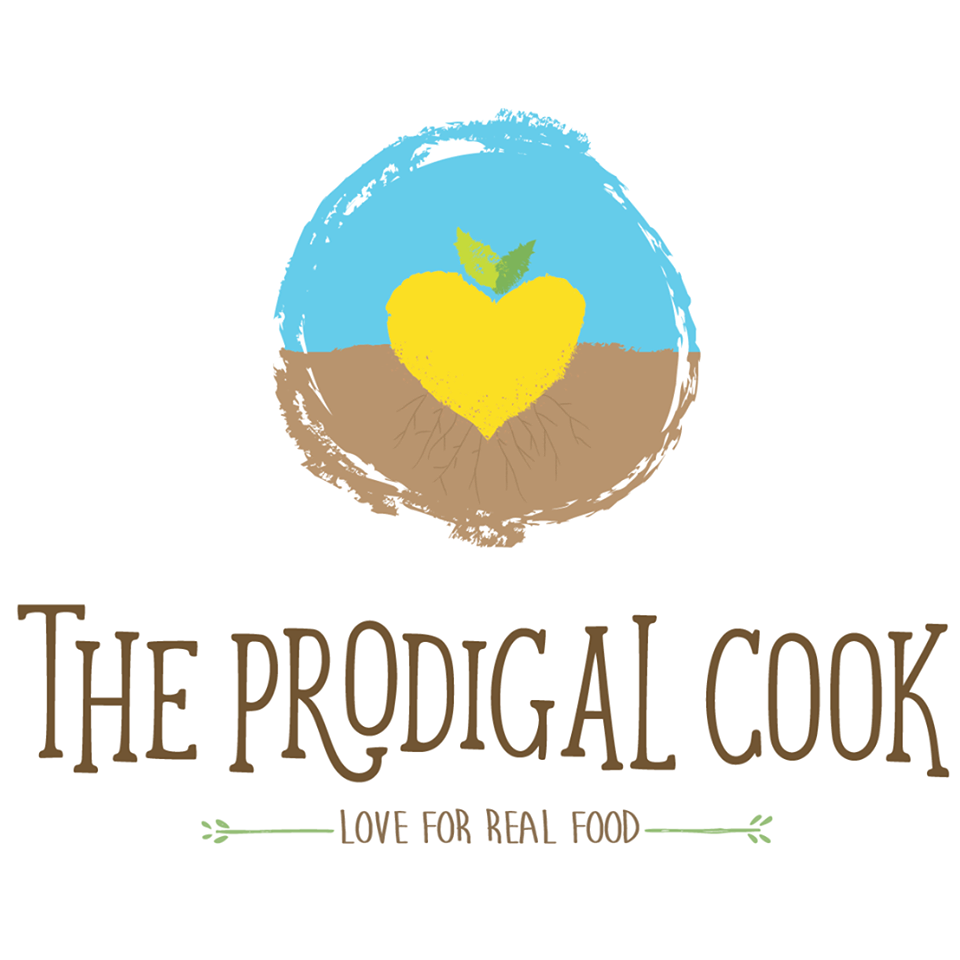 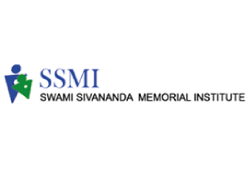 Data Driven Decision Making
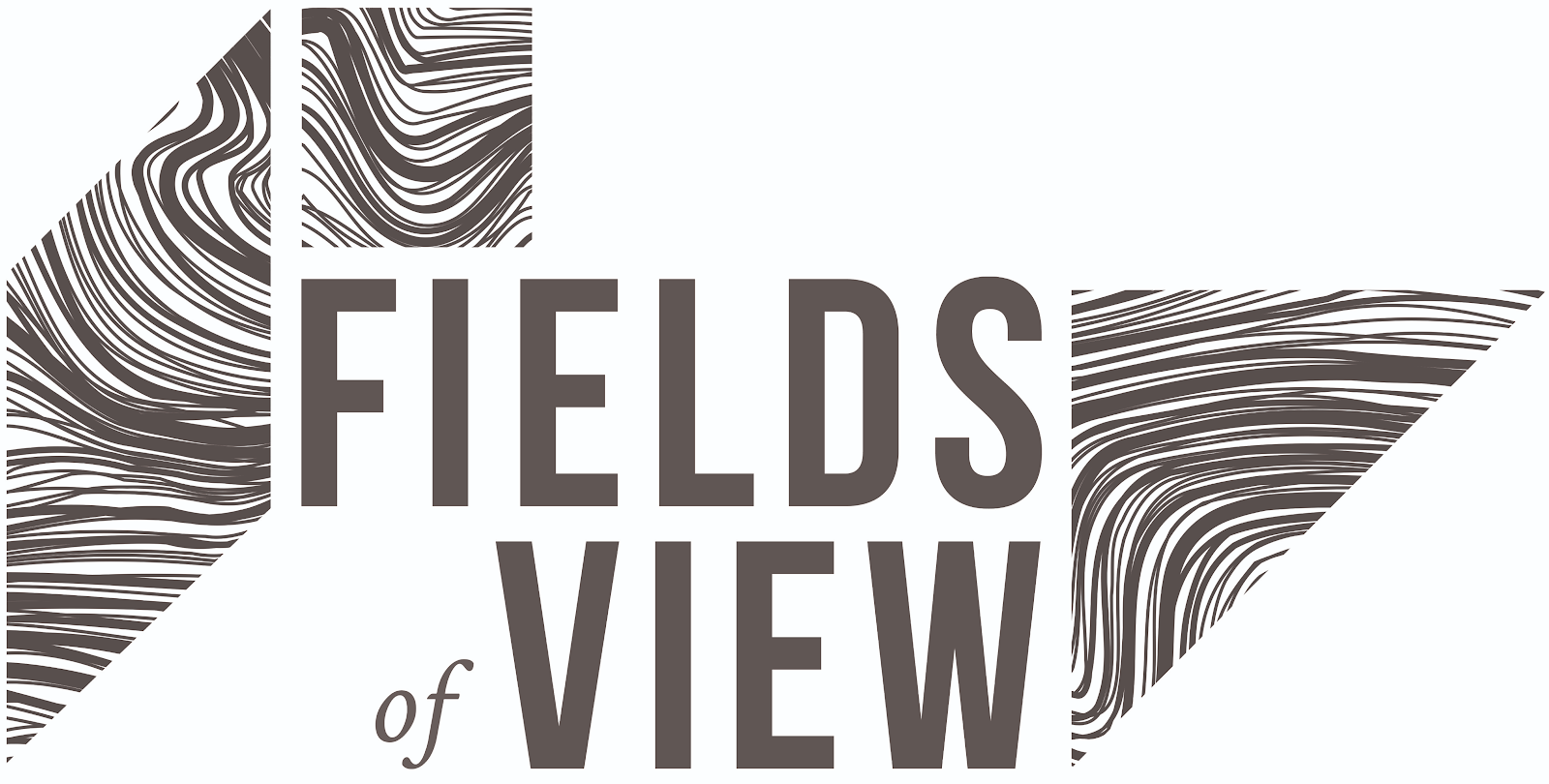 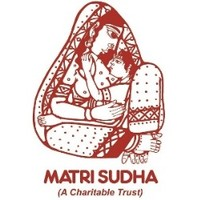 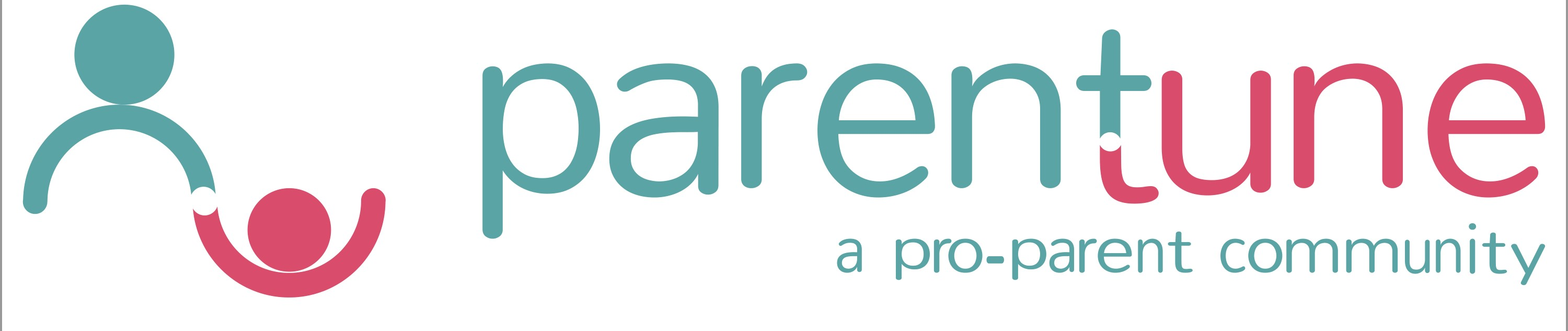 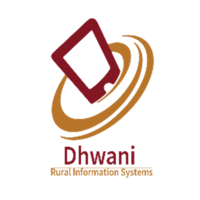 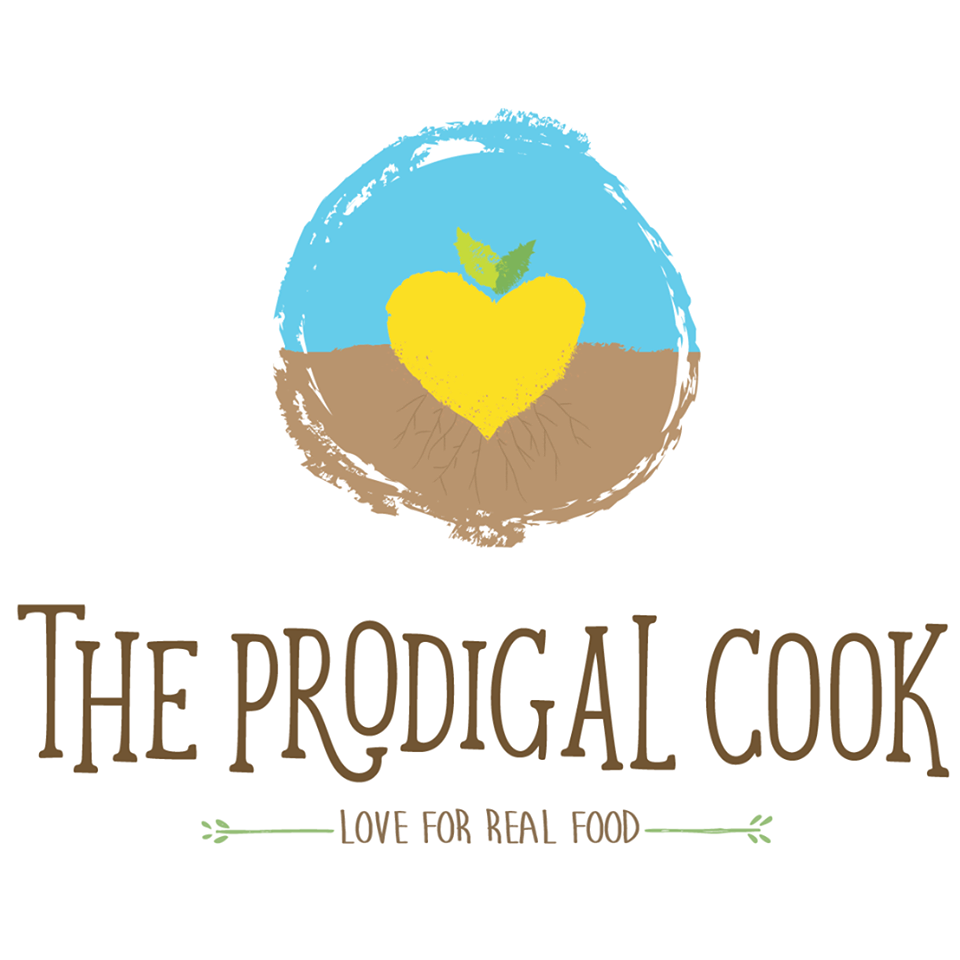 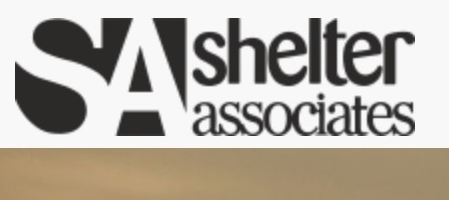 Pitch
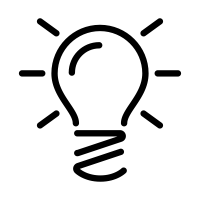 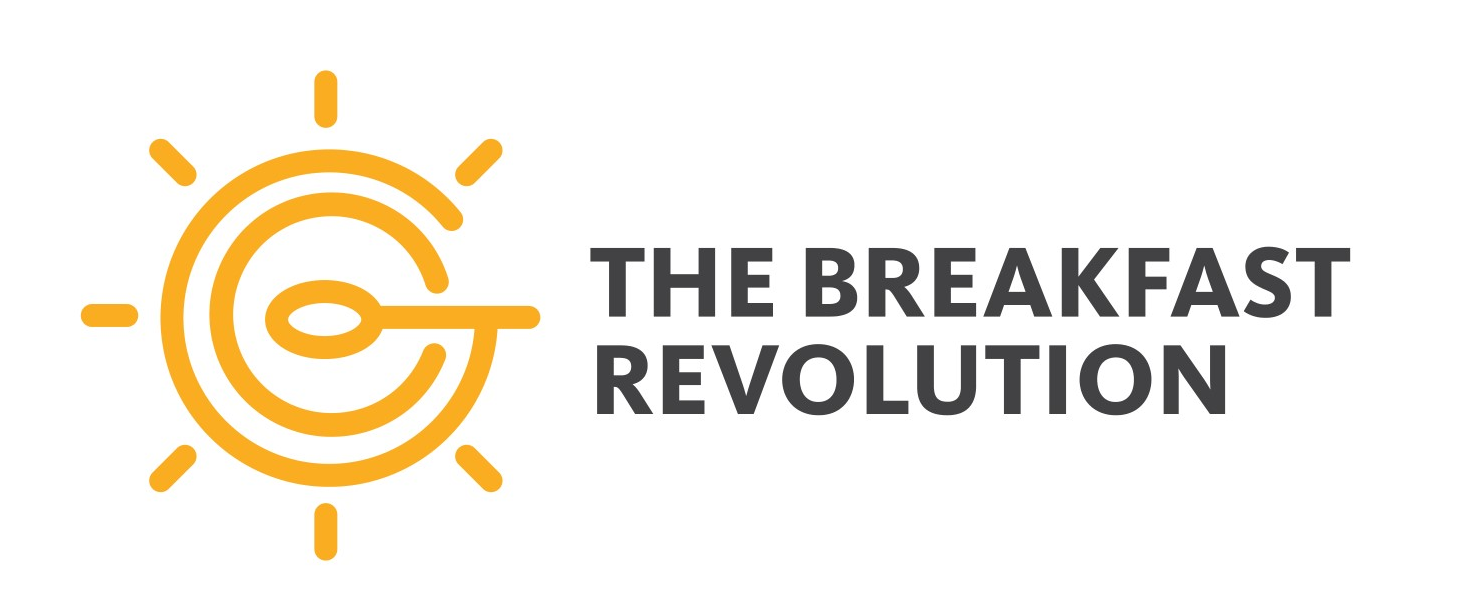 Redefining Nutrition
Changemakers
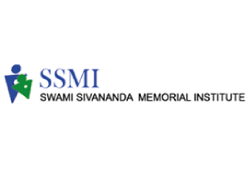 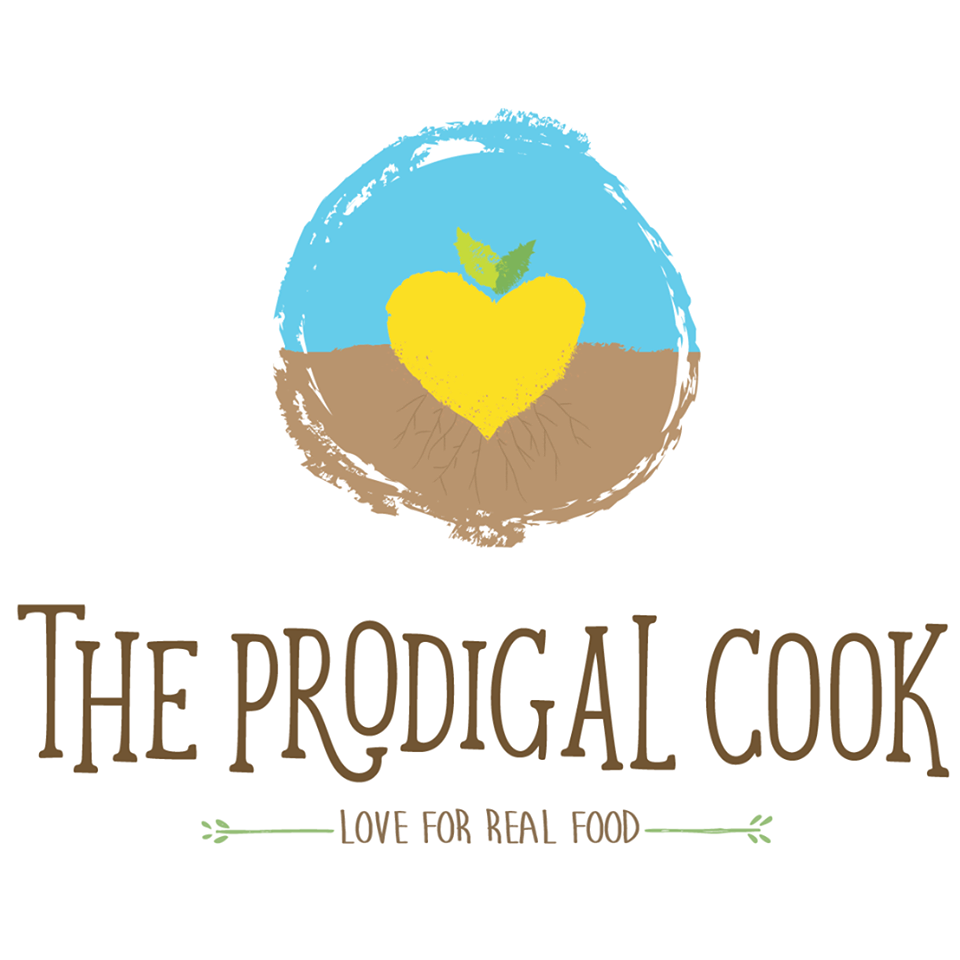 Data Driven Decision Making
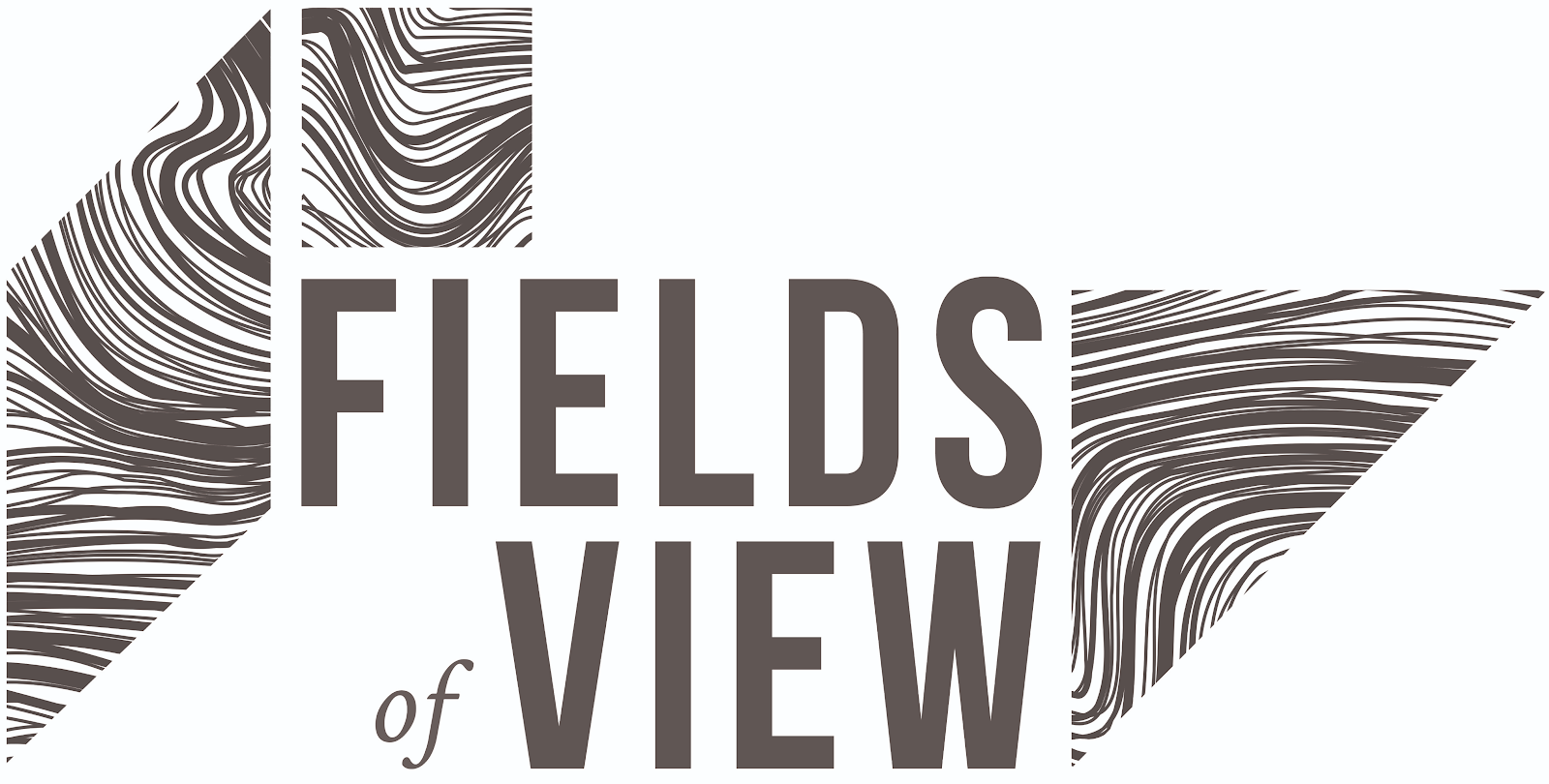 Redefining Nutrition
Rani
14 years old, lives next to an open drain in VP Singh Camp, New Delhi
Likes to eat outside, loves fruits
Both parents working
Can’t afford fresh vegetables, eats one cooked meal a day
Deficient in iron, low BMI
What is the problem?
Accessibility
Affordability
Uptake
Capacity to Assess
Why does the problem continue to persist?
Treatment over prevention
Unaccounted preferences
One solution for all
Unsustainable models
Limited food spectrum
Process-based solution – 10X
Expanding the food spectrum
Reframing the approach to nutrition
Redefining nutritious food
Process-based solution – 10X
Expanding the food spectrum
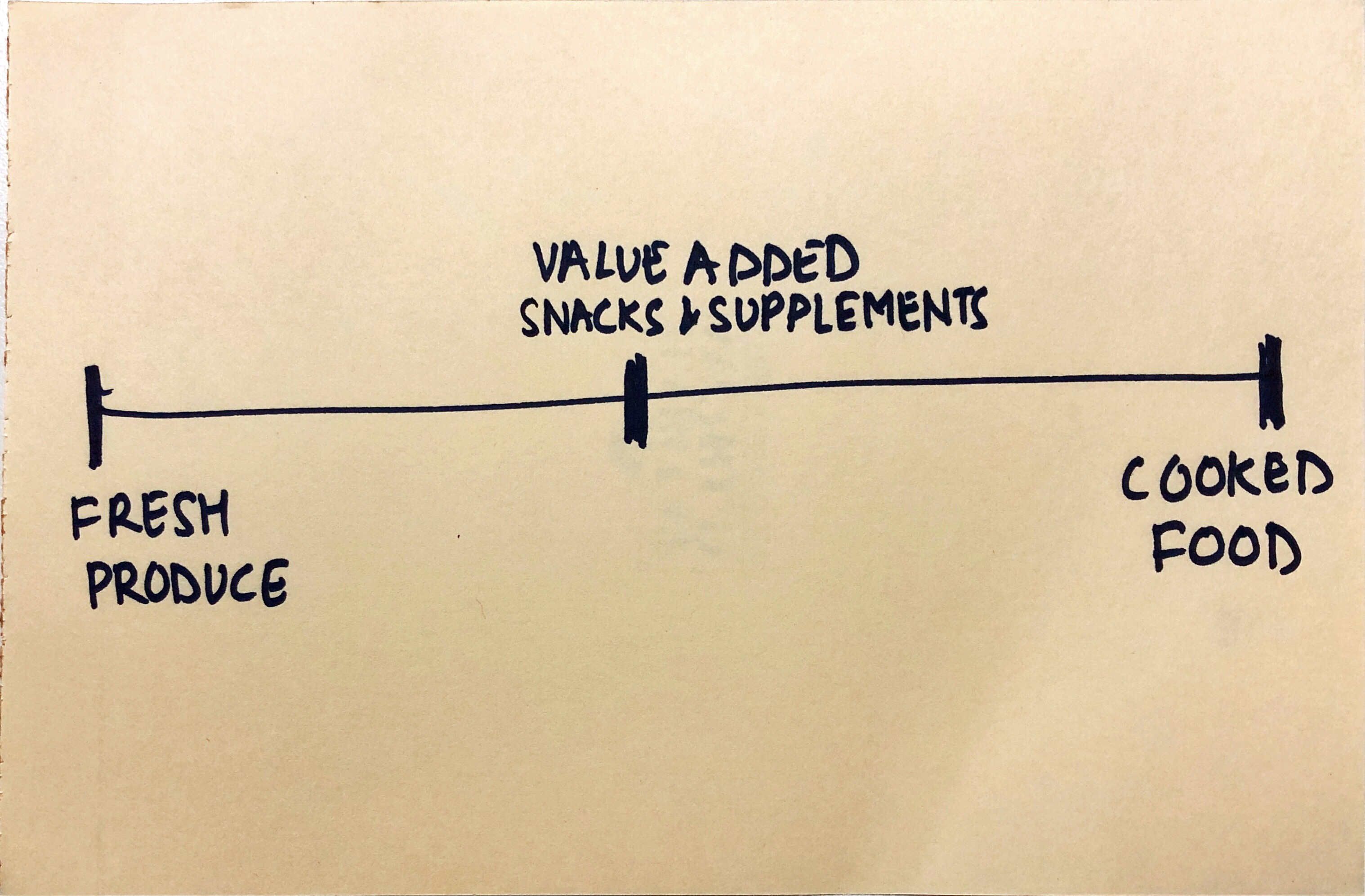 Process-based solution – 10X
Reframing the approach to nutrition

Include adolescents and recently married persons
Incorporate individual and community preferences
Adopt context-specific programmes
Use sustainable models
Ensure collective concern
Process-based solution – 10X
Redefining nutritious food

Safe and hygienic
Nutrition-dense
Locally-sourced ingredients
Fresh produce
Based on individual and community preferences
The Gameplan
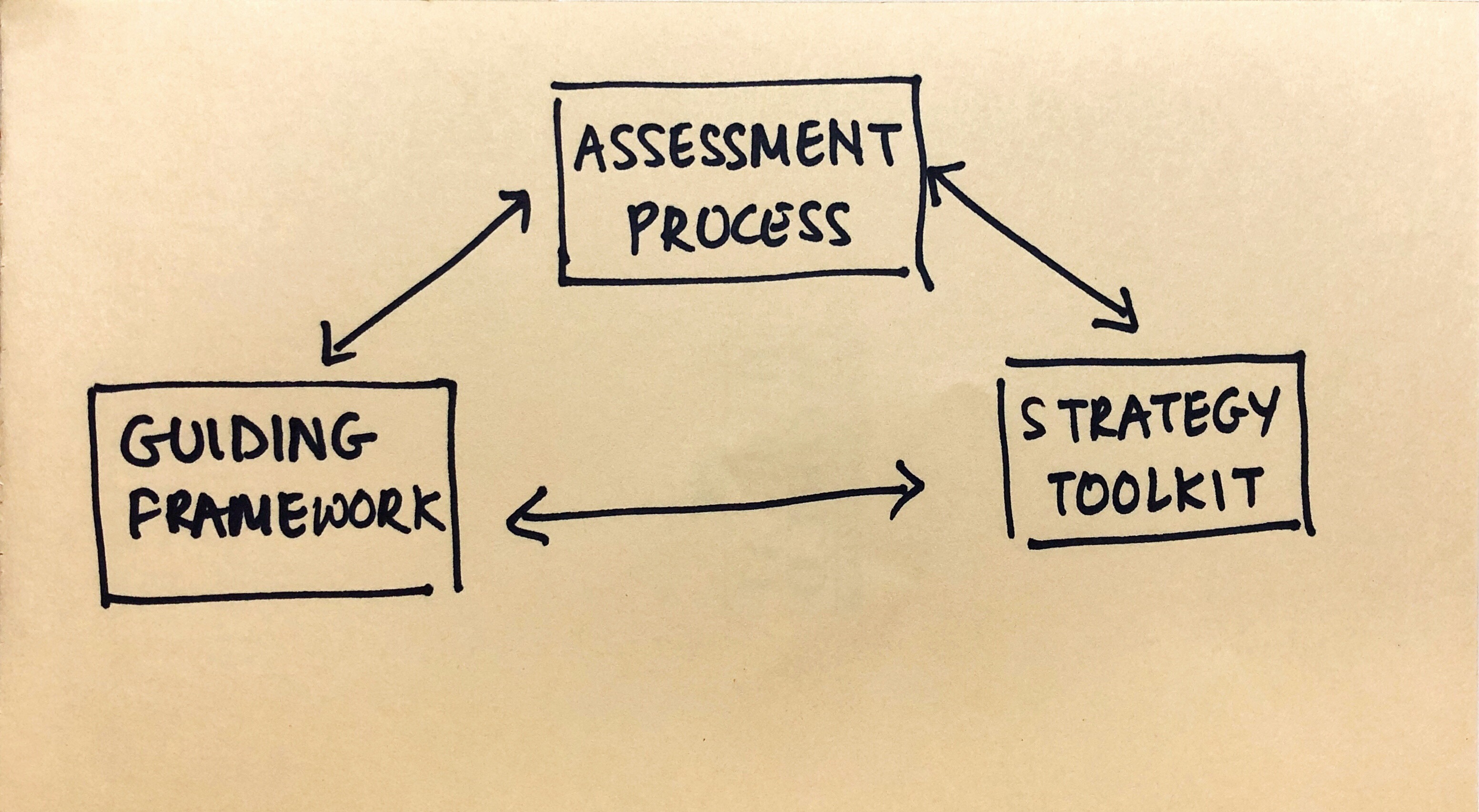 The Gameplan
Assessment Process
Community FoodPrint
Tangible and Intangible Preferences
Nutrition Requirements
Wellbeing (Health & WASH) Indicators
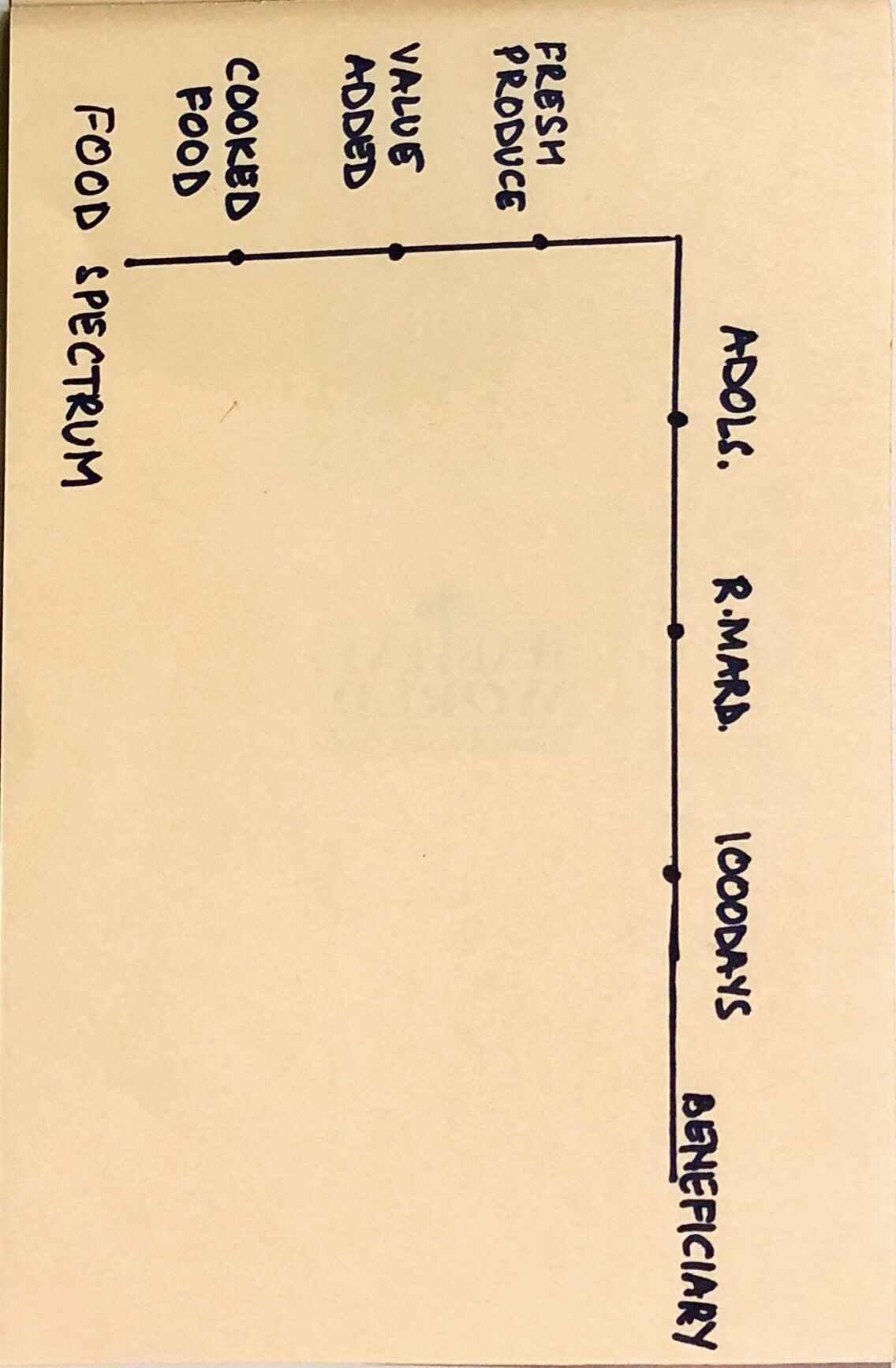 The Gameplan
Guiding Framework

Combine on-the-ground data with technical expertise
Use assessment process to identify community needs
Adapt relevant and actionable strategies from the toolkit
The Gameplan
Strategy Toolkit 

Fresh Food Webs
Supplementary Food Webs
Cooked Meal Food Webs


*Nutrition Food Web* - A network of producers, processors, sellers, role models, consumers etc based on market and non-market based sustainable models.
Outputs
Improve affordability and accessibility of nutritious food
Improve uptake of nutritious food
Increase capacity to assess nutrition requirements
Through
Livelihoods in the nutrition space
Collaborating with existing stakeholders
Sustainable models
Collective responsibility
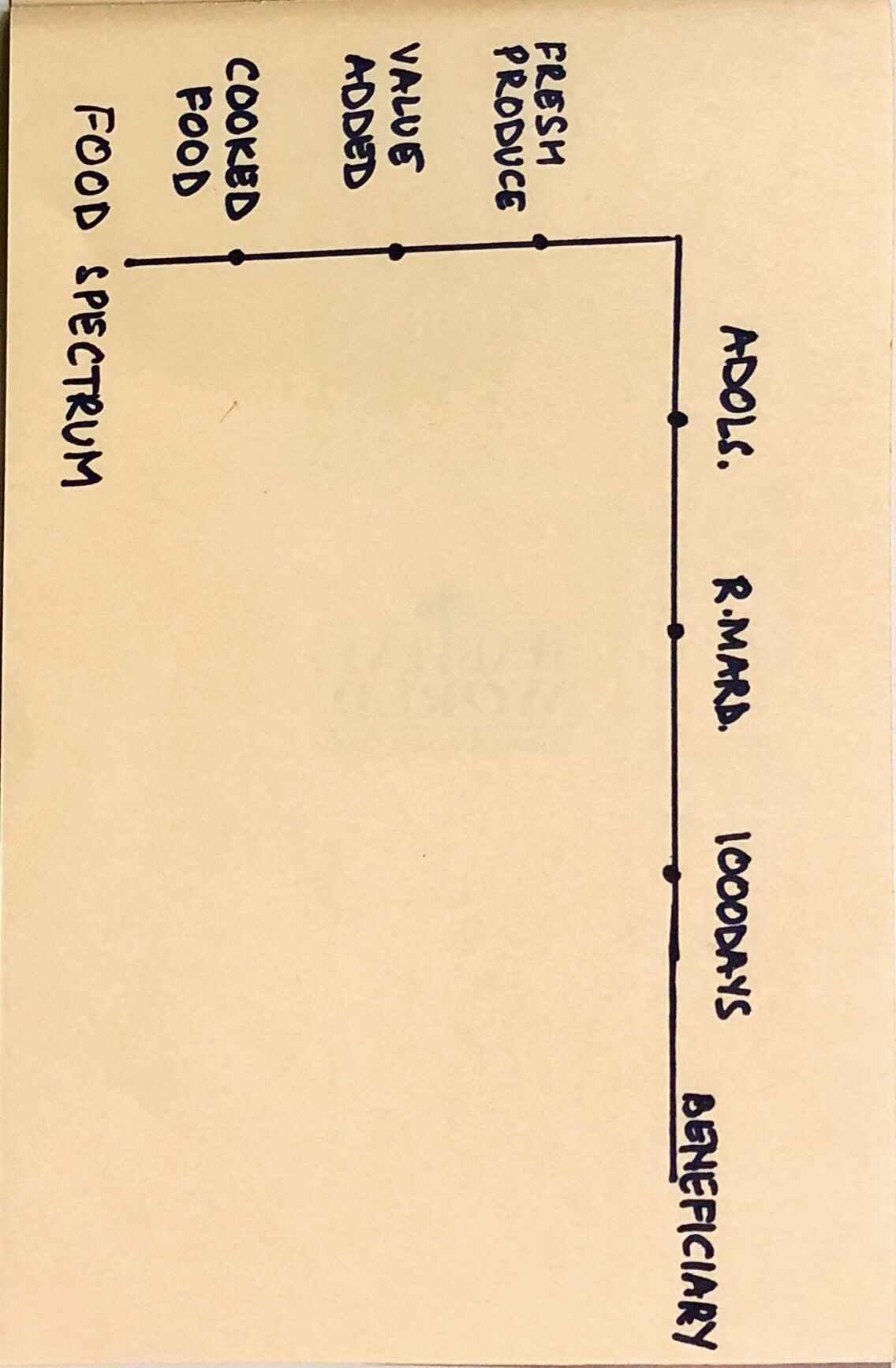 What does this look like?
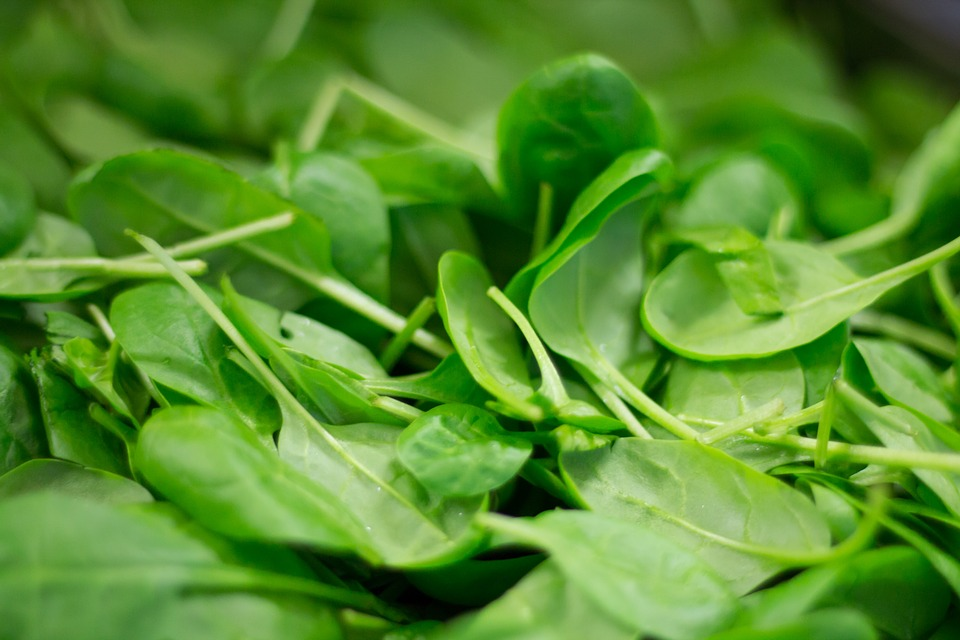 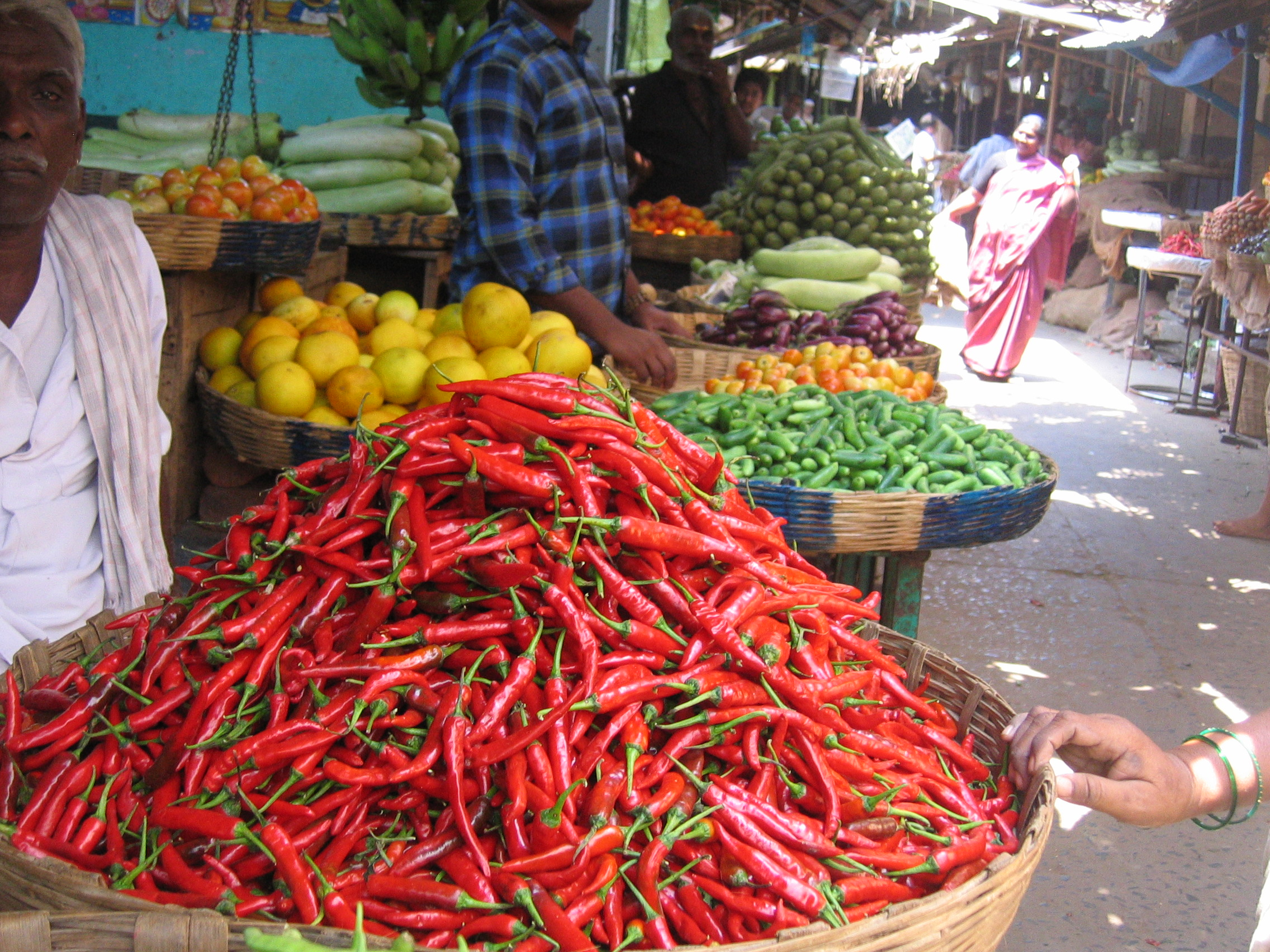 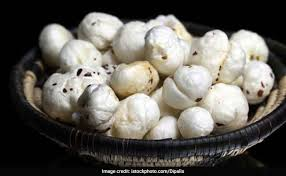 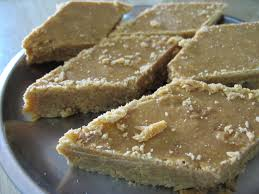 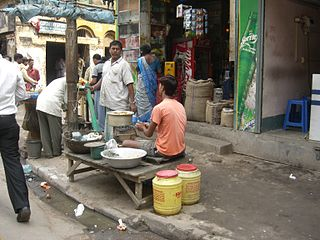 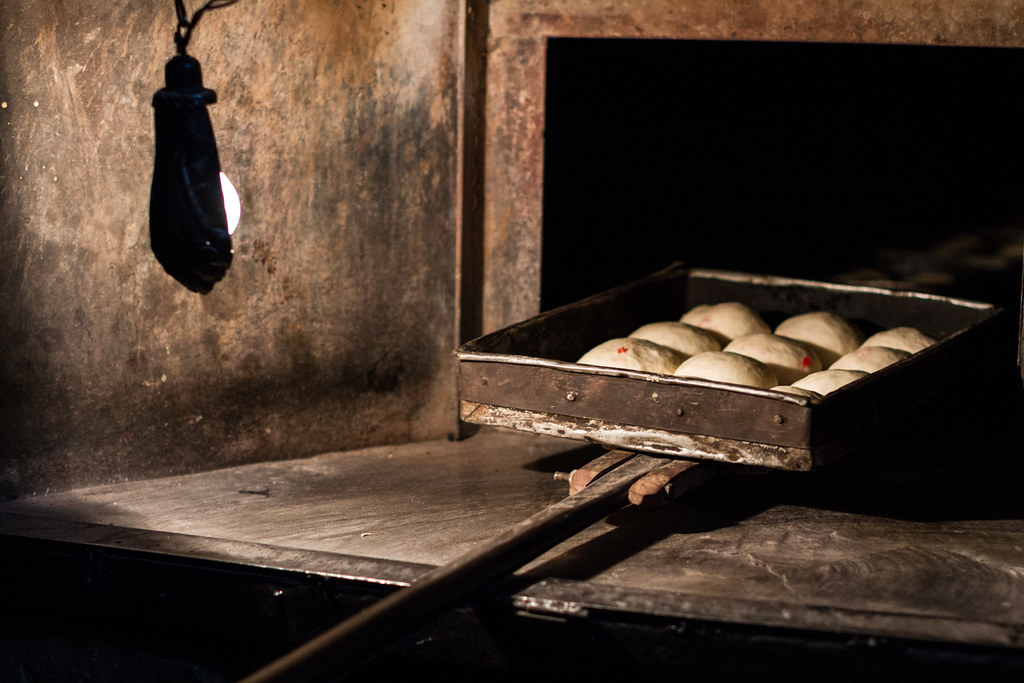 What does this look like?
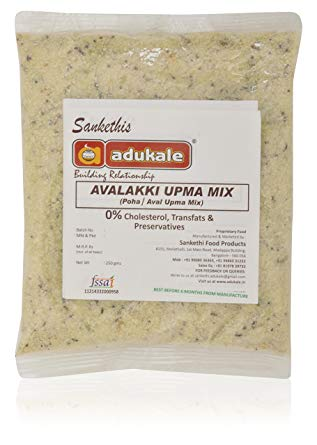 Use small open spaces in VP Singh Camp to grow micro-greens
Make fortified nutritious snacks available at the local grocery store
Window kitchens for freshly cooked food so Rani can eat hot meals even when her parents are away
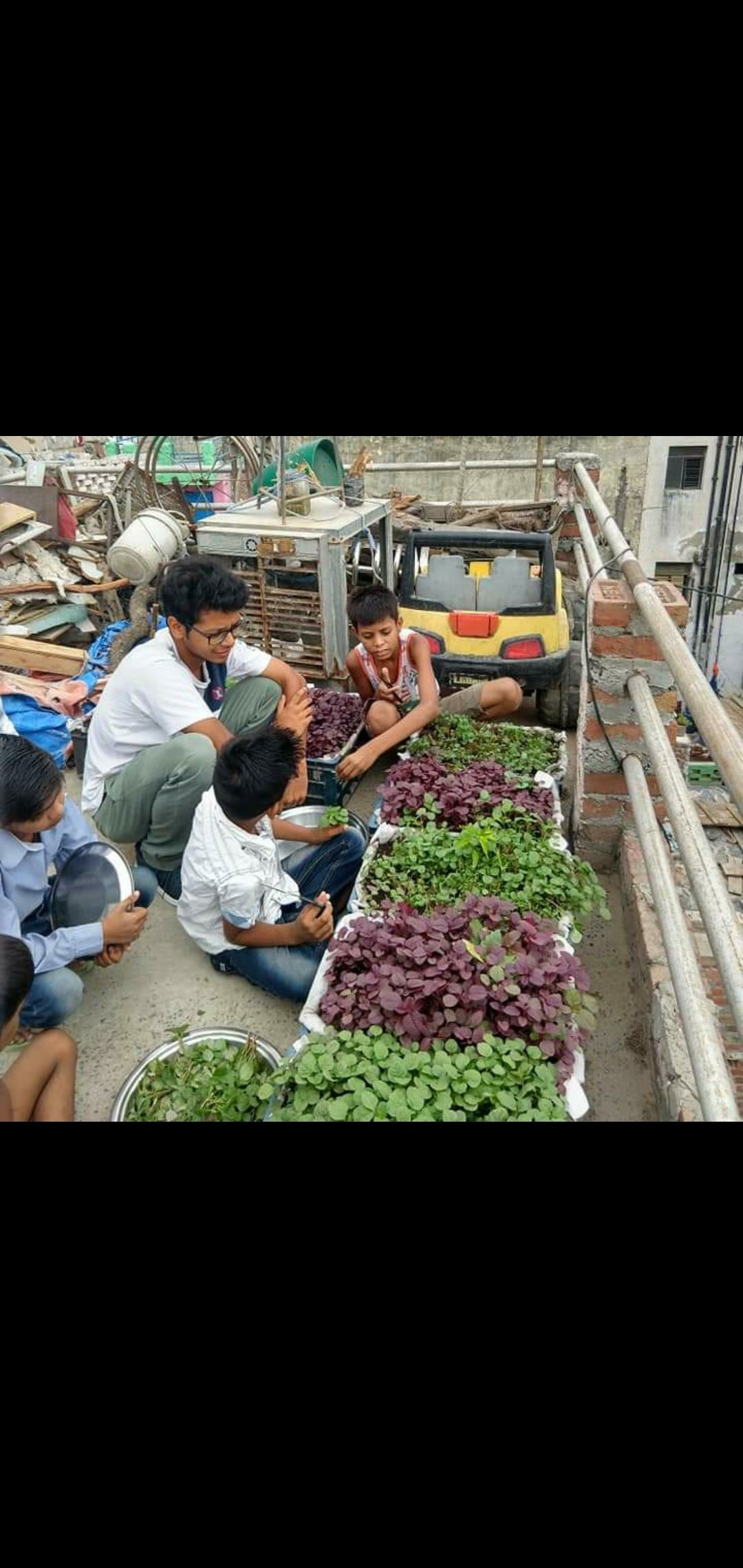 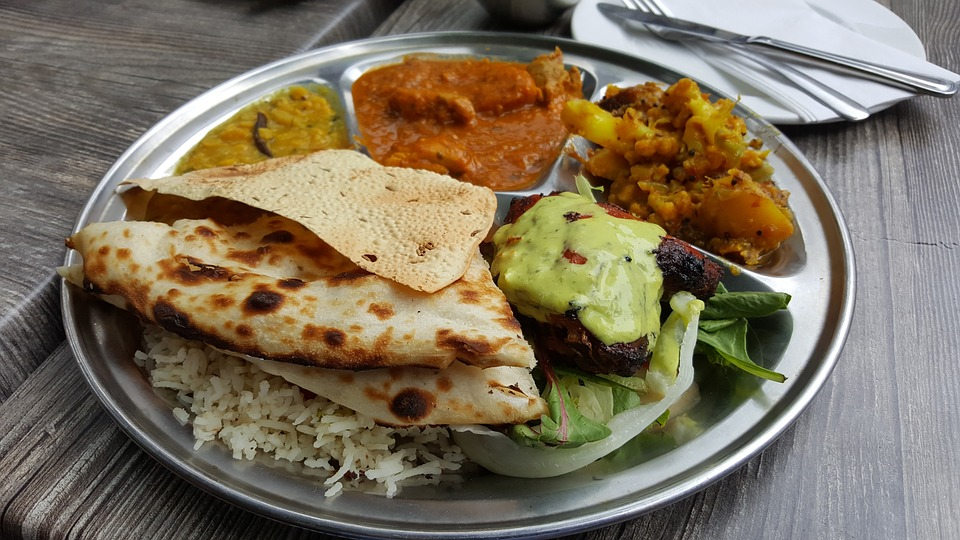 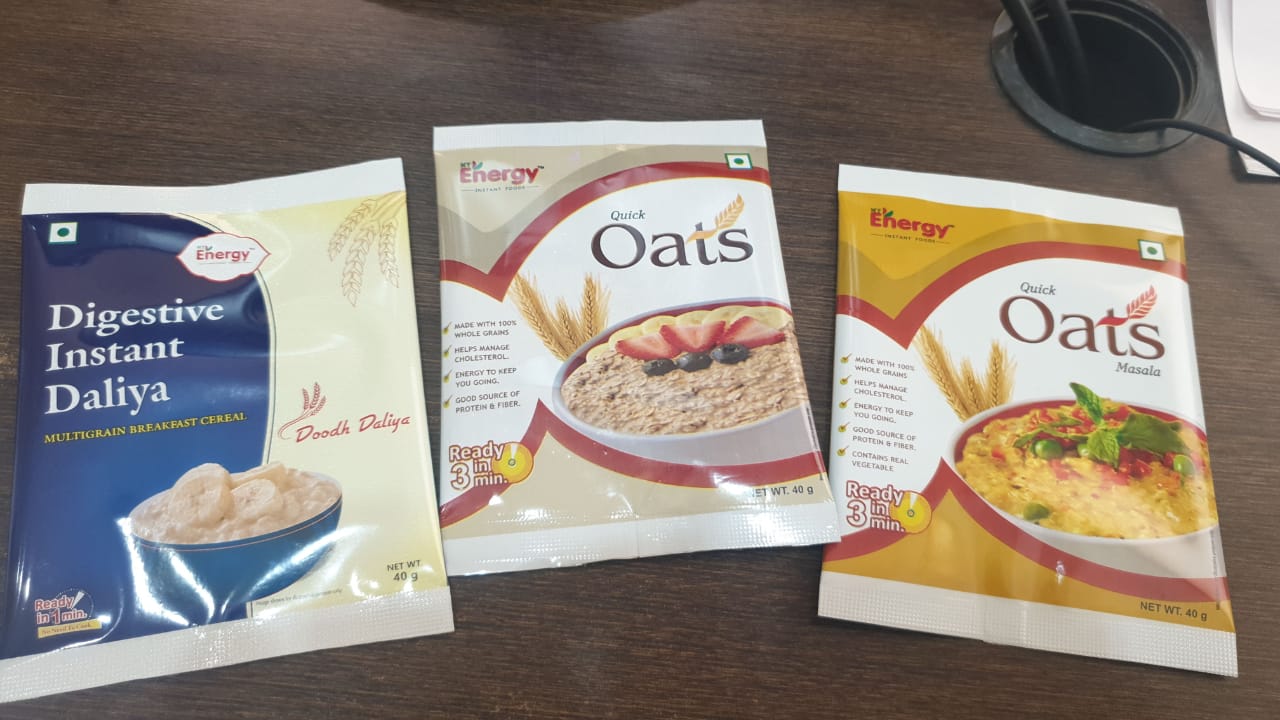 Partners
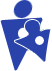 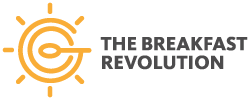 Swami Sivananda Memorial Institute
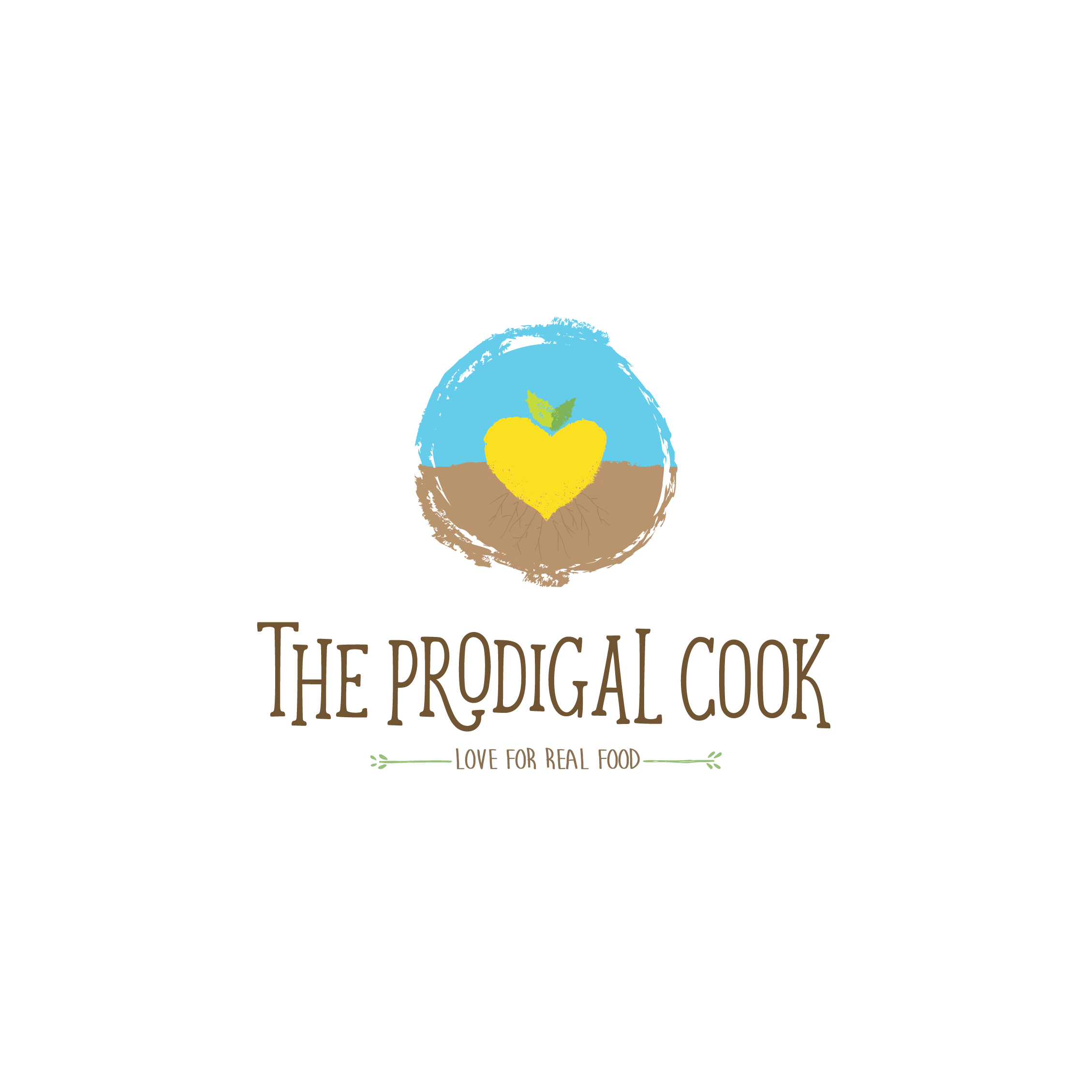 Any Questions?
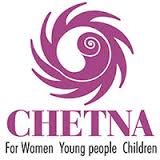 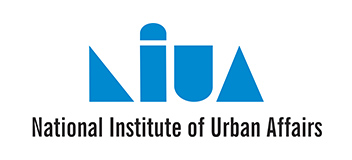 Redefining Nutrition
Changemakers
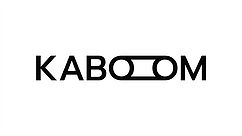 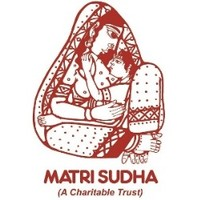 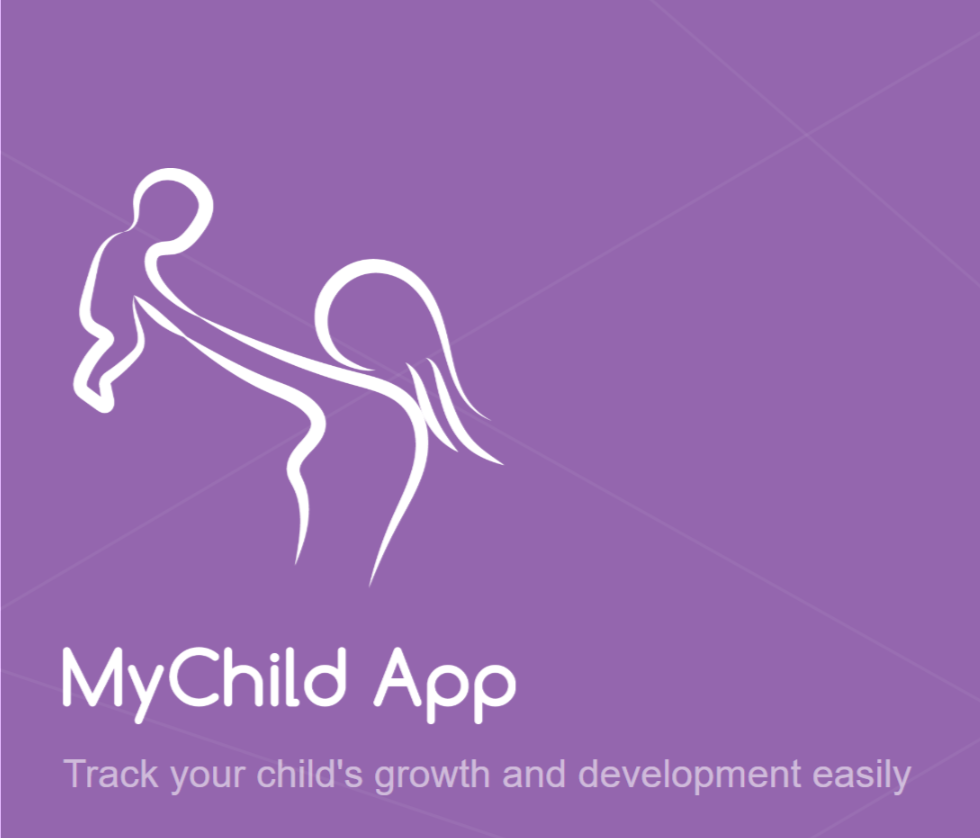 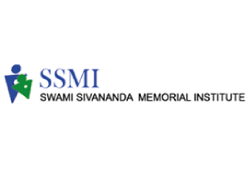 Data Driven Decision Making
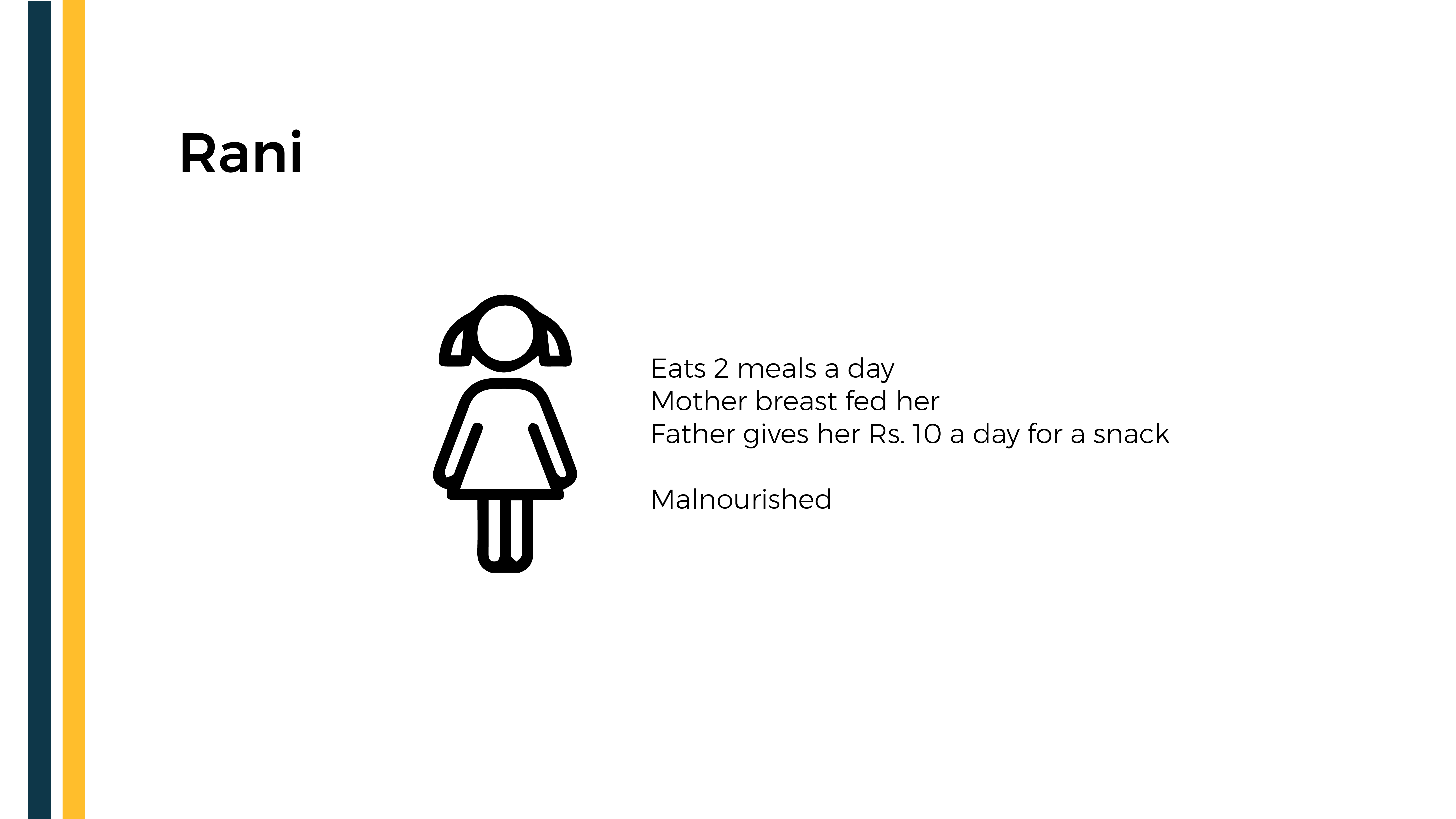 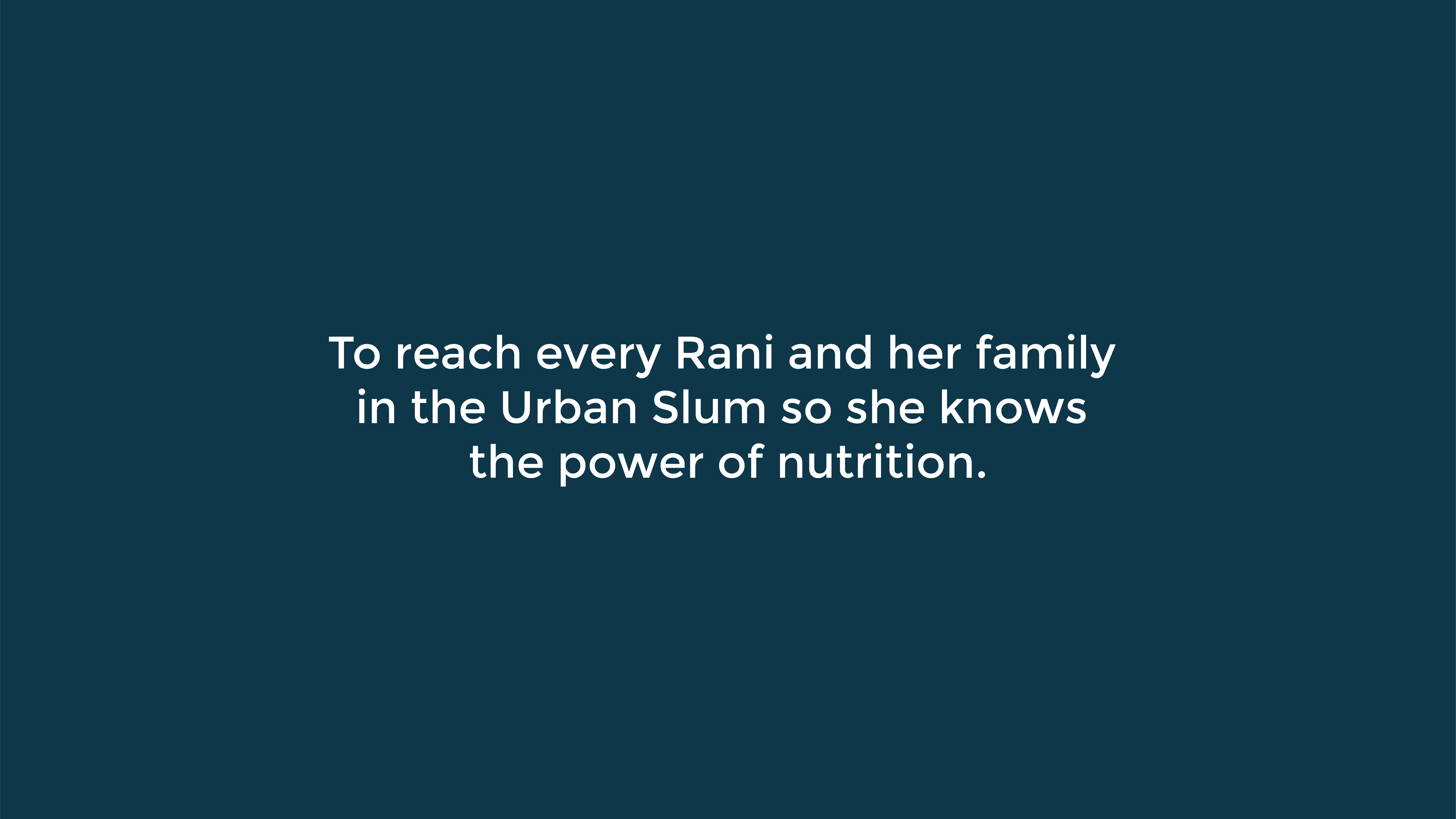 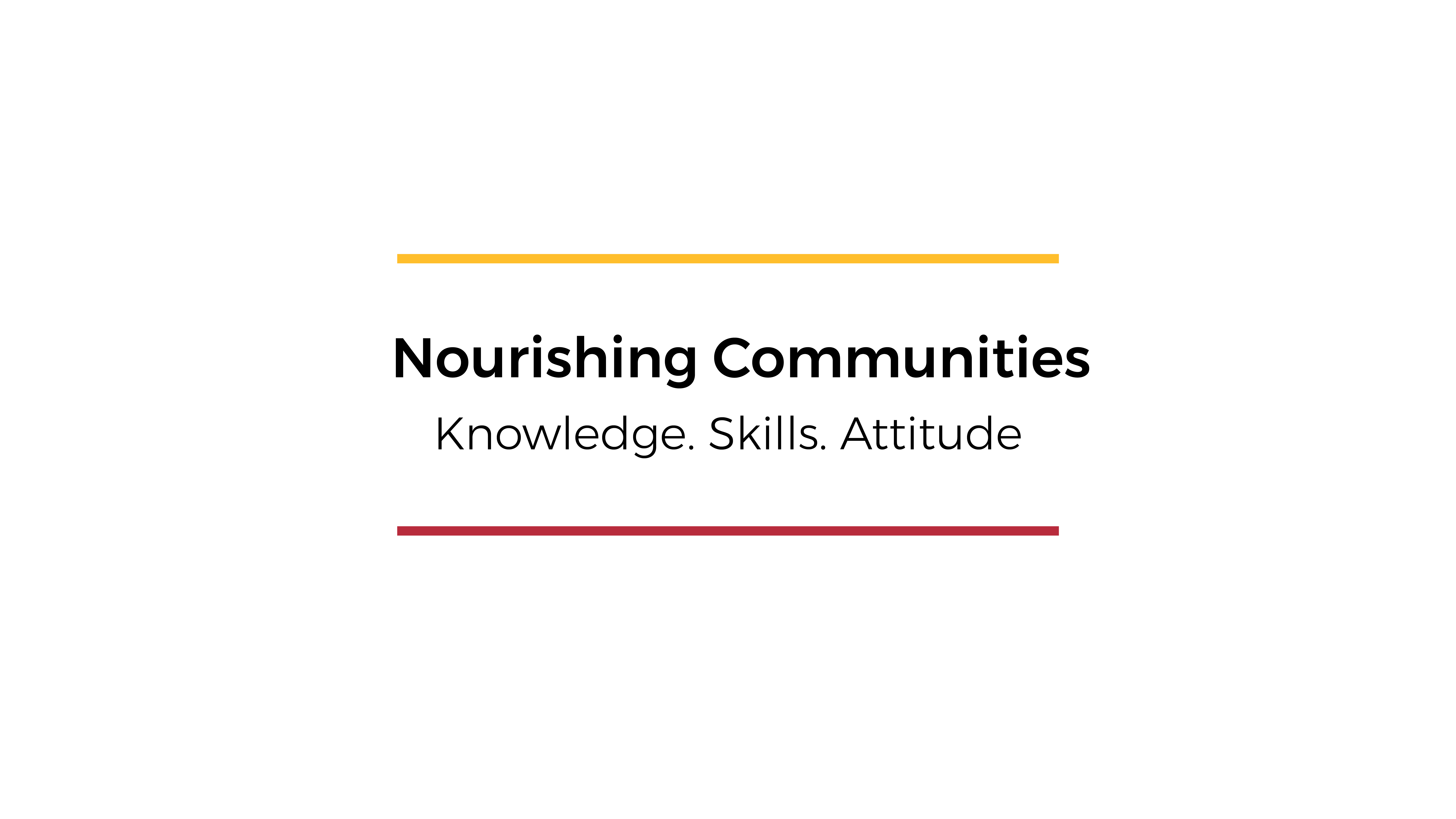 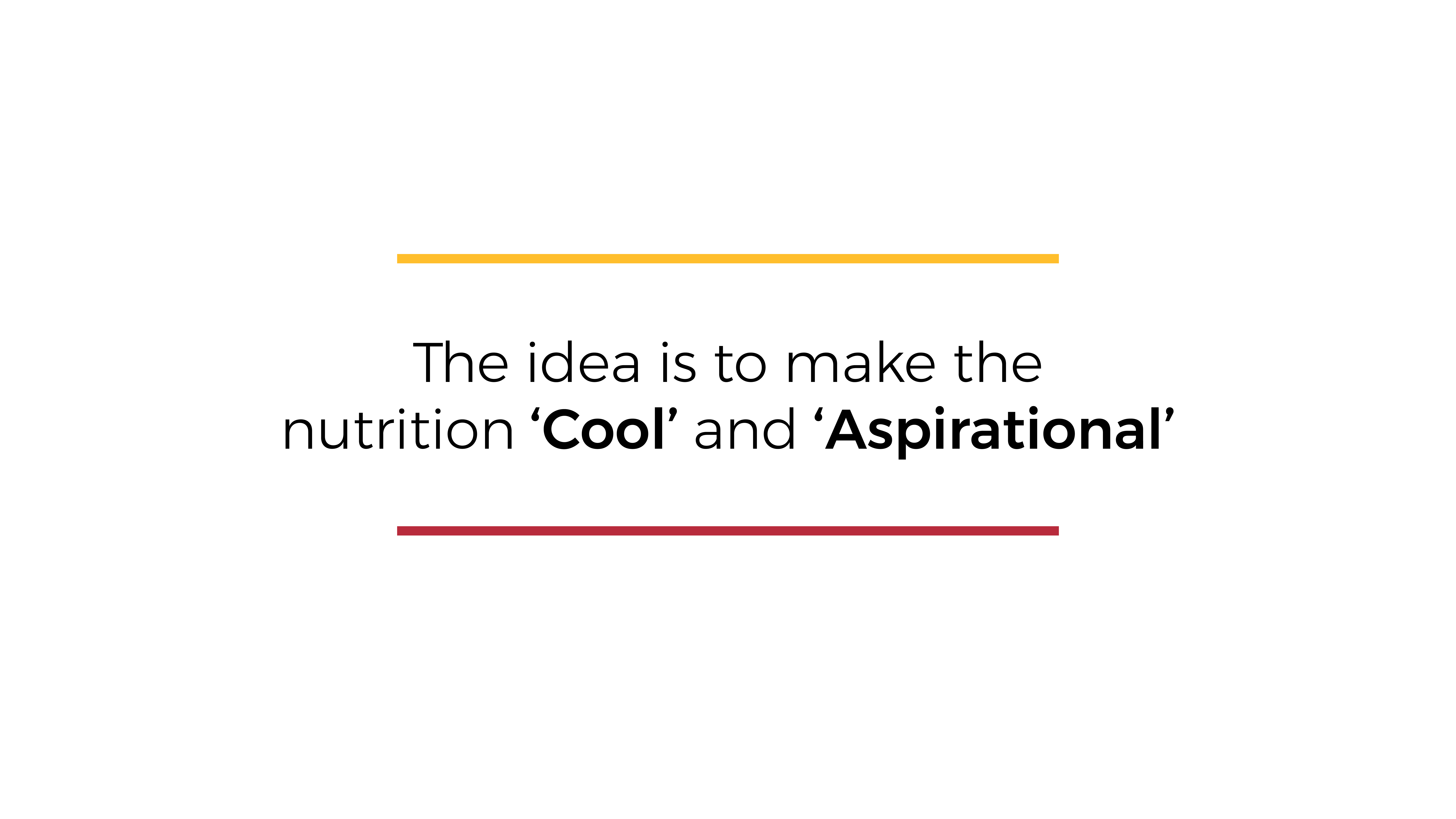 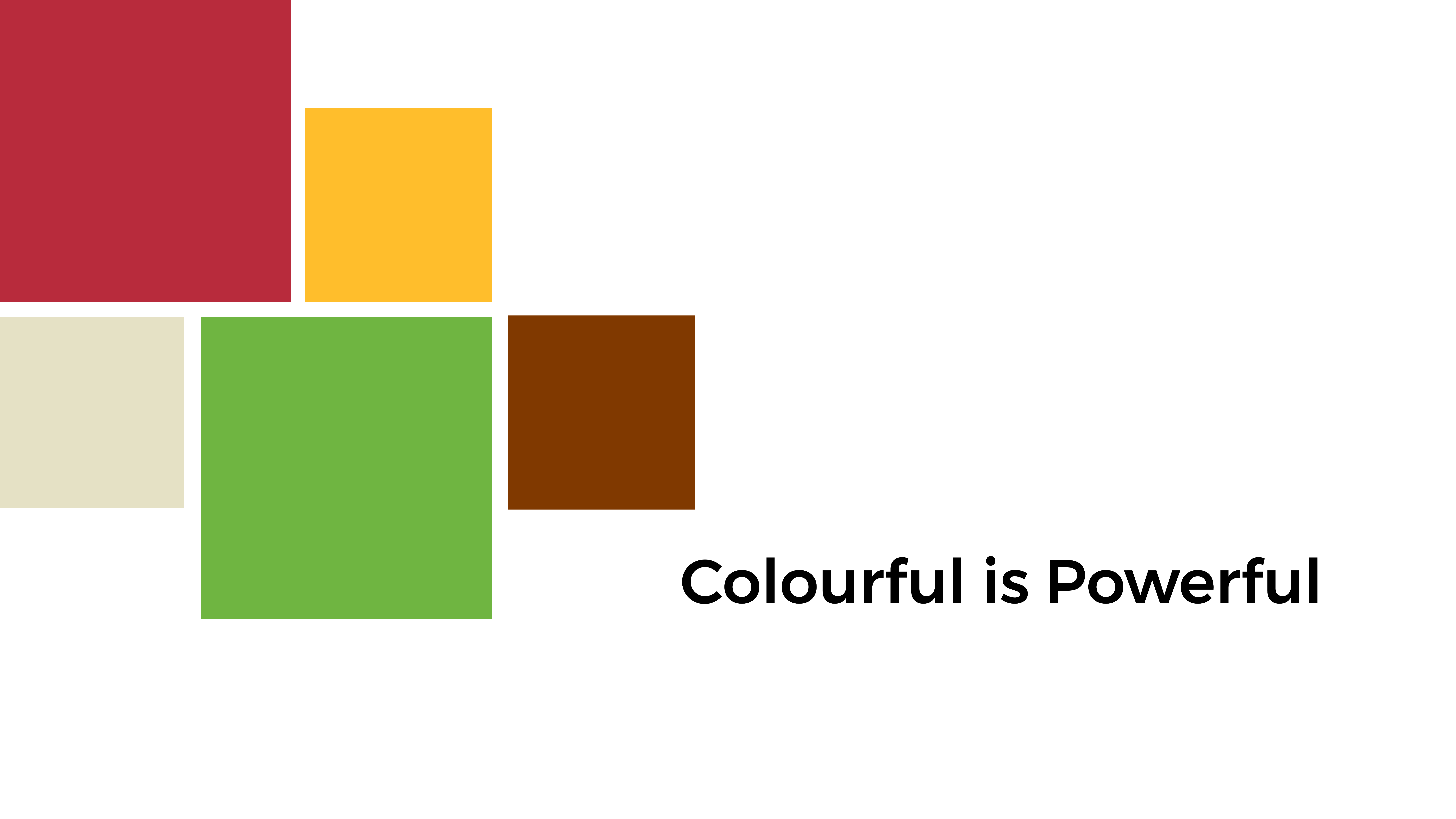 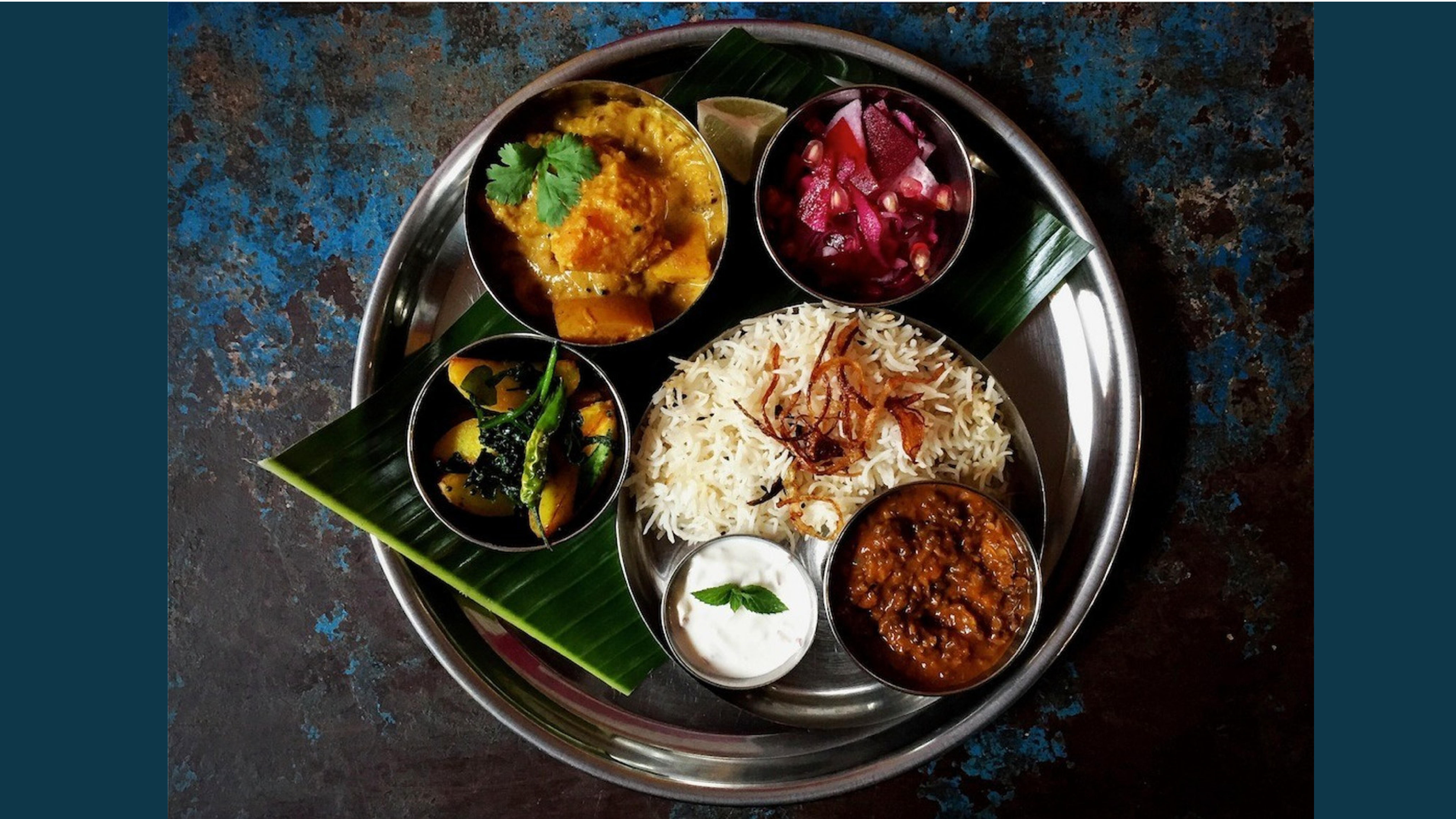 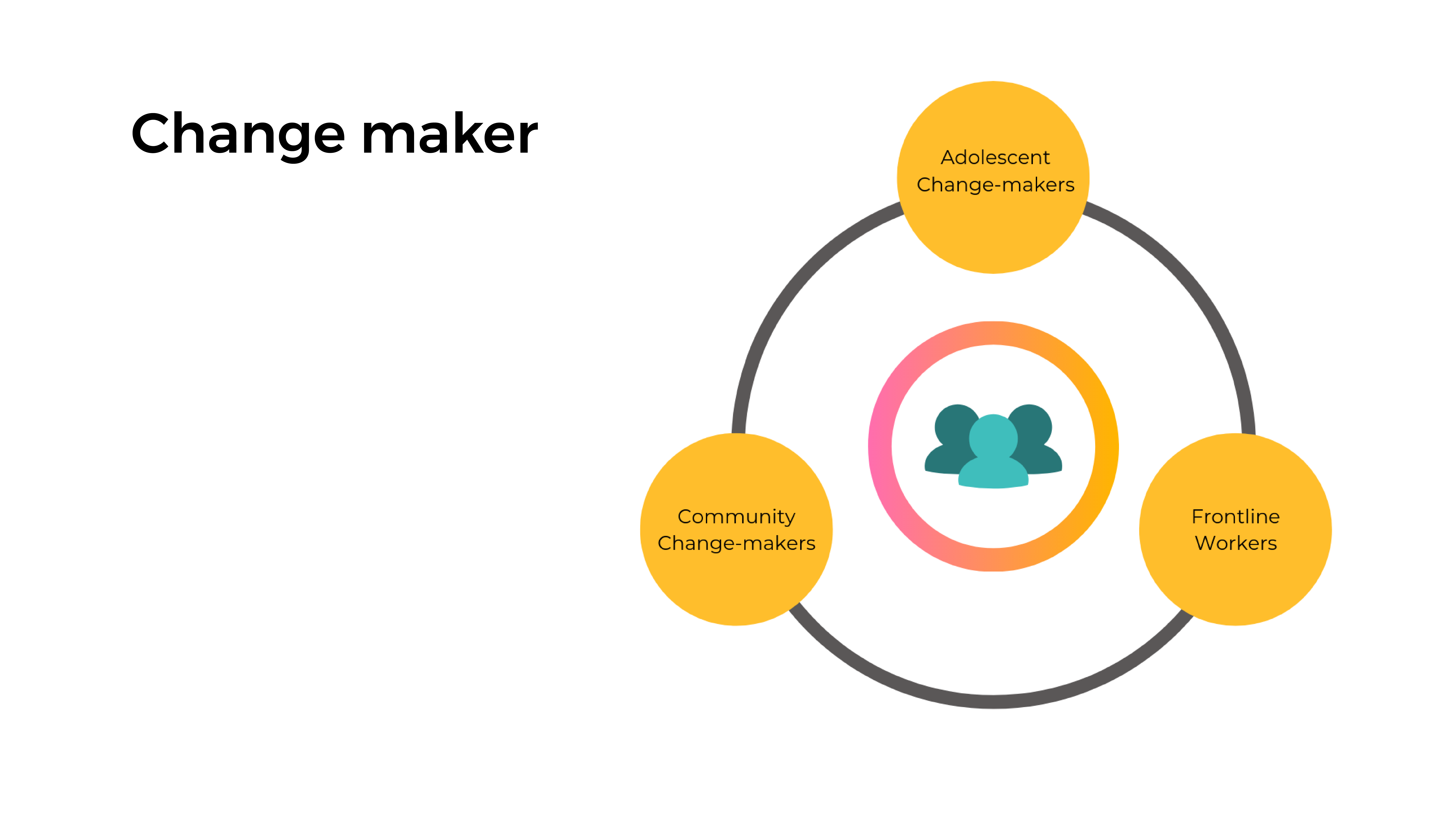 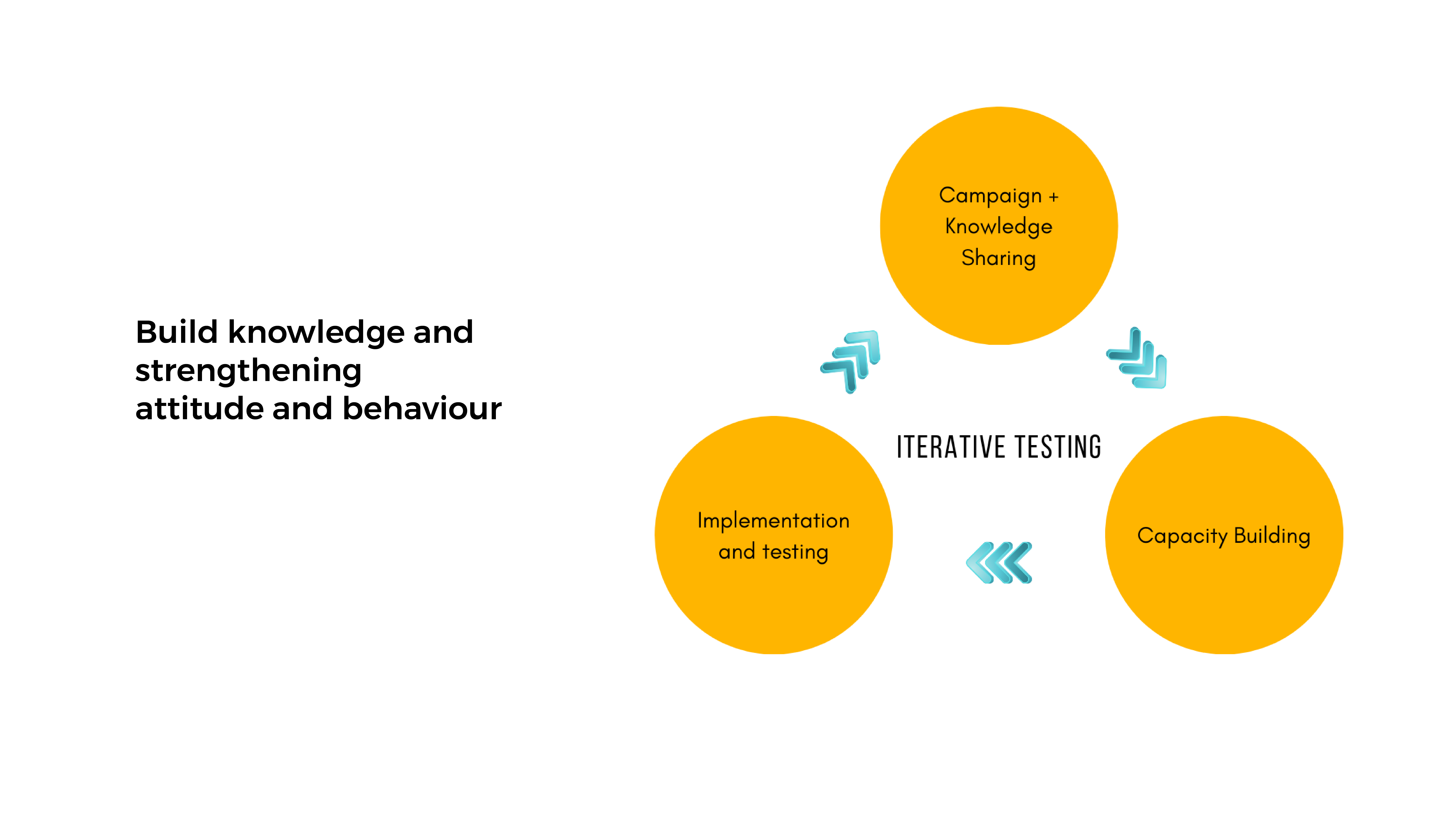 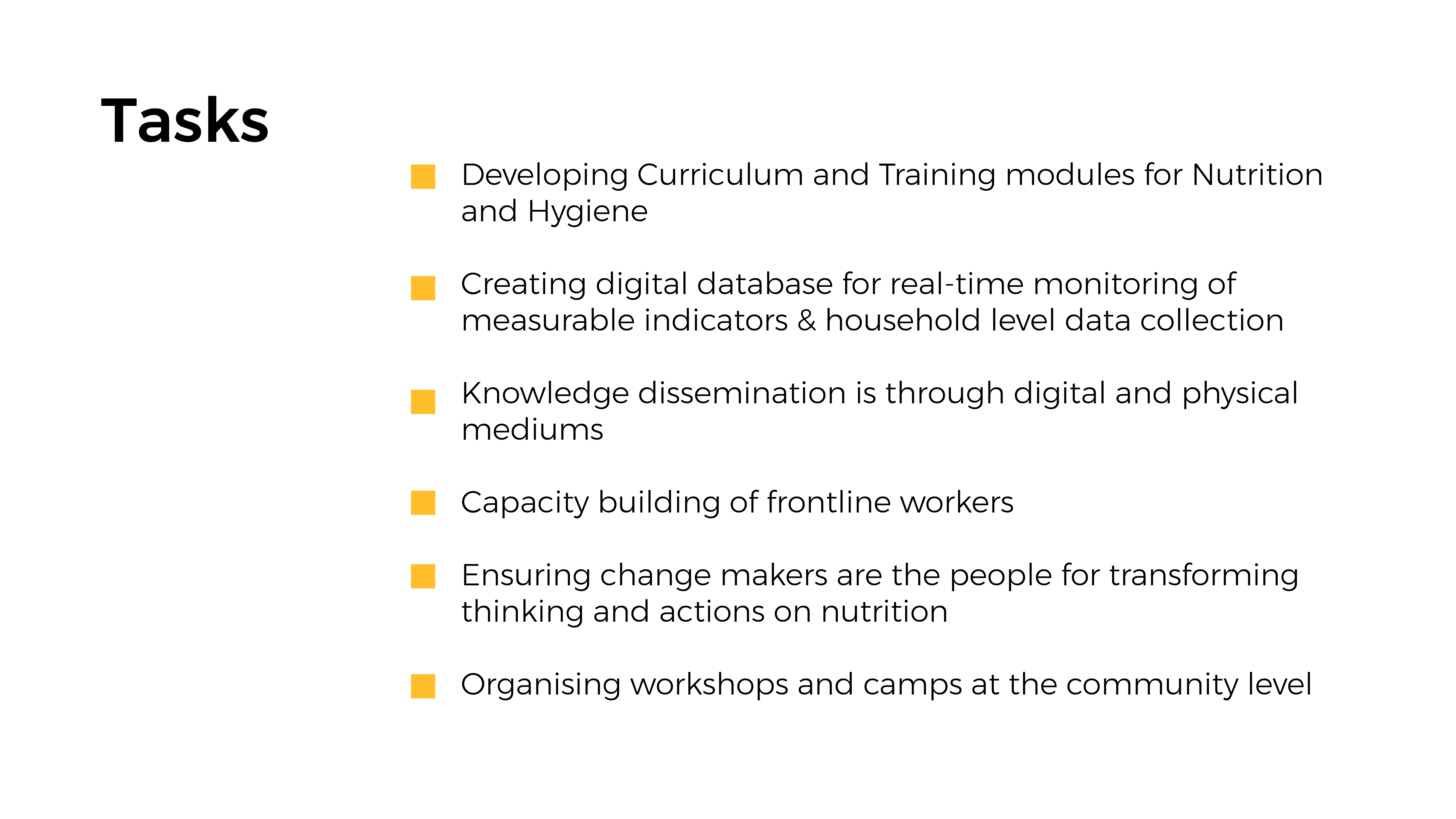 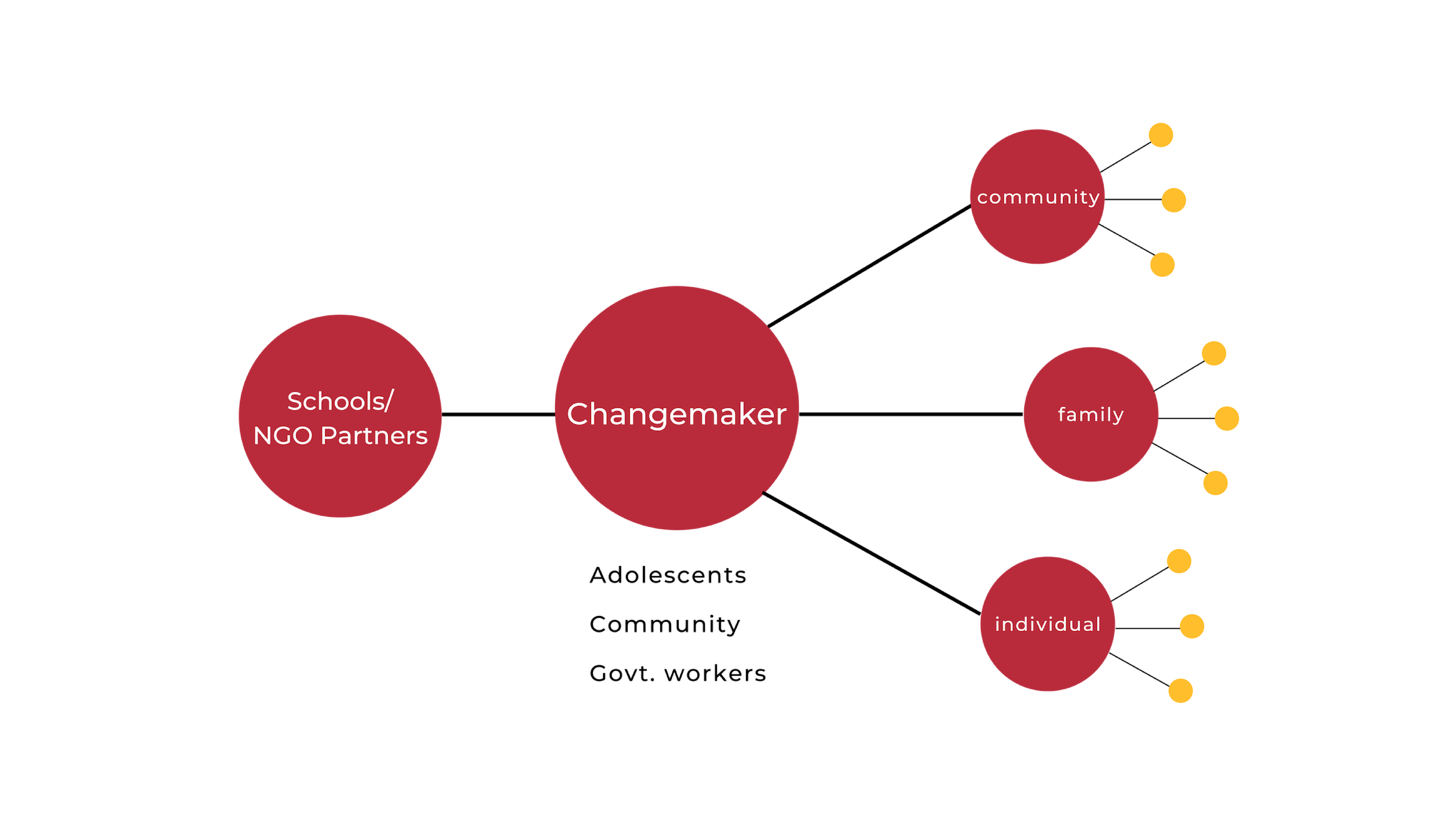 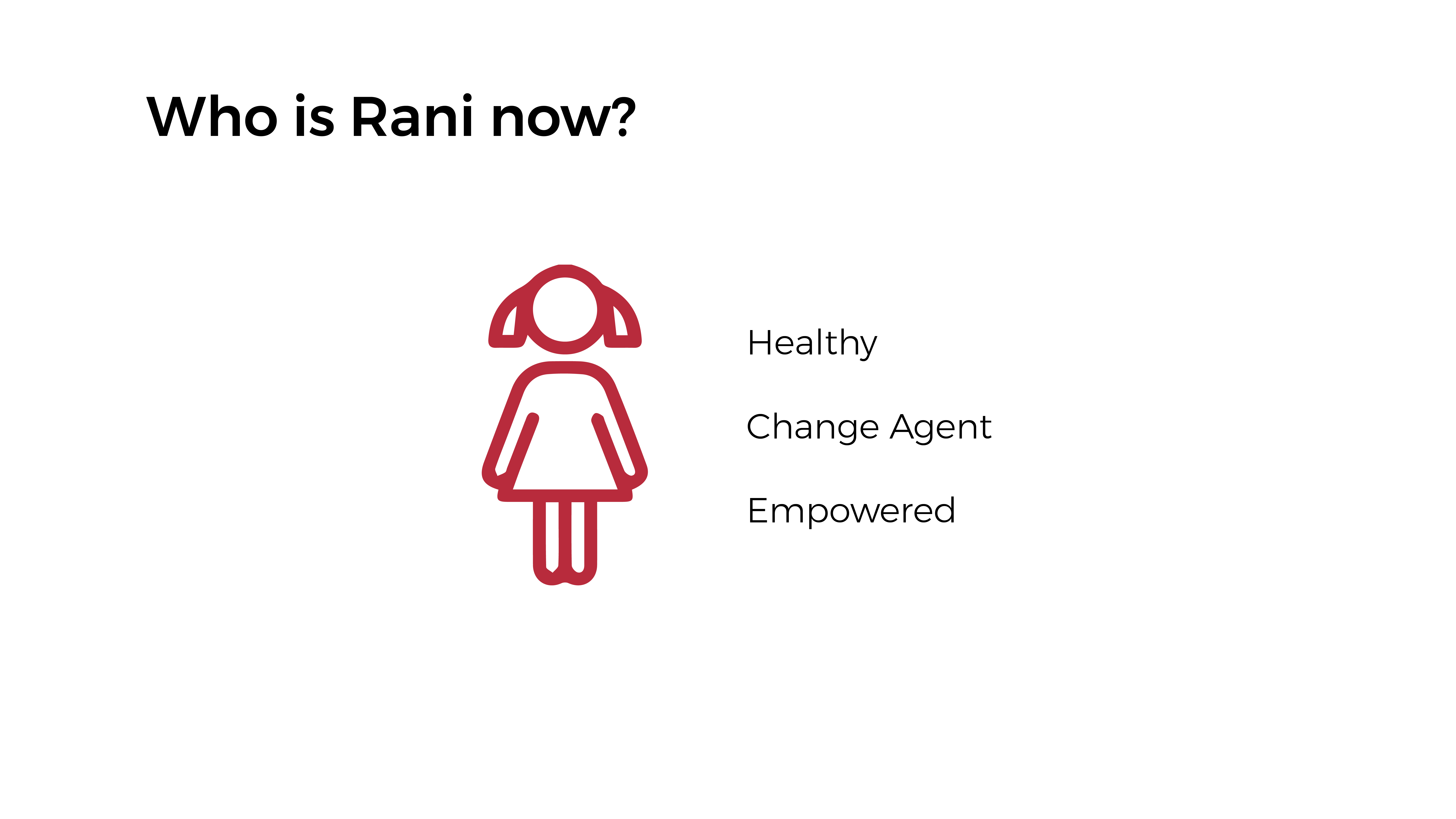 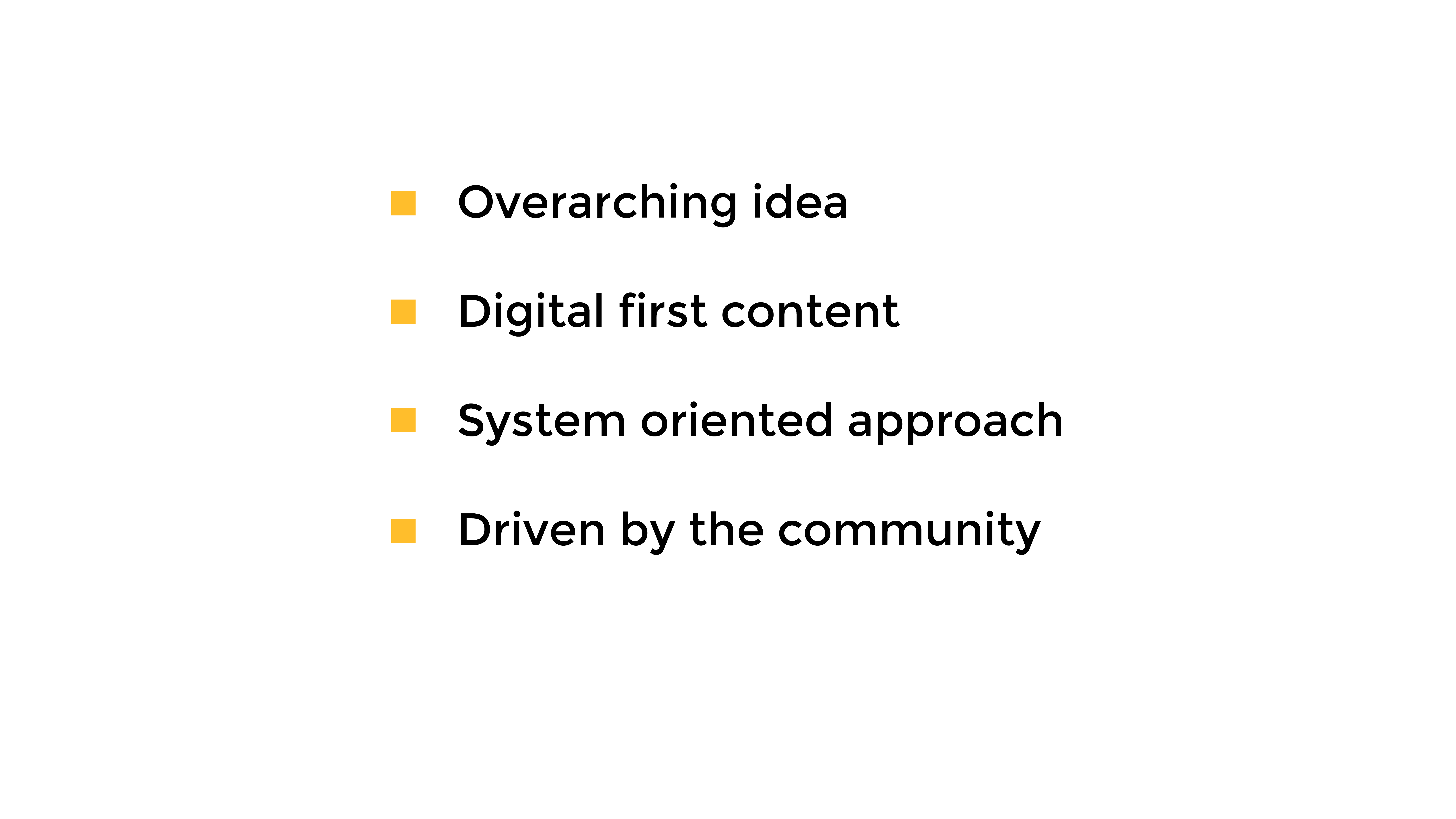 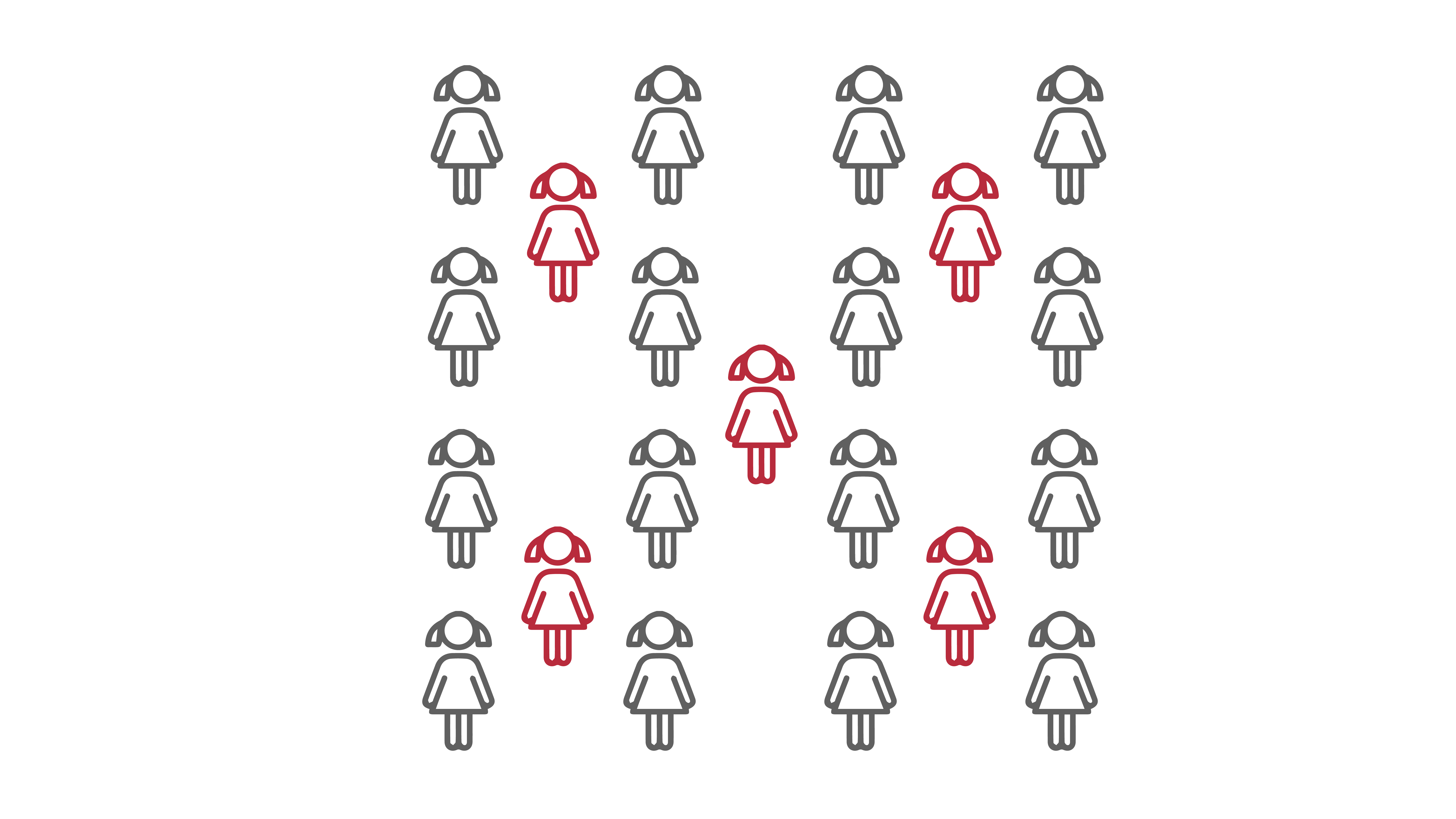 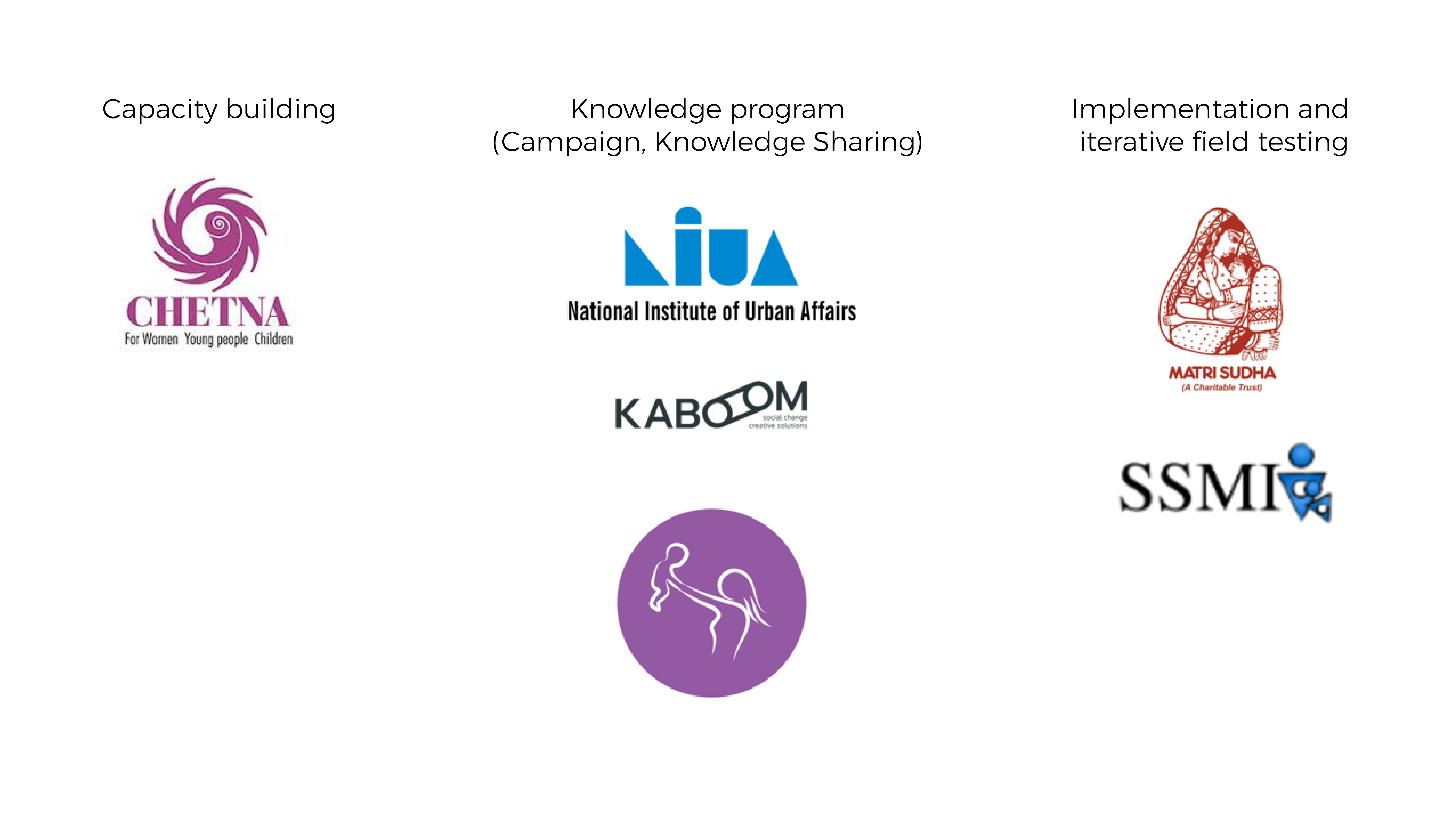 Any Questions?
Redefining Nutrition
Changemakers
Data Driven Decision Making
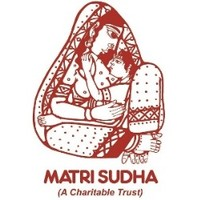 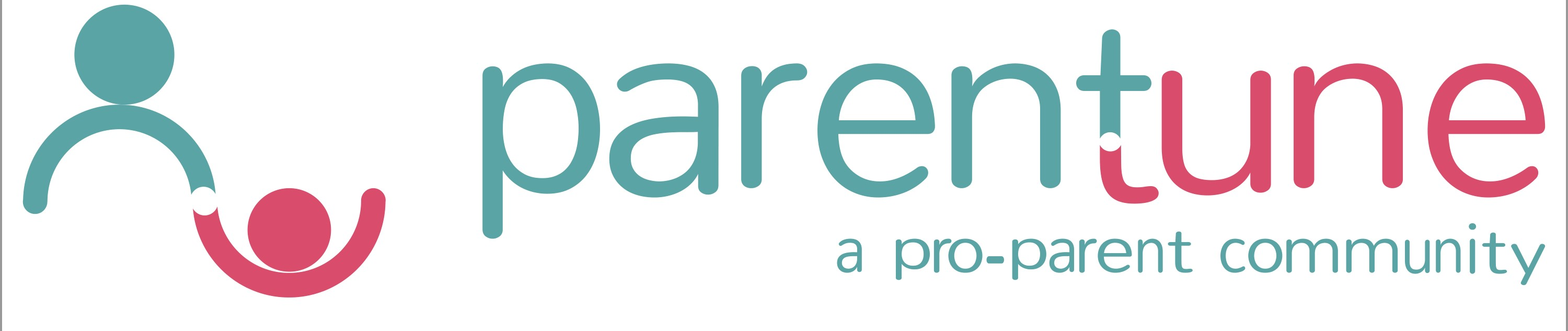 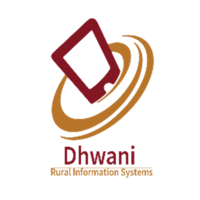 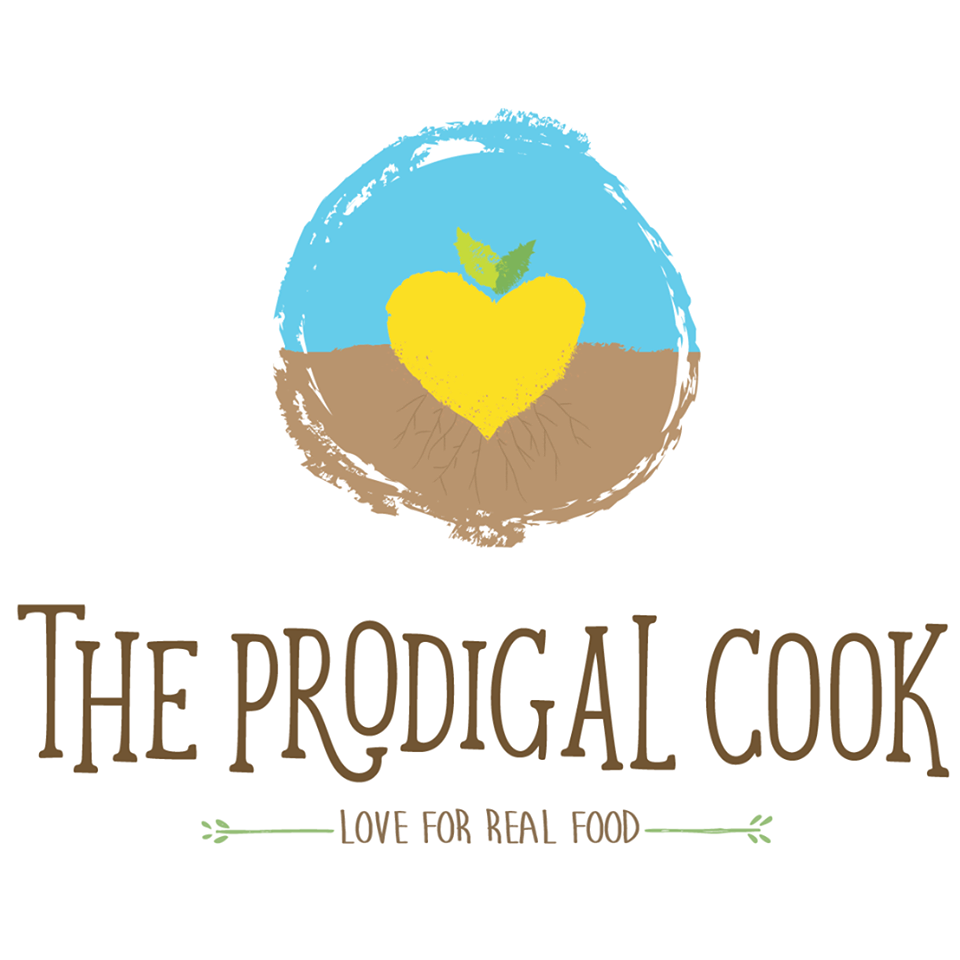 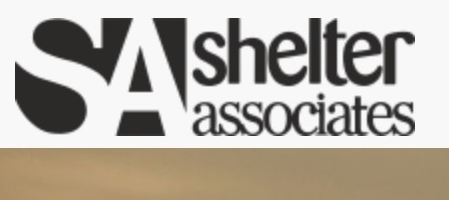 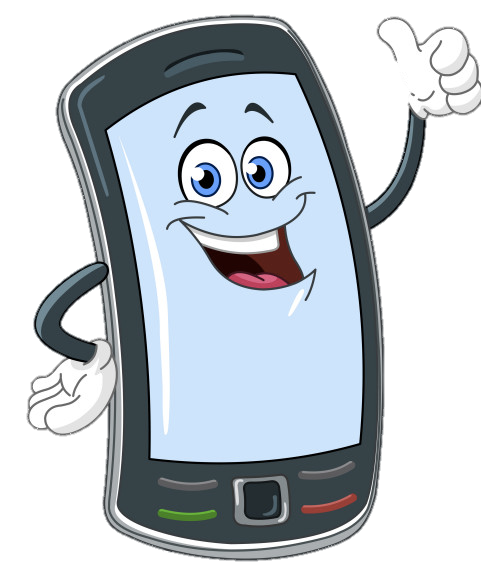 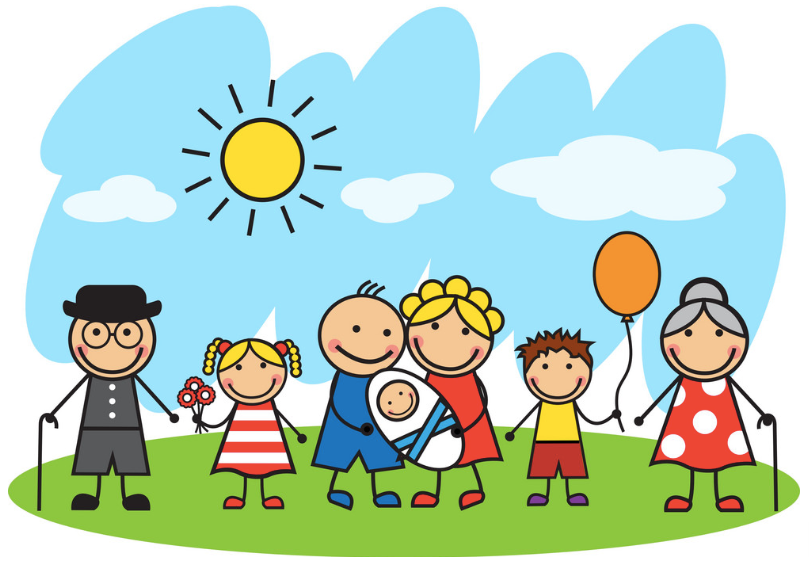 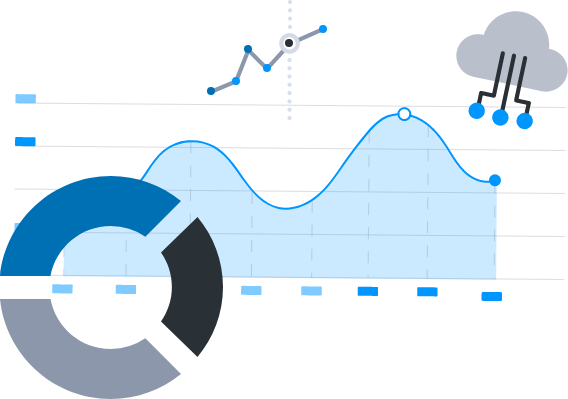 Data Driven Decision Team
Background
Inaccessible
Not Public
Scattered
DATA
Unverified
Insufficient
No Integrity
Outdated
In Silos
The problem gets compounded when tackling critical subjects such as malnutrition where accurate, real-time, intervention is absolutely necessary!
Setting the Scene
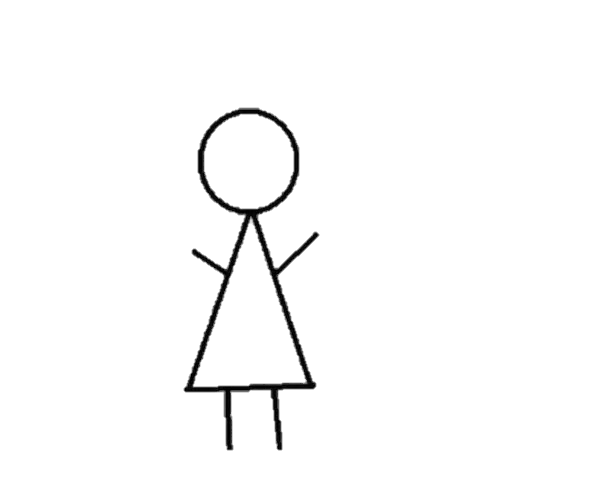 - Rani is not aware about the right nutrition, health & sanitation

- The family doesn’t know if the growth of the baby is on track

- The Community is unaware about their current nutrition, health, wash status

- The donor is not aware of where the gaps are and the real time impact/progress

- The policy maker don’t have enough actionable data for policy intervention
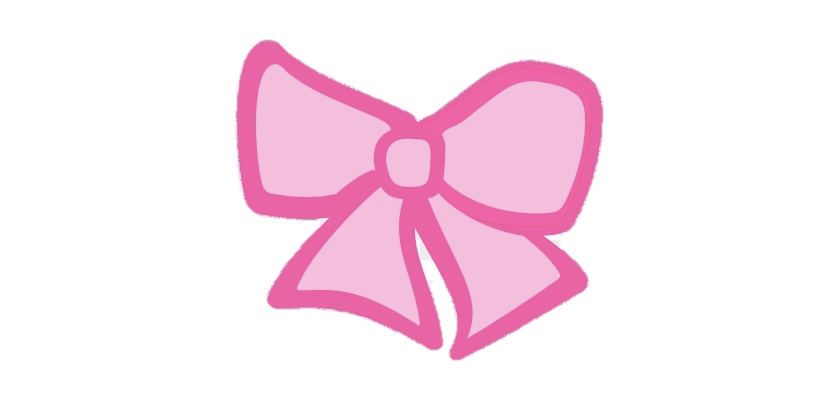 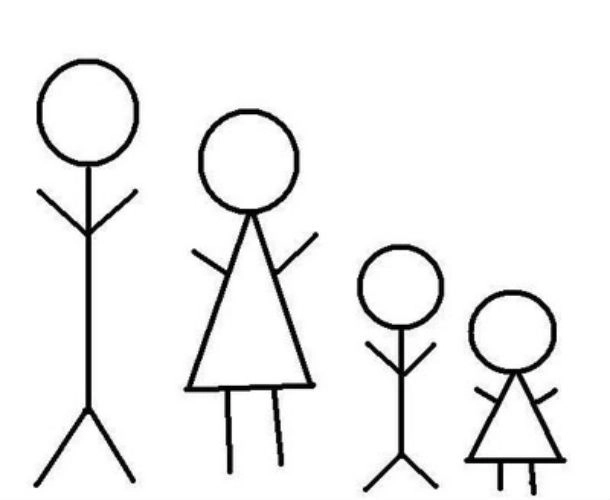 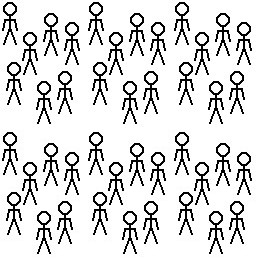 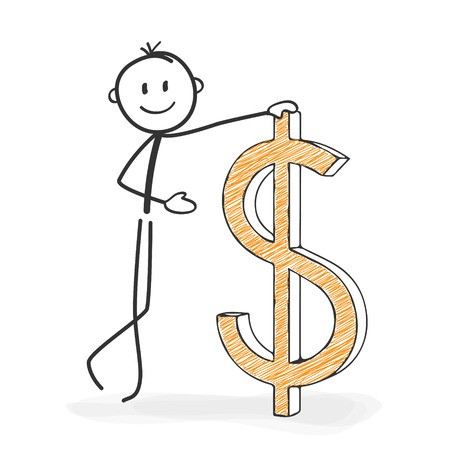 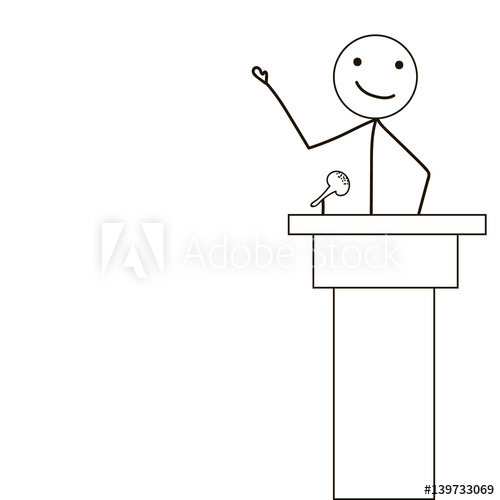 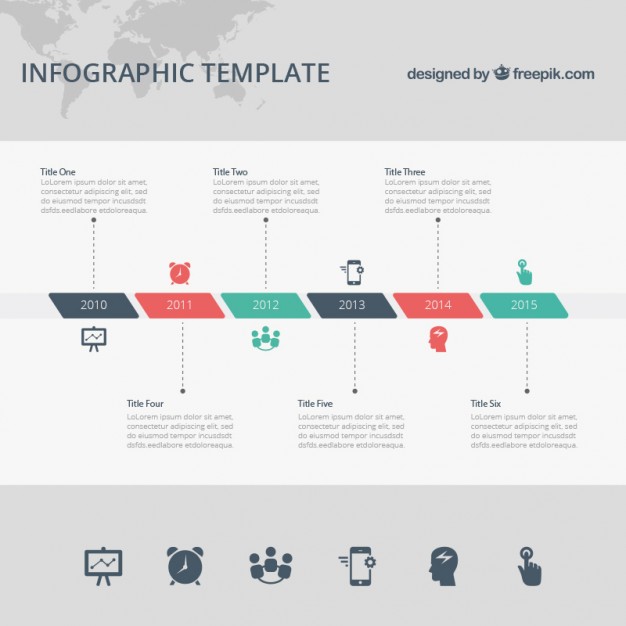 Donor Dashboard:
Real-time data for targeted funding
Monitoring nutrition and W.A.S.H metrics + intervention points
Policy Dashboard:
Targeted policy intervention
Monitoring of community activities + impact assessment
Baseline Data collection and GIS mapping
Agile, Replicable and Scalable.
You can only manage what you can measure!
Single app for all stakeholders
End-to-End Data Driven Solution
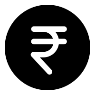 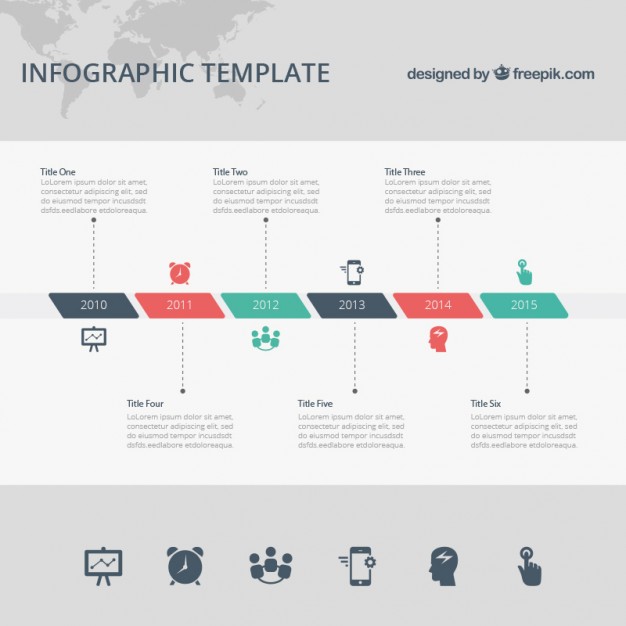 [Speaker Notes: Foodprint]
Model
Nutrition Team
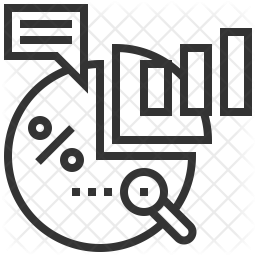 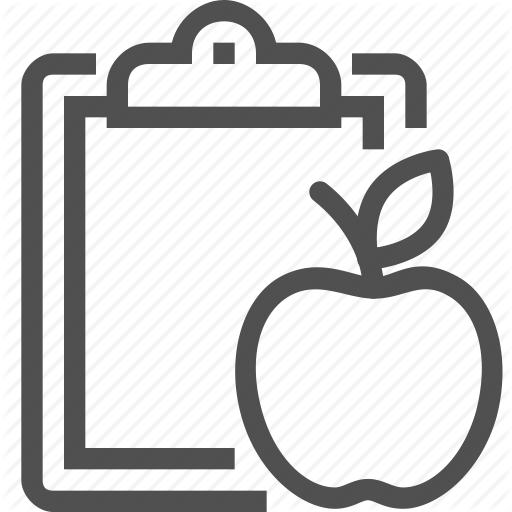 Policy
Data driven intervention
Tracking foodprint
Tracking nutrition uptake
Donor
Community
Family
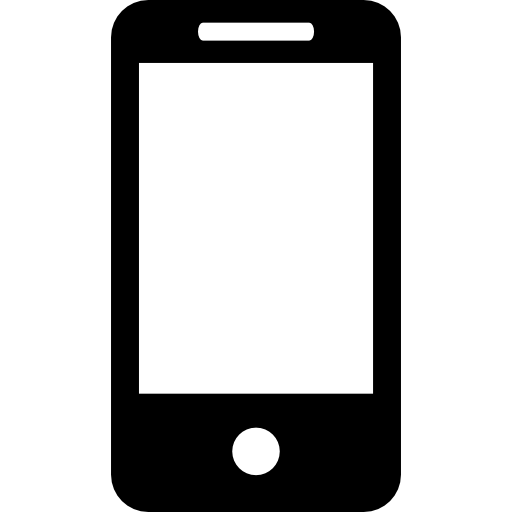 Data Team
Changemaker Team
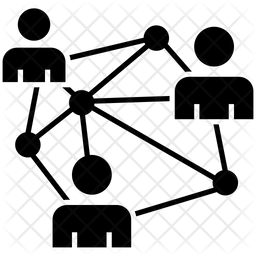 GIS mapping
Data collection app
Reporting MIS
Dashboards
Targeted intervention
Activity tracking
Digital content sharing
Health & behavior tracking
Sphere of Intervention
Key Features
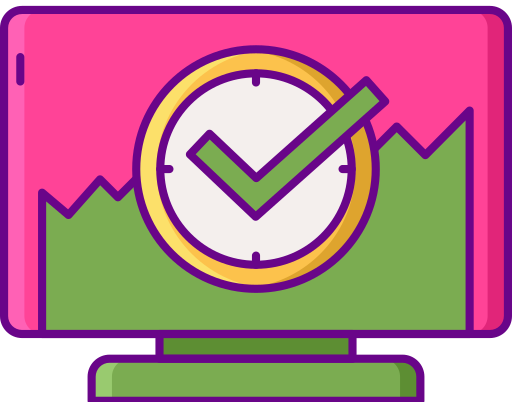 Realtime Data
Access
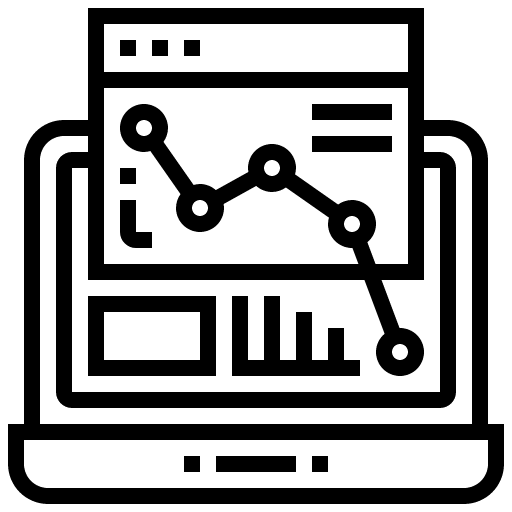 AI Driven 
 Personalization
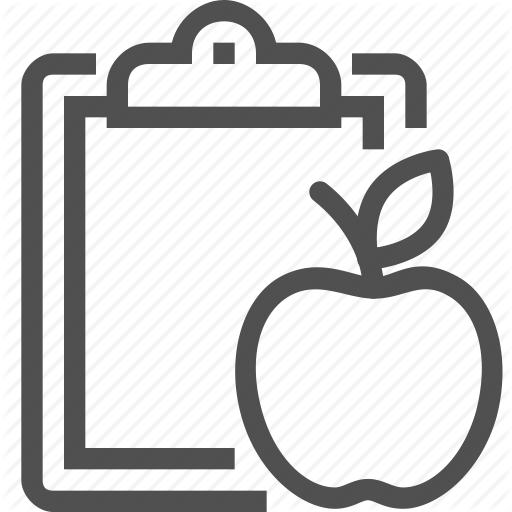 Quantitative &
Qualitative Data
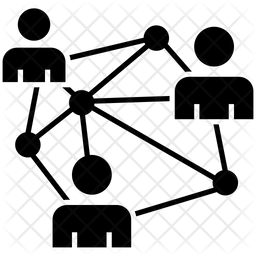 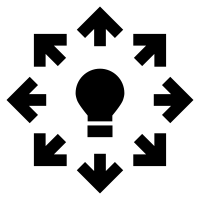 Replicable,
Scalable & Agile
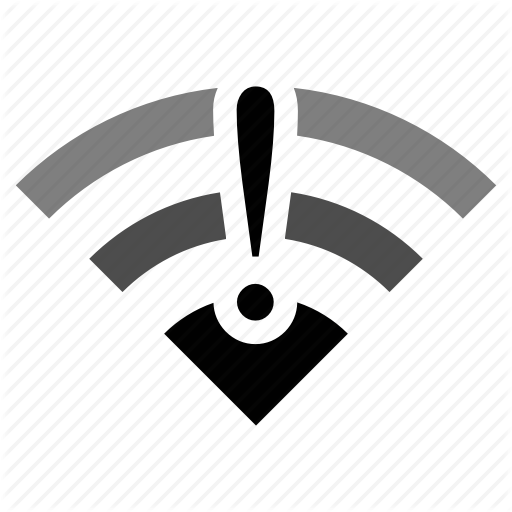 Offline 
Capabilities
Team Details
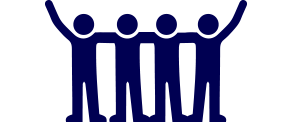 Shelter Associates - GIS Mapping and Spatial Analysis
Matri Sudha – Field Outreach & Community Engagement Partner
Parentune – App for community and parents
Dhwani RIS – Realtime Dashboards and Reports
The Prodigal Cook – Planning, Strategy and Solution Design
Capabilities – GIS mapping
Pre Intervention- HH having Individual toilets- 2.2%
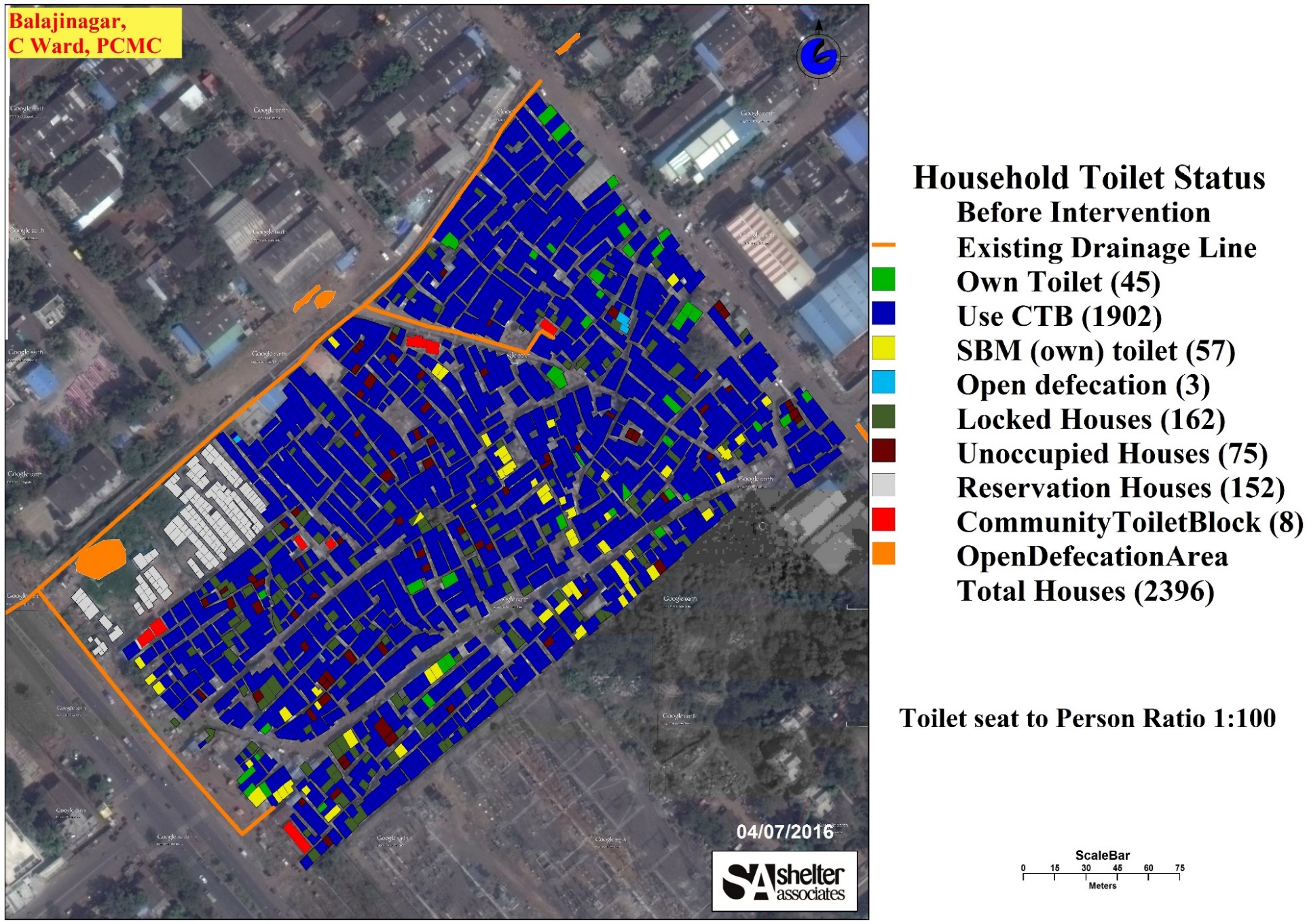 Capabilities – GIS mapping
Monitoring and Tracking The Process
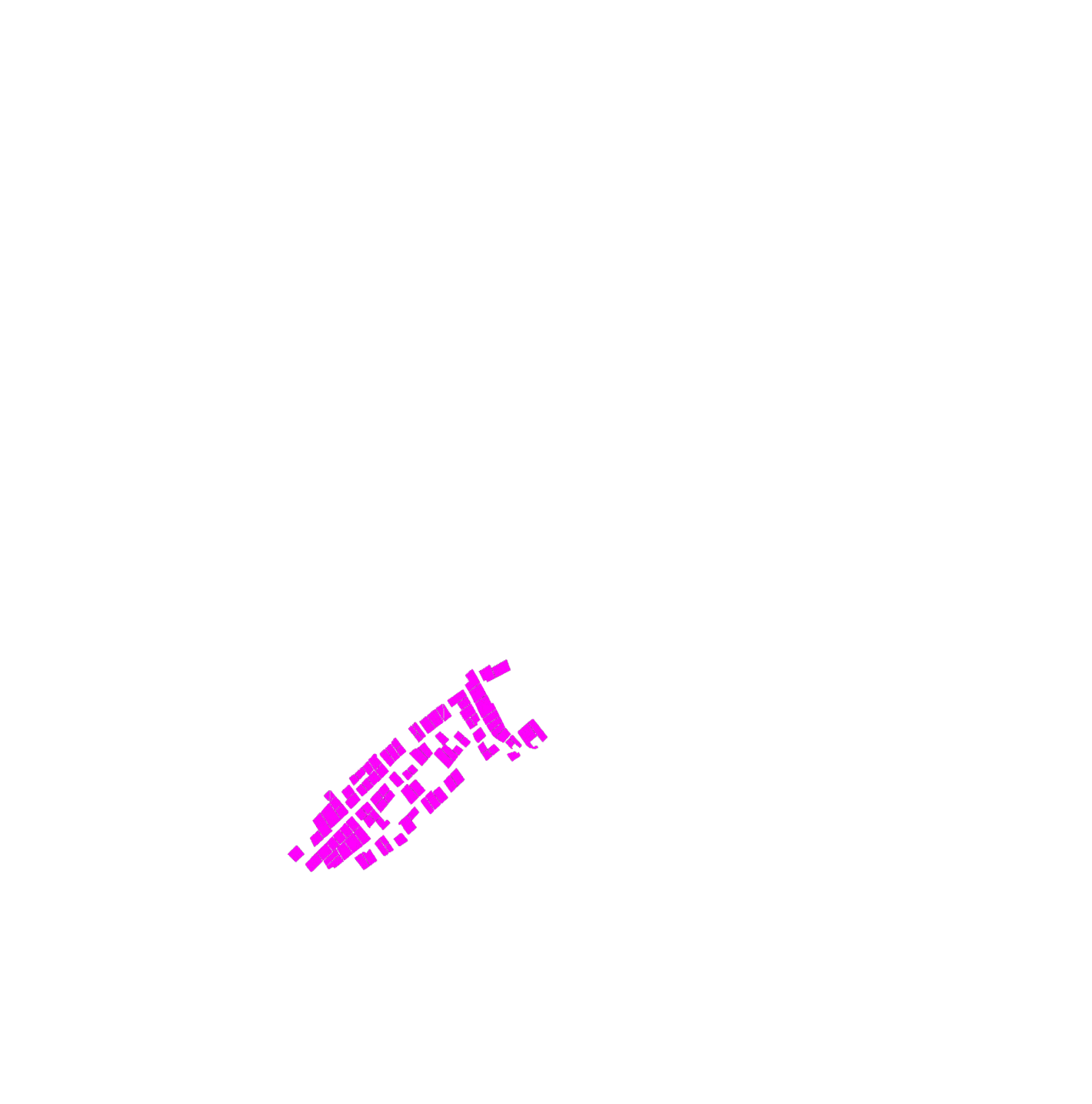 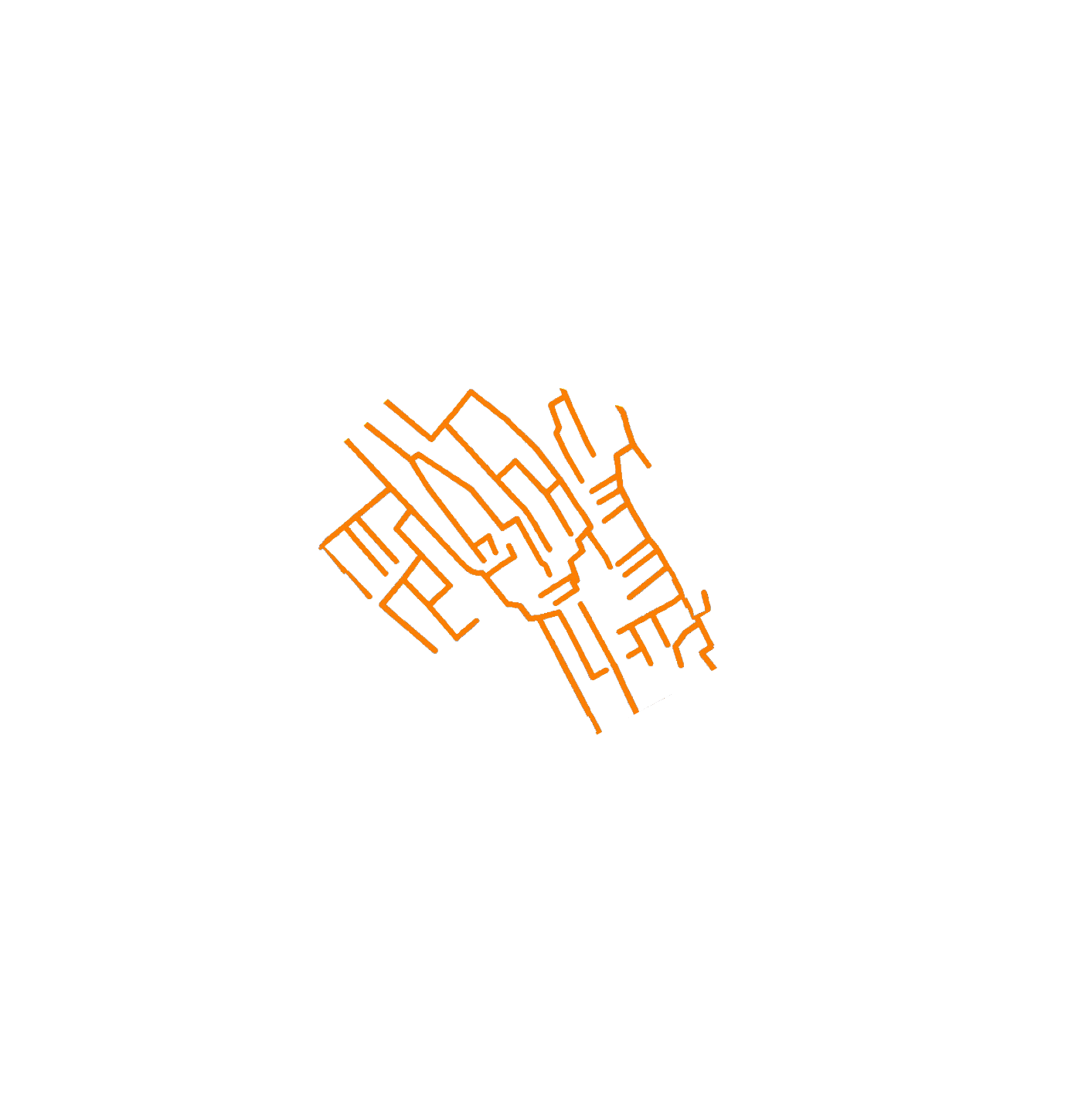 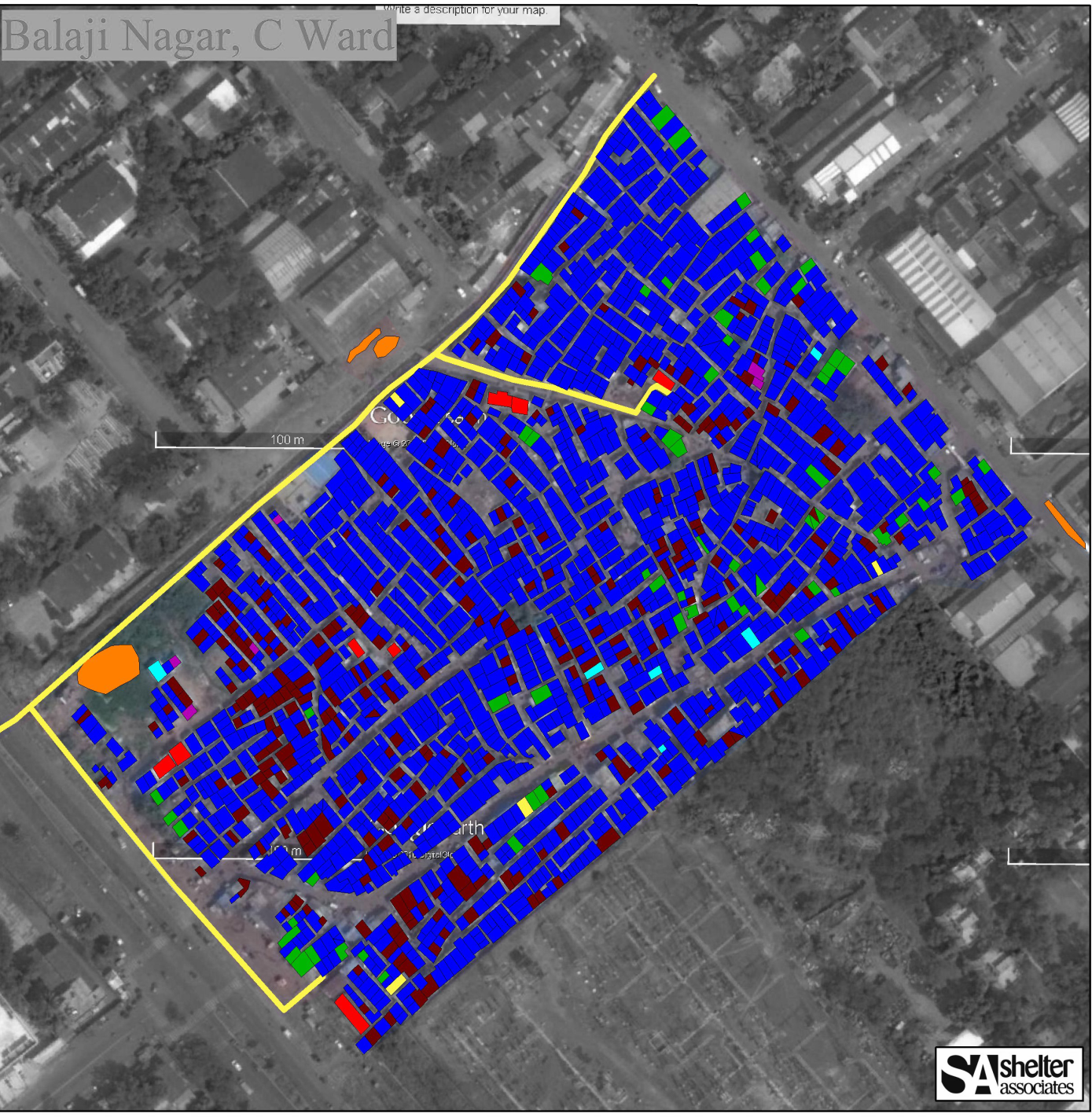 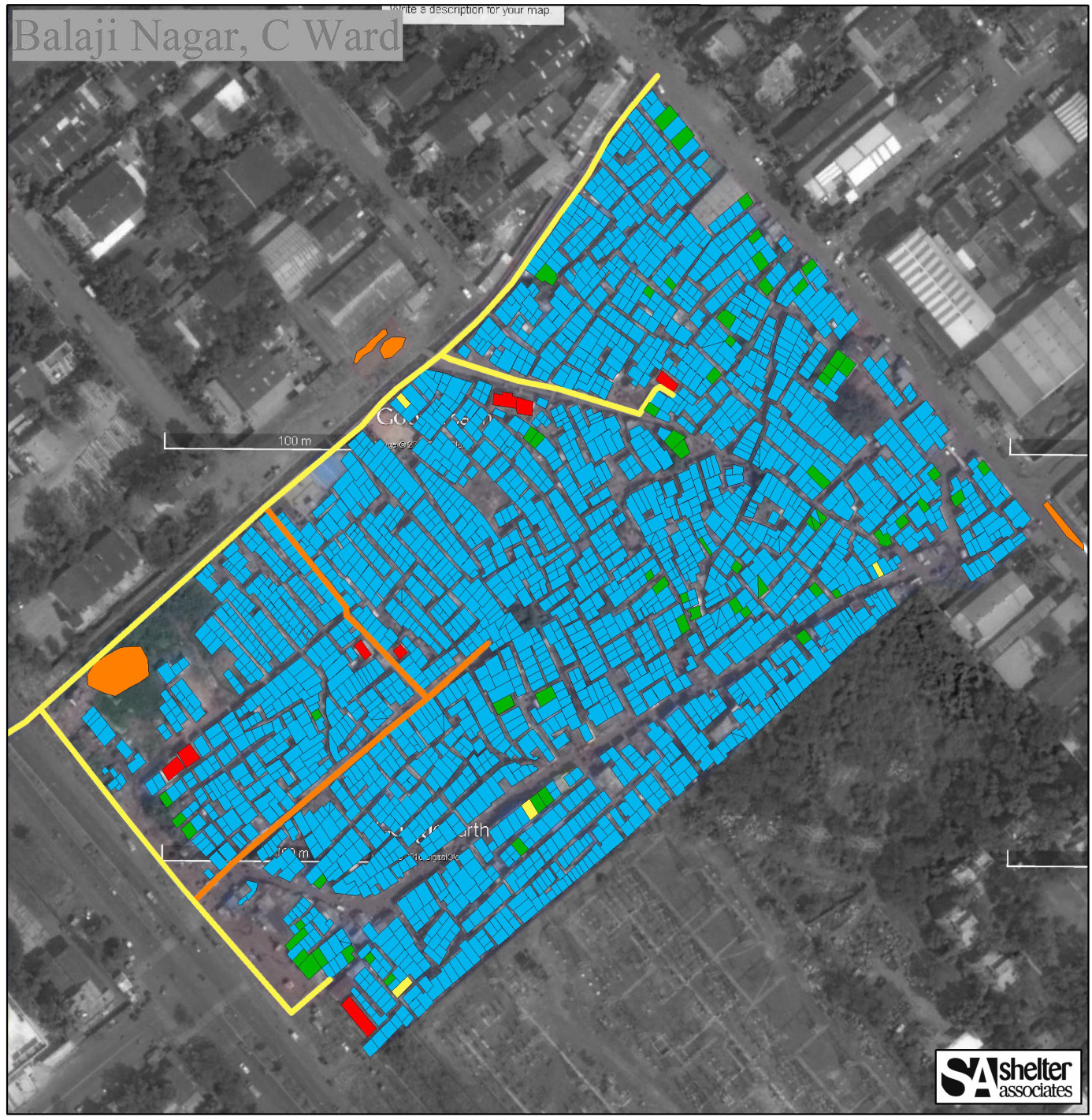 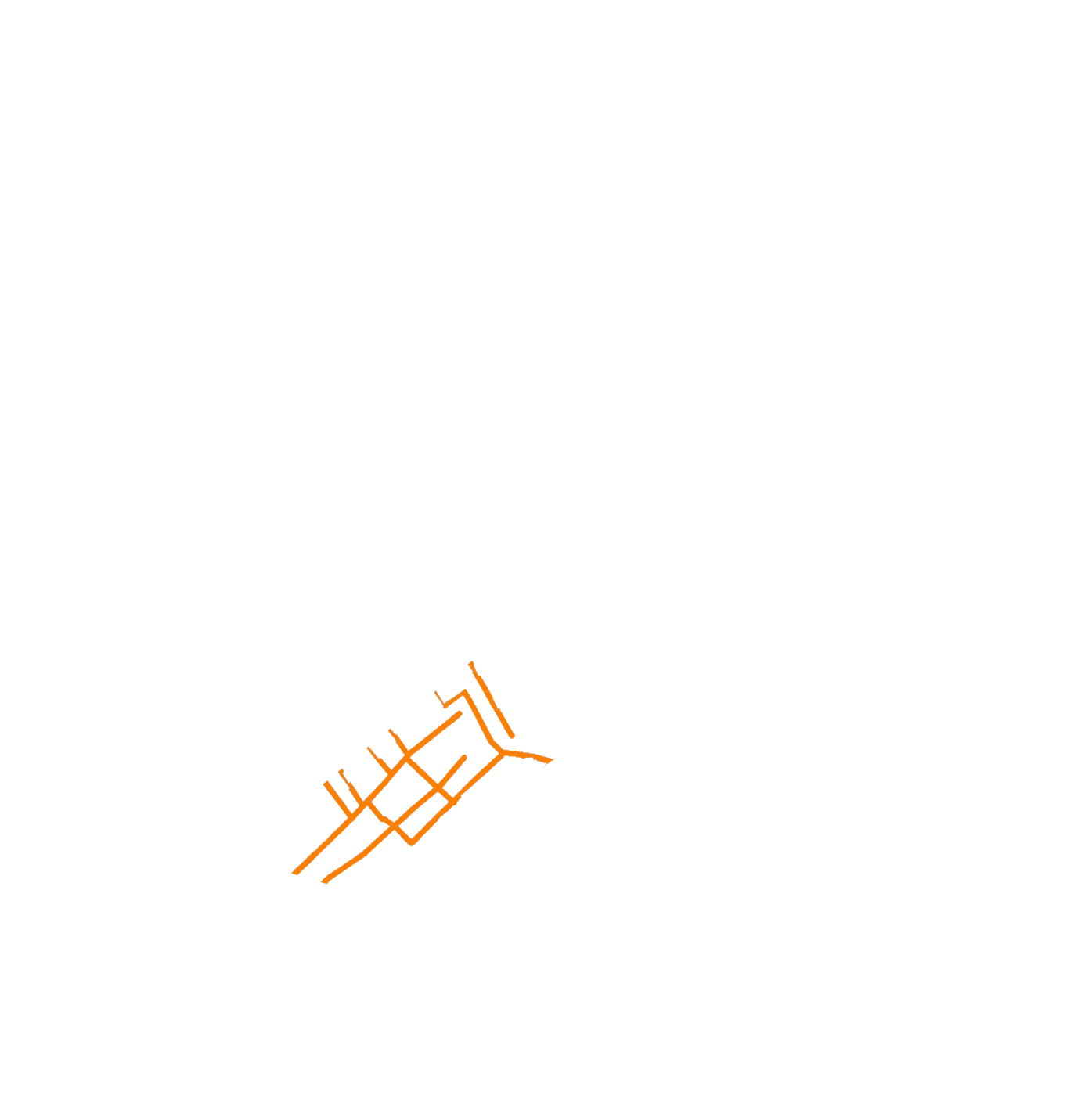 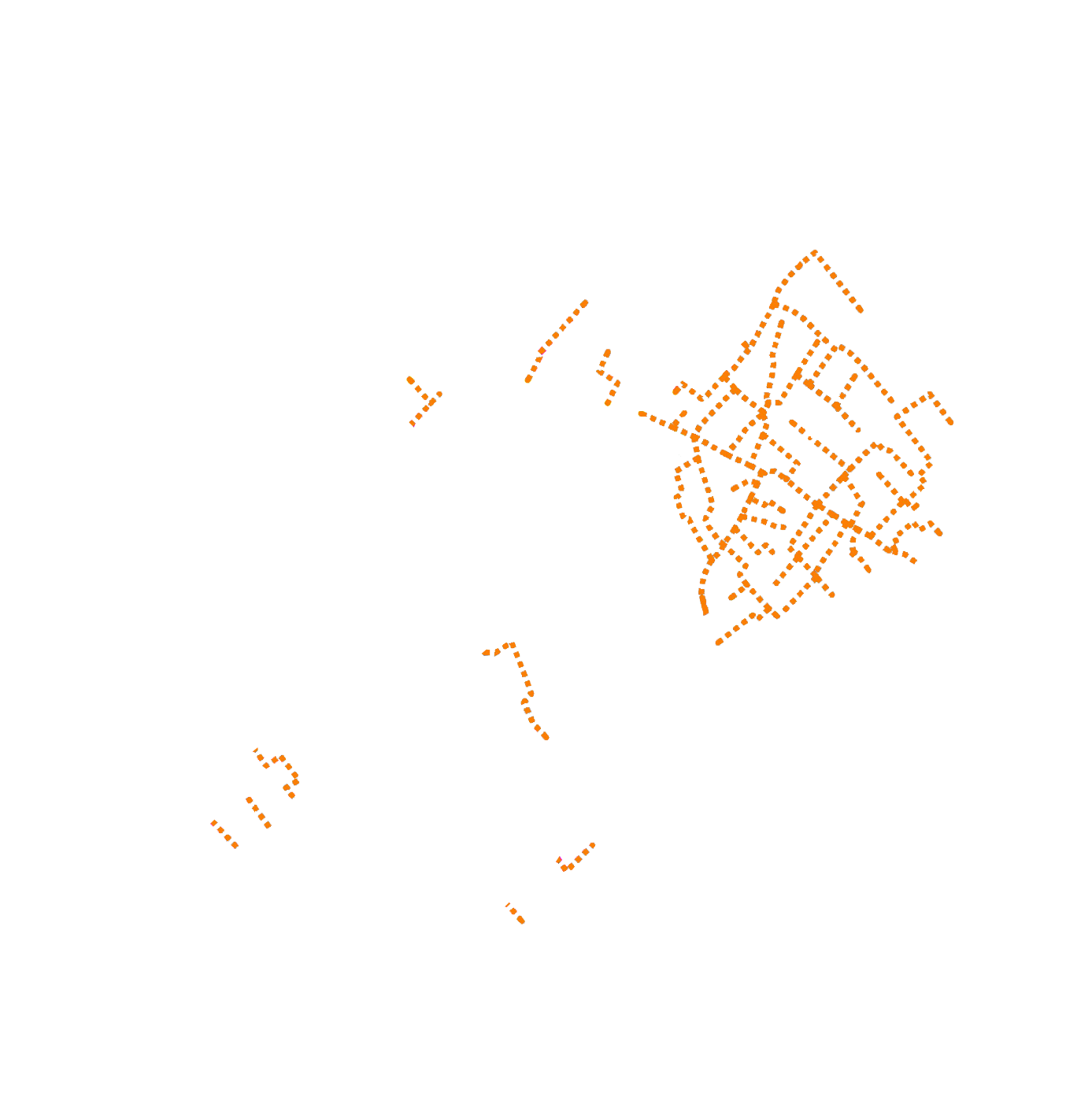 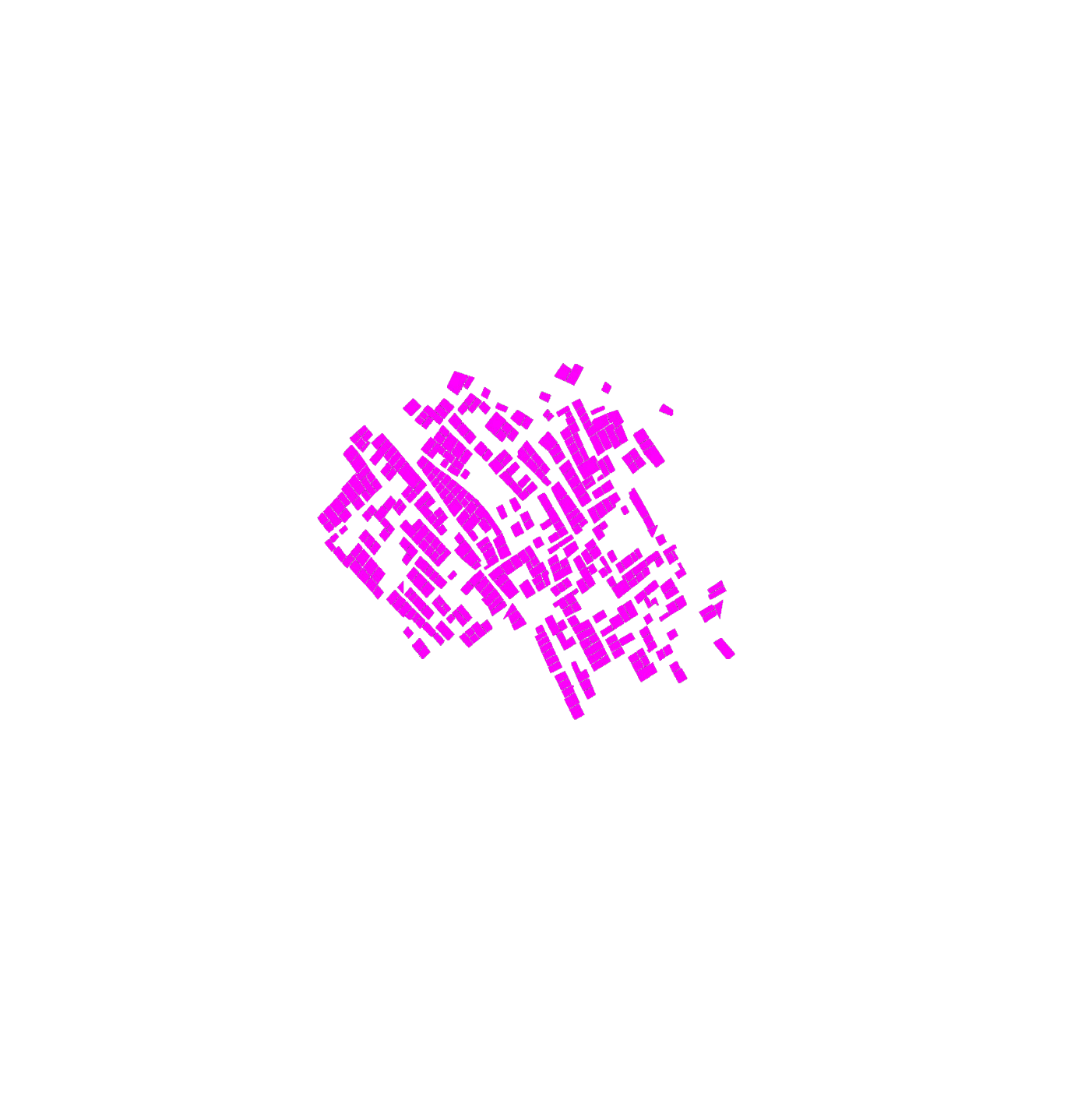 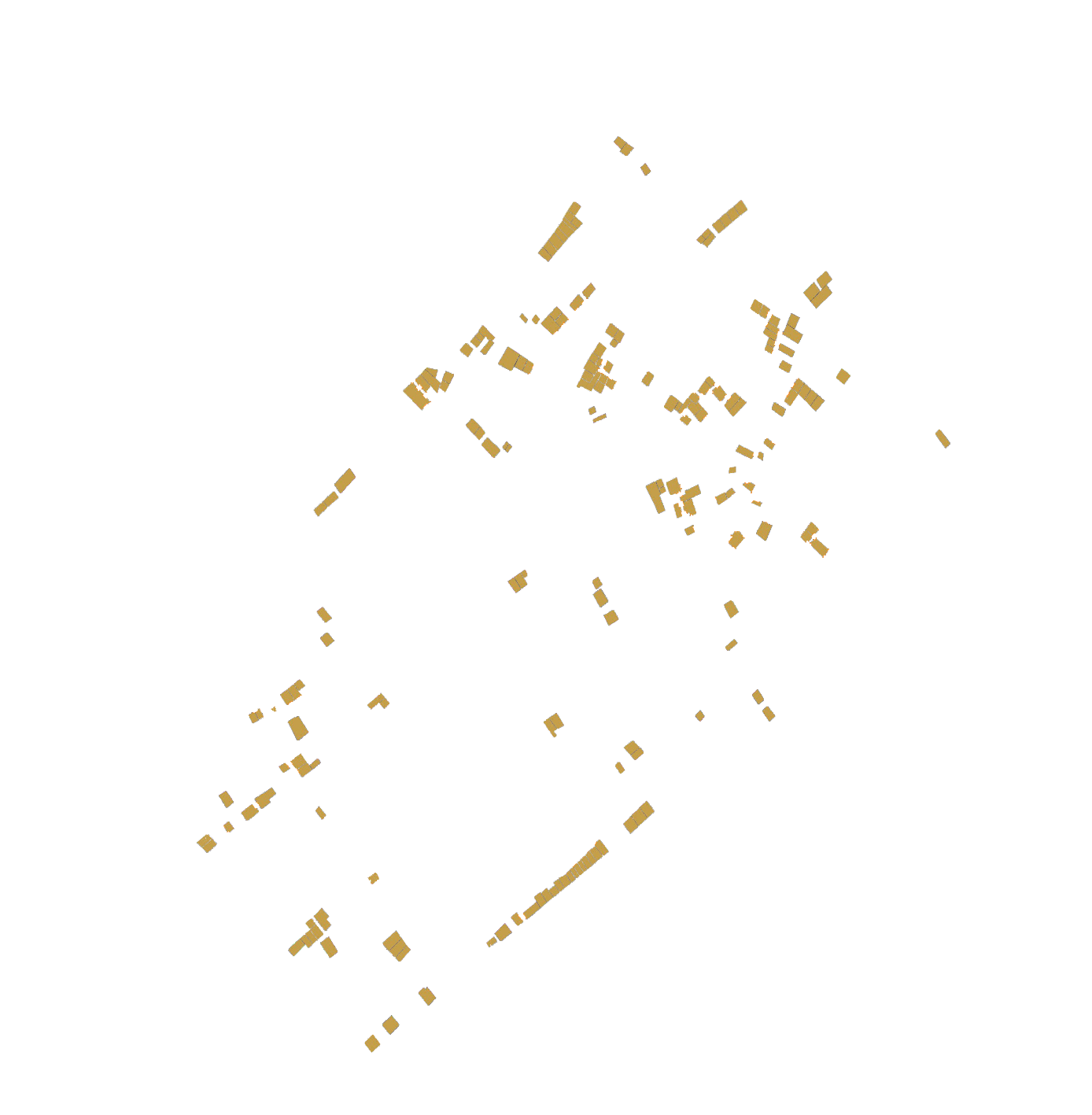 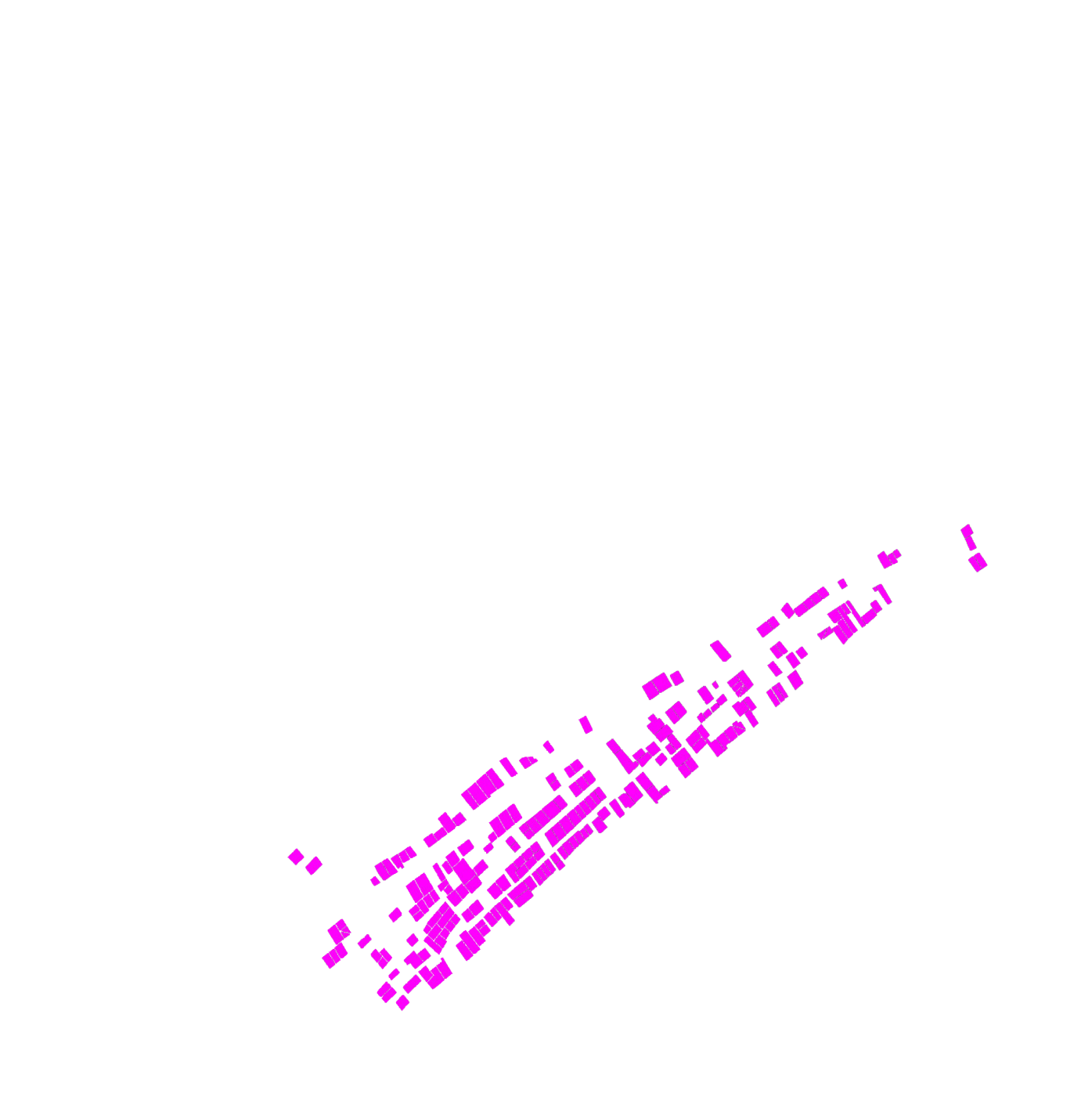 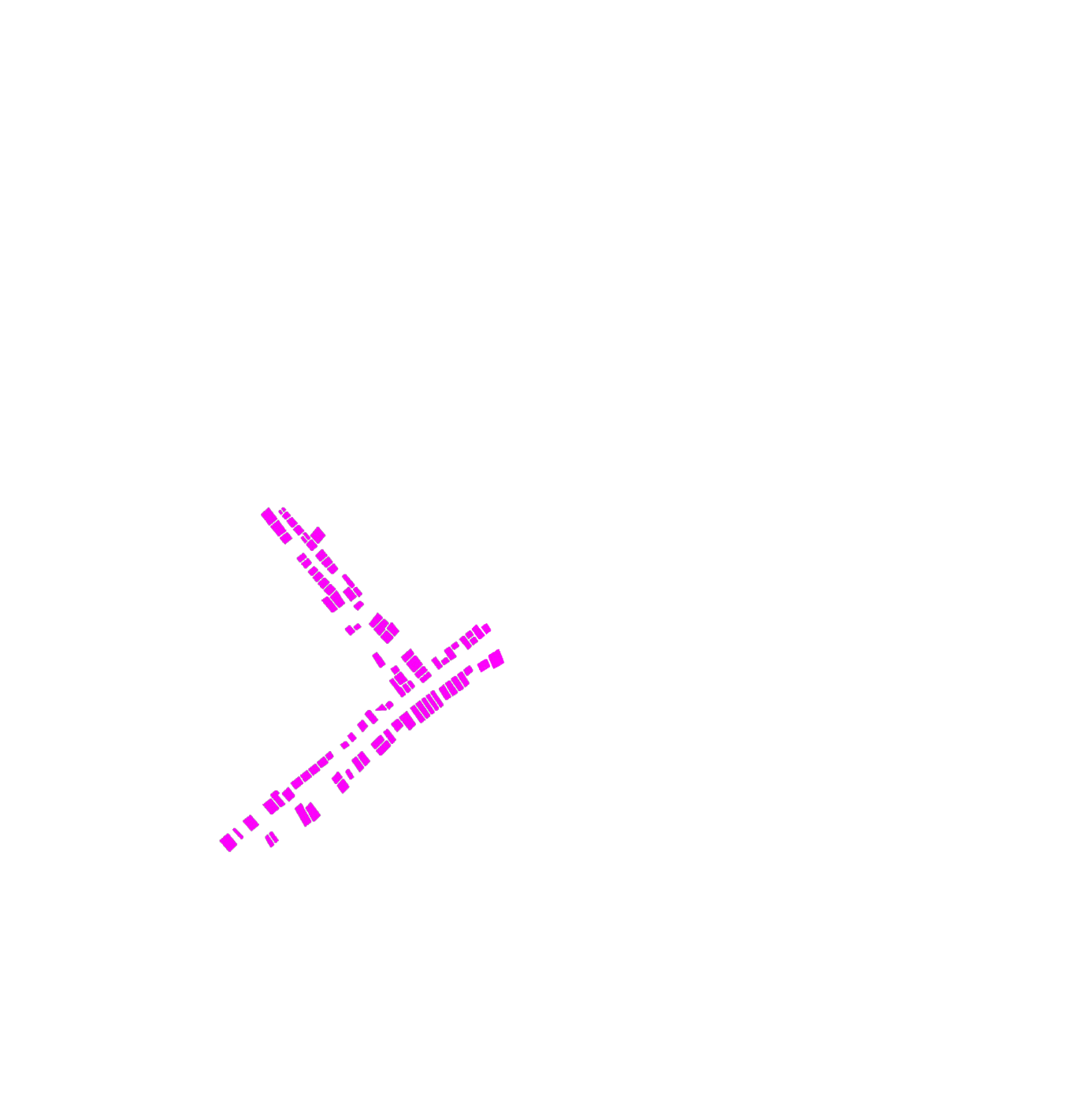 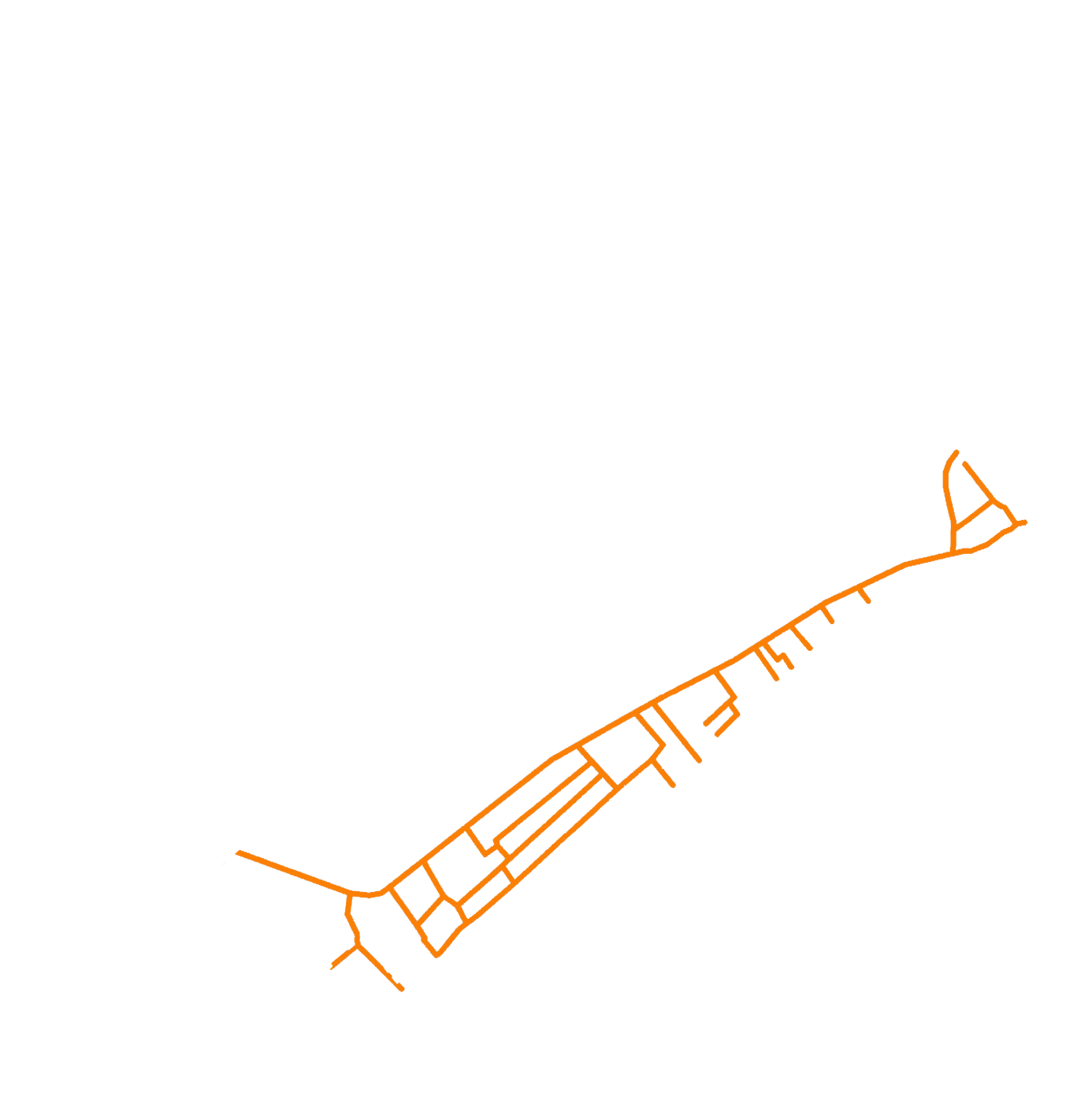 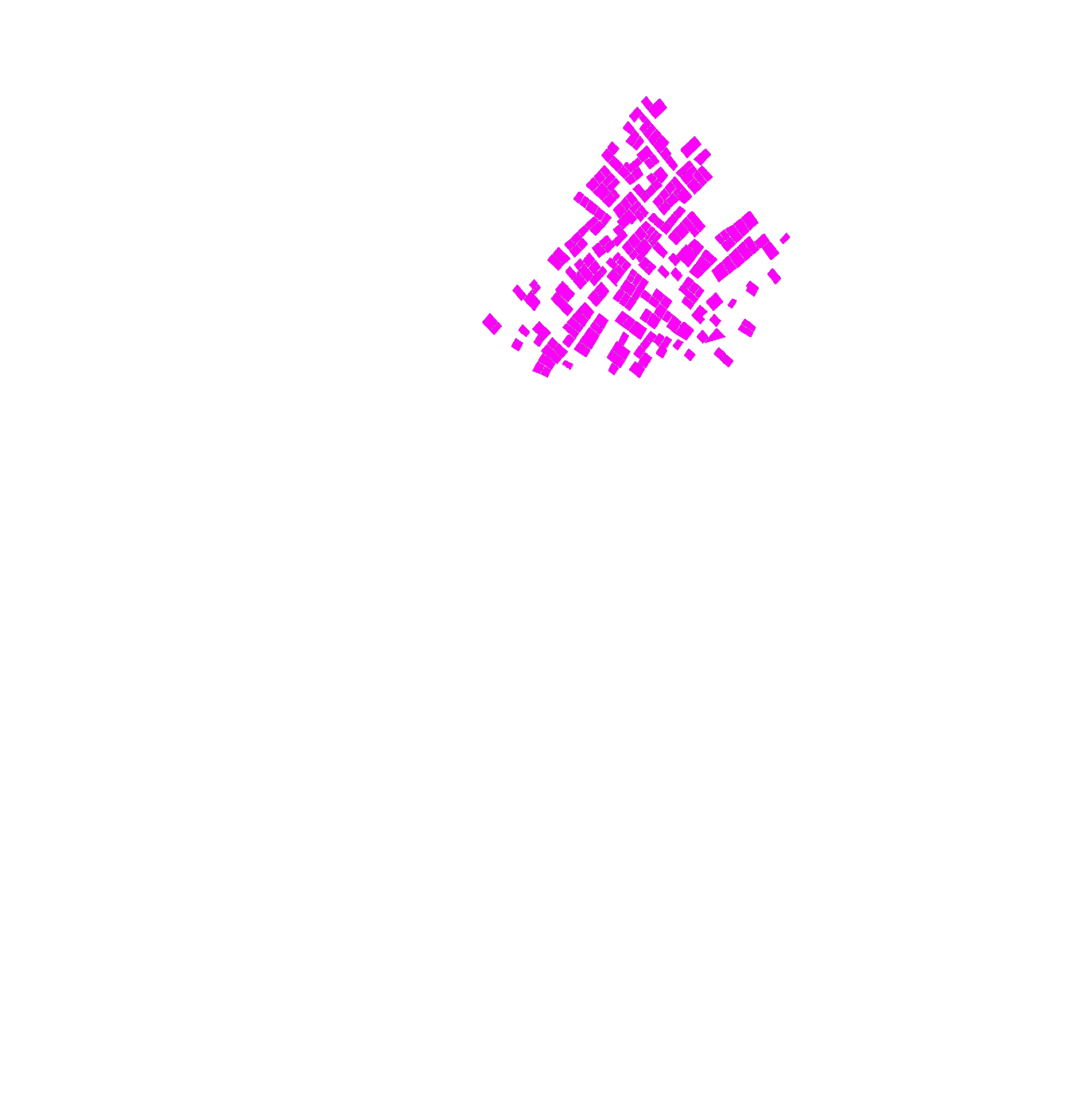 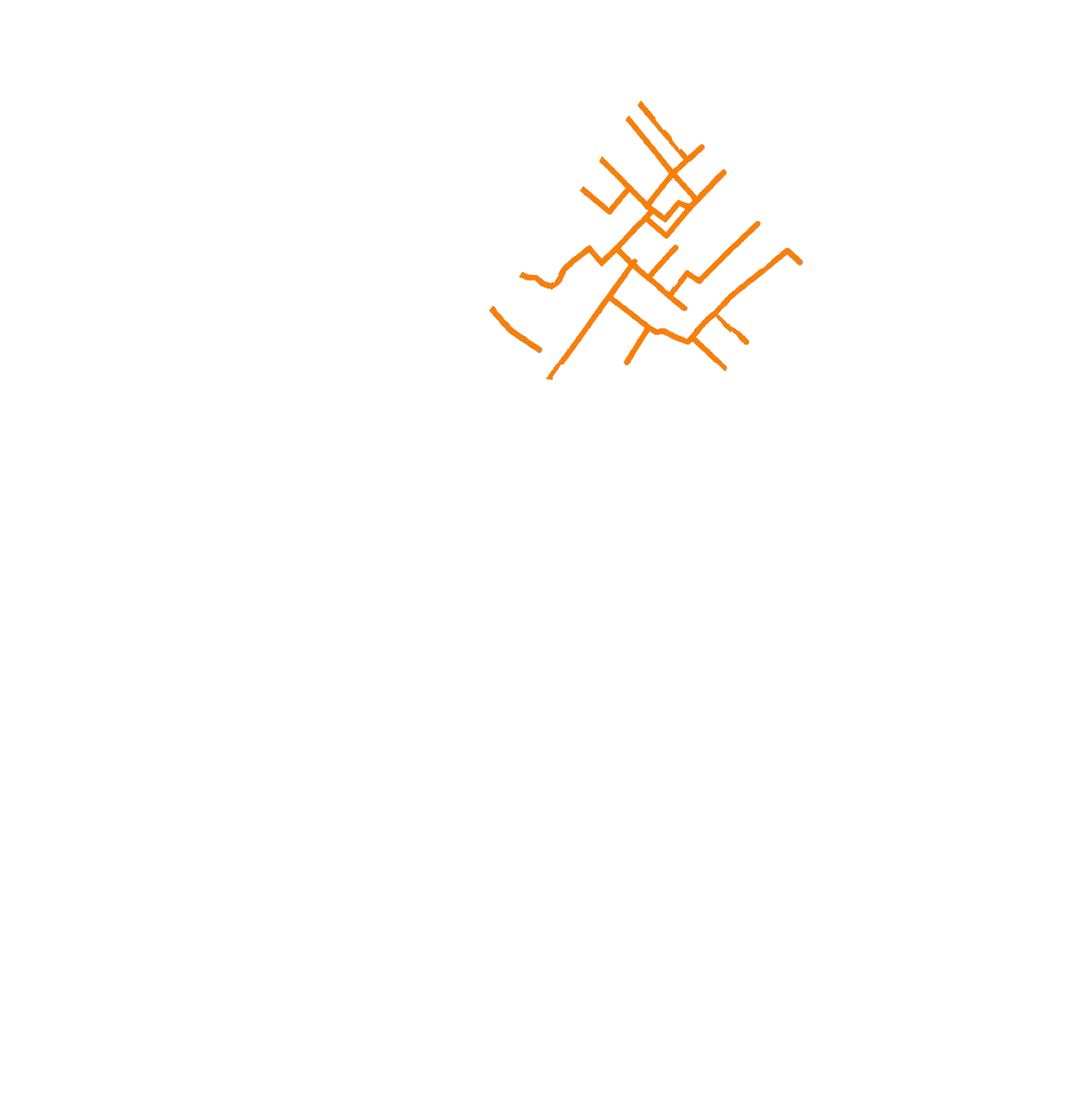 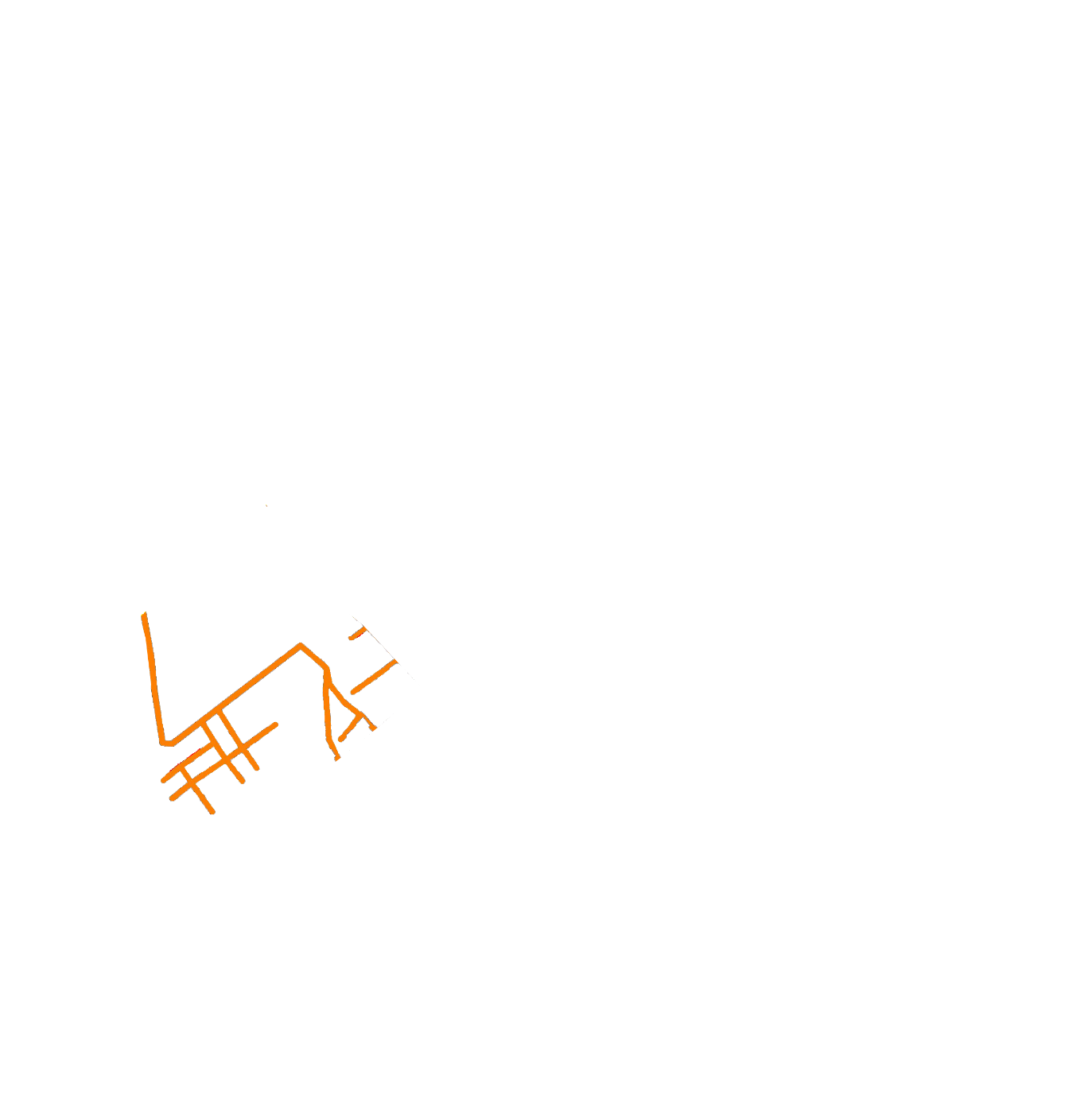 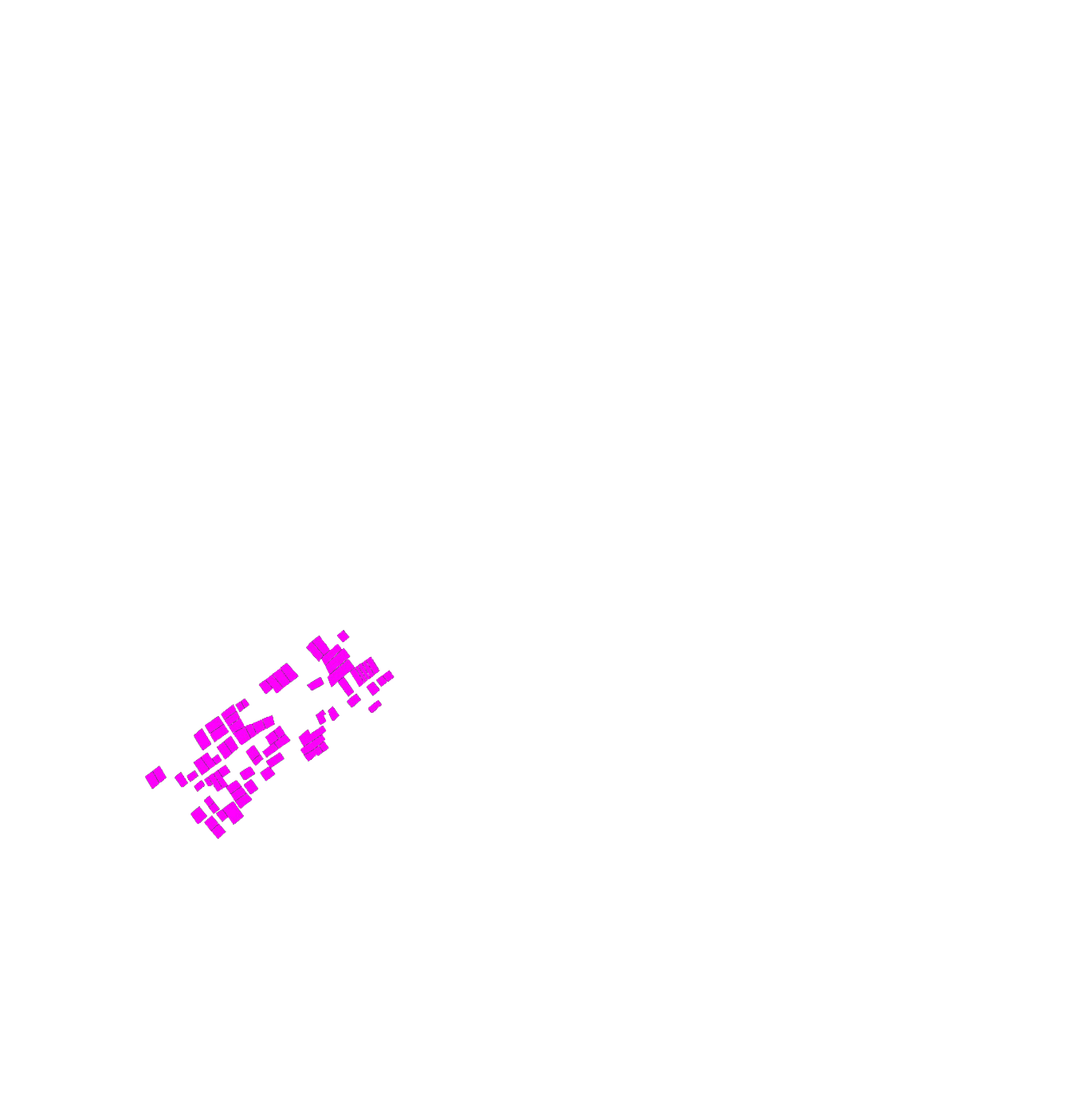 Household toilets facilitated by SA
New drainage lines laid by PCMC
New drainage lines being laid by PCMC- work in progress as of today
Capabilities – GIS mapping
Post Intervention-HH having Individual toilets- 77%
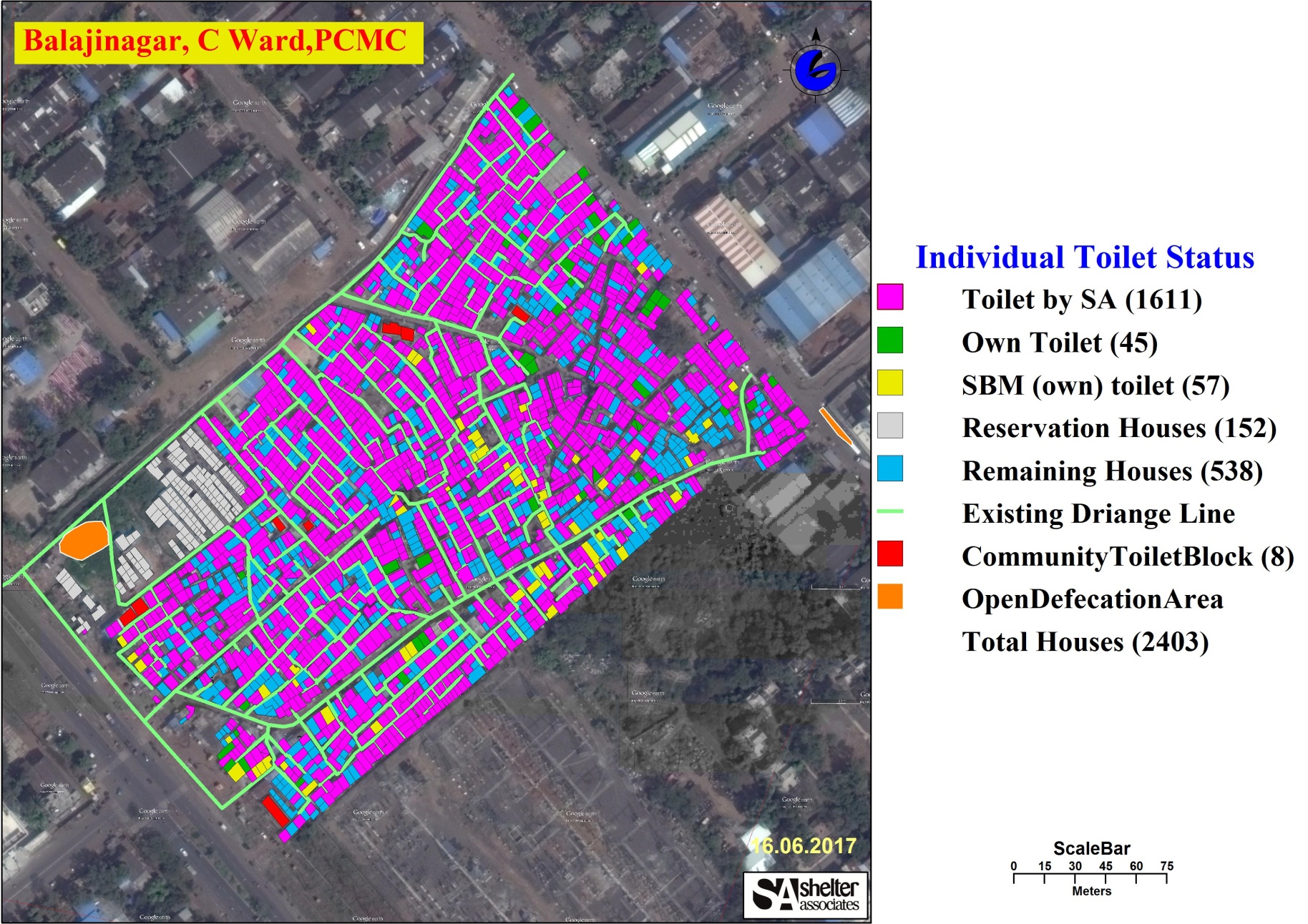 Community Toilet Block:

Toilet seat: person
 ratio has been brought down from 
1: 100
to 
1: 31
Capabilities – Mobile App
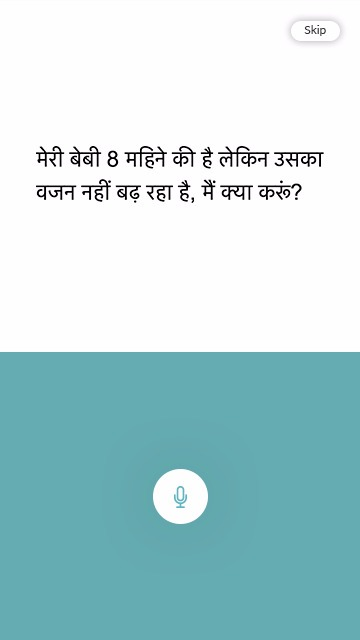 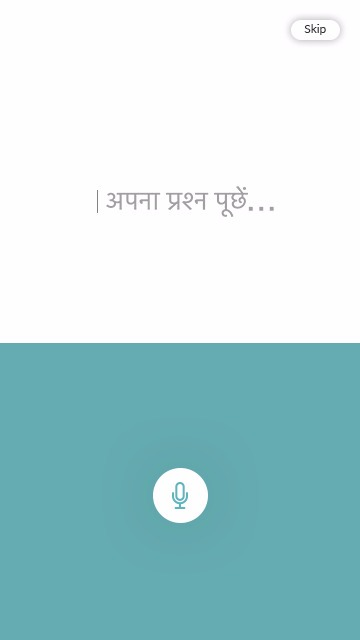 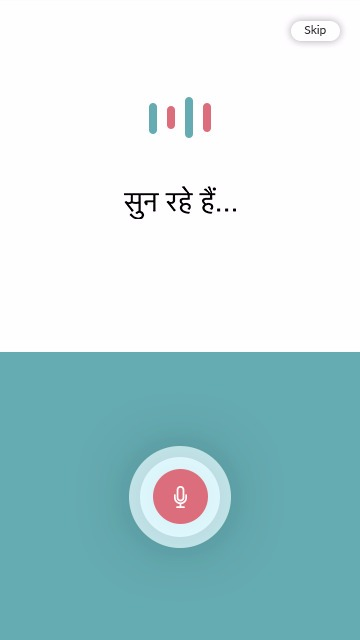 Capabilities - Dashboard
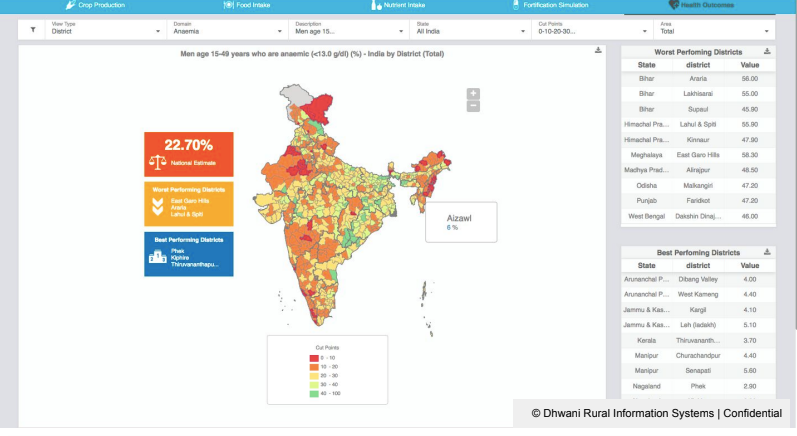 Capabilities - Dashboard
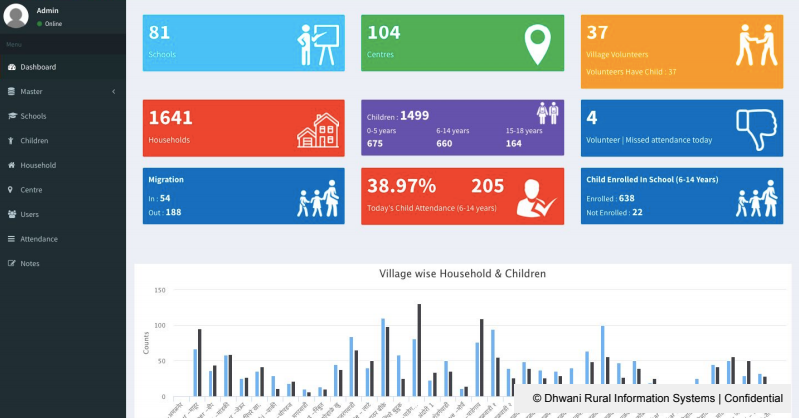 Conclusion
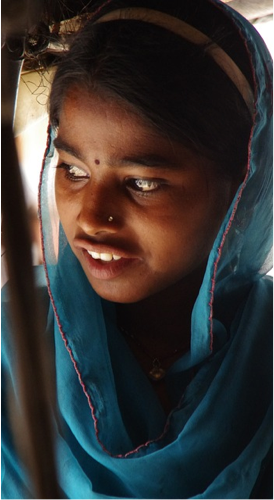 Empowered Rani
Aware Family
Healthy Community
Informed Donors
Proactive Policy Makers
Any Questions?
What Next?
Timeline
2 yrs
Demo Day
3 months
Targeting : 1 or 2 Location
Beneficieries: 1500+ (per loc)
Funding: $ 0.6 to $1m
Funding the System
Gaps and Other opportunities
Any Questions?
Hemang Shah & Biva Rajbhandari
Childrens Investment Fund Foundation
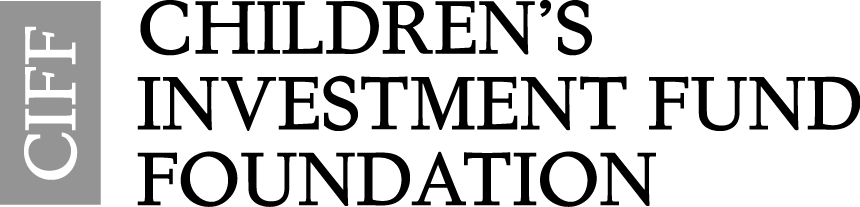 Thank You